https://www.math.upenn.edu/~ghrist/notes.html
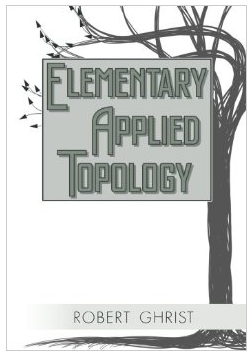 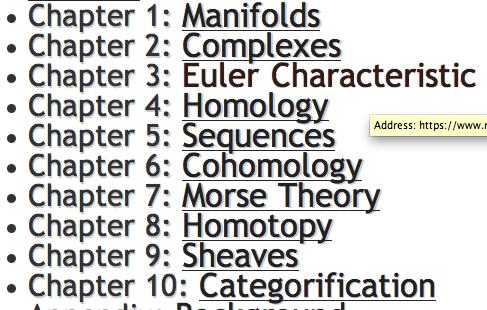 Background for 
k-means clustering
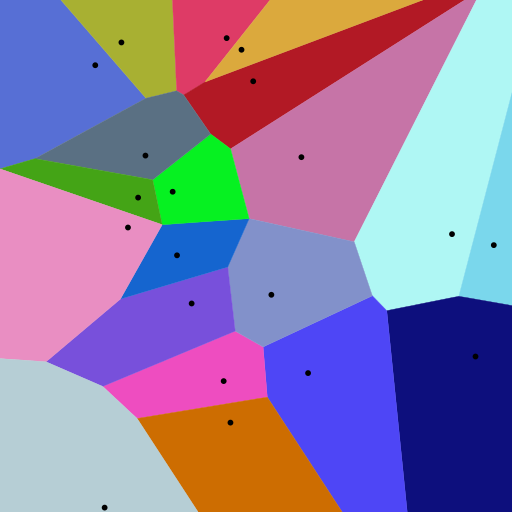 Creating Voronoi diagrams
https://commons.wikimedia.org/wiki/File:Euclidean_Voronoi_diagram.svg
Isabel K. Darcy

Mathematics Department/Applied Math & Computational Sciences 
University of Iowa

http://www.math.uiowa.edu/~idarcy/  

This material is based upon work supported by the National Science Foundation under Grant No. DMS-1407216: EXTREEMS-QED: Large Data Analysis and Visualization at the University of Iowa

Any opinions, findings, and conclusions or recommendations expressed in this material are those of the author(s) and do not necessarily reflect the views of the National Science Foundation.
[Speaker Notes: data points.
In this very simplified case my data points lie in a two-dimensional plane.  Normally data points are high dimensional. 
For example, I may be comparing the expression or thousands of genes in tumor cells to healthy cells using microarray data.  OR I might be comparing politicians voting records.  Or I might be comparing the stats of basketball players.  These three applications were all, by the way, published  by Lum et al this past February in Nature’s Scientific Reports.  I have included a link to their paper on my youtube site.

http://www.nature.com/srep/2013/130207/srep01236/full/srep01236.html]
Voronoi diagram: 
Suppose your data points live in Rn.

A Voronoi diagram is a partition of space into Voronoi cells.
The Voronoi cell associated with v is

 Cv= { x in Rn : d(x, v) ≤ d(x, w) for all w ≠ v }

           =  the set of all points in Rn closer v than to 
               any of the other points in your data set.
[Speaker Notes: data points.
In this very simplified case my data points lie in a two-dimensional plane.  Normally data points are high dimensional. 
For example, I may be comparing the expression or thousands of genes in tumor cells to healthy cells using microarray data.  OR I might be comparing politicians voting records.  Or I might be comparing the stats of basketball players.  These three applications were all, by the way, published  by Lum et al this past February in Nature’s Scientific Reports.  I have included a link to their paper on my youtube site.

http://www.nature.com/srep/2013/130207/srep01236/full/srep01236.html]
Voronoi diagram: 
Suppose your data points live in Rn.
Choose data point v.  
The Voronoi cell 
associated with v is

H(v,w)
U
w ≠ v
Half-plane closer to v:   
H(v,w) = { x in Rn : d(x, v) ≤ d(x, w) }
[Speaker Notes: data points.
In this very simplified case my data points lie in a two-dimensional plane.  Normally data points are high dimensional. 
For example, I may be comparing the expression or thousands of genes in tumor cells to healthy cells using microarray data.  OR I might be comparing politicians voting records.  Or I might be comparing the stats of basketball players.  These three applications were all, by the way, published  by Lum et al this past February in Nature’s Scientific Reports.  I have included a link to their paper on my youtube site.

http://www.nature.com/srep/2013/130207/srep01236/full/srep01236.html]
Voronoi diagram: 
Suppose your data points live in Rn.
Choose data point v.  
The Voronoi cell associated with v is

H(v,w)
U
w ≠ v
H(v,w) = { x in Rn : d(x, v) ≤ d(x, w) }
[Speaker Notes: data points.
In this very simplified case my data points lie in a two-dimensional plane.  Normally data points are high dimensional. 
For example, I may be comparing the expression or thousands of genes in tumor cells to healthy cells using microarray data.  OR I might be comparing politicians voting records.  Or I might be comparing the stats of basketball players.  These three applications were all, by the way, published  by Lum et al this past February in Nature’s Scientific Reports.  I have included a link to their paper on my youtube site.

http://www.nature.com/srep/2013/130207/srep01236/full/srep01236.html]
Voronoi diagram: 
Suppose your data points live in Rn.
Choose data point v.  
The Voronoi cell associated with v is

H(v,w)
U
w ≠ v
H(v,w) = { x in Rn : d(x, v) ≤ d(x, w) }
[Speaker Notes: data points.
In this very simplified case my data points lie in a two-dimensional plane.  Normally data points are high dimensional. 
For example, I may be comparing the expression or thousands of genes in tumor cells to healthy cells using microarray data.  OR I might be comparing politicians voting records.  Or I might be comparing the stats of basketball players.  These three applications were all, by the way, published  by Lum et al this past February in Nature’s Scientific Reports.  I have included a link to their paper on my youtube site.

http://www.nature.com/srep/2013/130207/srep01236/full/srep01236.html]
Voronoi diagram: 
Suppose your data points live in Rn.
Choose data point v.  
The Voronoi cell associated with v is

H(v,w)
U
w ≠ v
H(v,w) = { x in Rn : d(x, v) ≤ d(x, w) }
[Speaker Notes: data points.
In this very simplified case my data points lie in a two-dimensional plane.  Normally data points are high dimensional. 
For example, I may be comparing the expression or thousands of genes in tumor cells to healthy cells using microarray data.  OR I might be comparing politicians voting records.  Or I might be comparing the stats of basketball players.  These three applications were all, by the way, published  by Lum et al this past February in Nature’s Scientific Reports.  I have included a link to their paper on my youtube site.

http://www.nature.com/srep/2013/130207/srep01236/full/srep01236.html]
Voronoi diagram: 
Suppose your data points live in Rn.
Choose data point v.  
The Voronoi cell associated with v is

H(v,w)
U
w ≠ v
H(v,w) = { x in Rn : d(x, v) ≤ d(x, w) }
[Speaker Notes: data points.
In this very simplified case my data points lie in a two-dimensional plane.  Normally data points are high dimensional. 
For example, I may be comparing the expression or thousands of genes in tumor cells to healthy cells using microarray data.  OR I might be comparing politicians voting records.  Or I might be comparing the stats of basketball players.  These three applications were all, by the way, published  by Lum et al this past February in Nature’s Scientific Reports.  I have included a link to their paper on my youtube site.

http://www.nature.com/srep/2013/130207/srep01236/full/srep01236.html]
Voronoi diagram: 
Suppose your data points live in Rn.
Choose data point v.  
The Voronoi cell associated with v is

H(v,w)
U
w ≠ v
H(v,w) = { x in Rn : d(x, v) ≤ d(x, w) }
[Speaker Notes: data points.
In this very simplified case my data points lie in a two-dimensional plane.  Normally data points are high dimensional. 
For example, I may be comparing the expression or thousands of genes in tumor cells to healthy cells using microarray data.  OR I might be comparing politicians voting records.  Or I might be comparing the stats of basketball players.  These three applications were all, by the way, published  by Lum et al this past February in Nature’s Scientific Reports.  I have included a link to their paper on my youtube site.

http://www.nature.com/srep/2013/130207/srep01236/full/srep01236.html]
Voronoi diagram: 
Suppose your data points live in Rn.
Choose data point v.  
The Voronoi cell associated with v is

H(v,w)
U
w ≠ v
H(v,w) = { x in Rn : d(x, v) ≤ d(x, w) }
[Speaker Notes: data points.
In this very simplified case my data points lie in a two-dimensional plane.  Normally data points are high dimensional. 
For example, I may be comparing the expression or thousands of genes in tumor cells to healthy cells using microarray data.  OR I might be comparing politicians voting records.  Or I might be comparing the stats of basketball players.  These three applications were all, by the way, published  by Lum et al this past February in Nature’s Scientific Reports.  I have included a link to their paper on my youtube site.

http://www.nature.com/srep/2013/130207/srep01236/full/srep01236.html]
Choose data point v.  
The Voronoi cell associated with v is

H(v,w)
U
w ≠ v
[Speaker Notes: data points.
In this very simplified case my data points lie in a two-dimensional plane.  Normally data points are high dimensional. 
For example, I may be comparing the expression or thousands of genes in tumor cells to healthy cells using microarray data.  OR I might be comparing politicians voting records.  Or I might be comparing the stats of basketball players.  These three applications were all, by the way, published  by Lum et al this past February in Nature’s Scientific Reports.  I have included a link to their paper on my youtube site.

http://www.nature.com/srep/2013/130207/srep01236/full/srep01236.html]
Choose data point v.  
The Voronoi cell associated with v is

H(v,w)
U
w ≠ v
[Speaker Notes: data points.
In this very simplified case my data points lie in a two-dimensional plane.  Normally data points are high dimensional. 
For example, I may be comparing the expression or thousands of genes in tumor cells to healthy cells using microarray data.  OR I might be comparing politicians voting records.  Or I might be comparing the stats of basketball players.  These three applications were all, by the way, published  by Lum et al this past February in Nature’s Scientific Reports.  I have included a link to their paper on my youtube site.

http://www.nature.com/srep/2013/130207/srep01236/full/srep01236.html]
Choose data point v.  
The Voronoi cell associated with v is

H(v,w)
U
w ≠ v
[Speaker Notes: data points.
In this very simplified case my data points lie in a two-dimensional plane.  Normally data points are high dimensional. 
For example, I may be comparing the expression or thousands of genes in tumor cells to healthy cells using microarray data.  OR I might be comparing politicians voting records.  Or I might be comparing the stats of basketball players.  These three applications were all, by the way, published  by Lum et al this past February in Nature’s Scientific Reports.  I have included a link to their paper on my youtube site.

http://www.nature.com/srep/2013/130207/srep01236/full/srep01236.html]
Choose data point v.  
The Voronoi cell associated with v is

H(v,w)
U
w ≠ v
[Speaker Notes: data points.
In this very simplified case my data points lie in a two-dimensional plane.  Normally data points are high dimensional. 
For example, I may be comparing the expression or thousands of genes in tumor cells to healthy cells using microarray data.  OR I might be comparing politicians voting records.  Or I might be comparing the stats of basketball players.  These three applications were all, by the way, published  by Lum et al this past February in Nature’s Scientific Reports.  I have included a link to their paper on my youtube site.

http://www.nature.com/srep/2013/130207/srep01236/full/srep01236.html]
Choose data point v.  
The Voronoi cell associated with v is

H(v,w)
U
w ≠ v
[Speaker Notes: data points.
In this very simplified case my data points lie in a two-dimensional plane.  Normally data points are high dimensional. 
For example, I may be comparing the expression or thousands of genes in tumor cells to healthy cells using microarray data.  OR I might be comparing politicians voting records.  Or I might be comparing the stats of basketball players.  These three applications were all, by the way, published  by Lum et al this past February in Nature’s Scientific Reports.  I have included a link to their paper on my youtube site.

http://www.nature.com/srep/2013/130207/srep01236/full/srep01236.html]
Choose data point v.  
The Voronoi cell associated with v is

H(v,w)
U
w ≠ v
[Speaker Notes: data points.
In this very simplified case my data points lie in a two-dimensional plane.  Normally data points are high dimensional. 
For example, I may be comparing the expression or thousands of genes in tumor cells to healthy cells using microarray data.  OR I might be comparing politicians voting records.  Or I might be comparing the stats of basketball players.  These three applications were all, by the way, published  by Lum et al this past February in Nature’s Scientific Reports.  I have included a link to their paper on my youtube site.

http://www.nature.com/srep/2013/130207/srep01236/full/srep01236.html]
Choose data point v.  
The Voronoi cell associated with v is

H(v,w)
U
w ≠ v
[Speaker Notes: data points.
In this very simplified case my data points lie in a two-dimensional plane.  Normally data points are high dimensional. 
For example, I may be comparing the expression or thousands of genes in tumor cells to healthy cells using microarray data.  OR I might be comparing politicians voting records.  Or I might be comparing the stats of basketball players.  These three applications were all, by the way, published  by Lum et al this past February in Nature’s Scientific Reports.  I have included a link to their paper on my youtube site.

http://www.nature.com/srep/2013/130207/srep01236/full/srep01236.html]
Choose data point v.  
The Voronoi cell associated with v is

H(v,w)
U
w ≠ v
[Speaker Notes: data points.
In this very simplified case my data points lie in a two-dimensional plane.  Normally data points are high dimensional. 
For example, I may be comparing the expression or thousands of genes in tumor cells to healthy cells using microarray data.  OR I might be comparing politicians voting records.  Or I might be comparing the stats of basketball players.  These three applications were all, by the way, published  by Lum et al this past February in Nature’s Scientific Reports.  I have included a link to their paper on my youtube site.

http://www.nature.com/srep/2013/130207/srep01236/full/srep01236.html]
Choose data point v.  
The Voronoi cell associated with v is

H(v,w)
U
w ≠ v
[Speaker Notes: data points.
In this very simplified case my data points lie in a two-dimensional plane.  Normally data points are high dimensional. 
For example, I may be comparing the expression or thousands of genes in tumor cells to healthy cells using microarray data.  OR I might be comparing politicians voting records.  Or I might be comparing the stats of basketball players.  These three applications were all, by the way, published  by Lum et al this past February in Nature’s Scientific Reports.  I have included a link to their paper on my youtube site.

http://www.nature.com/srep/2013/130207/srep01236/full/srep01236.html]
Voronoi diagram: 
Suppose your data points live in Rn.
Choose data point v.  
The Voronoi cell associated with v is

H(v,w)
U
w ≠ v
The Voronoi cell associated with v is
 Cv= { x in Rn : d(x, v) ≤ d(x, w) for all w ≠ v }
[Speaker Notes: data points.
In this very simplified case my data points lie in a two-dimensional plane.  Normally data points are high dimensional. 
For example, I may be comparing the expression or thousands of genes in tumor cells to healthy cells using microarray data.  OR I might be comparing politicians voting records.  Or I might be comparing the stats of basketball players.  These three applications were all, by the way, published  by Lum et al this past February in Nature’s Scientific Reports.  I have included a link to their paper on my youtube site.

http://www.nature.com/srep/2013/130207/srep01236/full/srep01236.html]
A Voronoi diagram is a partition of space into Voronoi cells.
[Speaker Notes: data points.
In this very simplified case my data points lie in a two-dimensional plane.  Normally data points are high dimensional. 
For example, I may be comparing the expression or thousands of genes in tumor cells to healthy cells using microarray data.  OR I might be comparing politicians voting records.  Or I might be comparing the stats of basketball players.  These three applications were all, by the way, published  by Lum et al this past February in Nature’s Scientific Reports.  I have included a link to their paper on my youtube site.

http://www.nature.com/srep/2013/130207/srep01236/full/srep01236.html]
A Voronoi diagram is a partition of space into Voronoi cells.
[Speaker Notes: data points.
In this very simplified case my data points lie in a two-dimensional plane.  Normally data points are high dimensional. 
For example, I may be comparing the expression or thousands of genes in tumor cells to healthy cells using microarray data.  OR I might be comparing politicians voting records.  Or I might be comparing the stats of basketball players.  These three applications were all, by the way, published  by Lum et al this past February in Nature’s Scientific Reports.  I have included a link to their paper on my youtube site.

http://www.nature.com/srep/2013/130207/srep01236/full/srep01236.html]
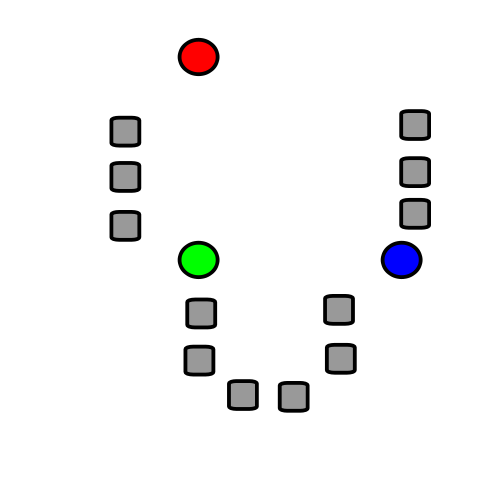 A very basic introduction to
k-means clustering
Isabel K. Darcy

Mathematics Department/Applied Math & Computational Sciences 
University of Iowa

http://www.math.uiowa.edu/~idarcy/  

This material is based upon work supported by the National Science Foundation under Grant No. DMS-1407216: EXTREEMS-QED: Large Data Analysis and Visualization at the University of Iowa

Any opinions, findings, and conclusions or recommendations expressed in this material are those of the author(s) and do not necessarily reflect the views of the National Science Foundation.
[Speaker Notes: data points.
In this very simplified case my data points lie in a two-dimensional plane.  Normally data points are high dimensional. 
For example, I may be comparing the expression or thousands of genes in tumor cells to healthy cells using microarray data.  OR I might be comparing politicians voting records.  Or I might be comparing the stats of basketball players.  These three applications were all, by the way, published  by Lum et al this past February in Nature’s Scientific Reports.  I have included a link to their paper on my youtube site.

http://www.nature.com/srep/2013/130207/srep01236/full/srep01236.html]
k-means clustering
k = desired number 
      of clusters
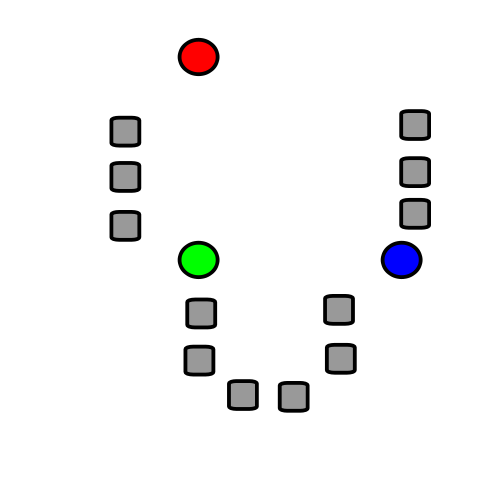 Data set = grey boxes

 Let k = 3
Figure modified from  https://en.wikipedia.org/wiki/File:K_Means_Example_Step_1.svg
k-means clustering
k = desired number 
      of clusters
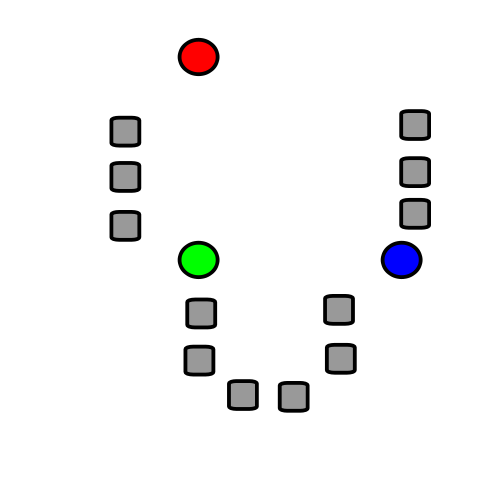 Data set = grey boxes

 Let k = 3
 Step 1:  Randomly choose 
                      3 points 
 (points need not be in data set)
 3 points = colored circle
Figure from  https://en.wikipedia.org/wiki/File:K_Means_Example_Step_1.svg
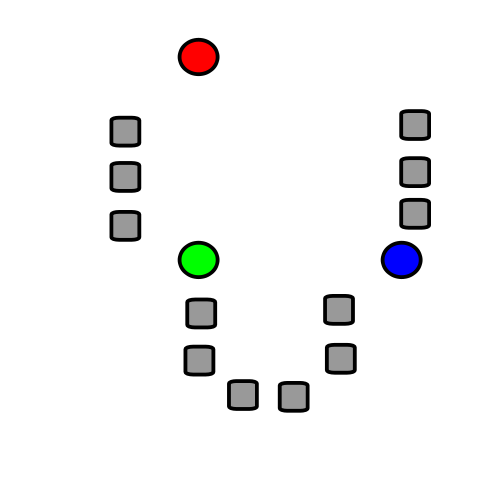 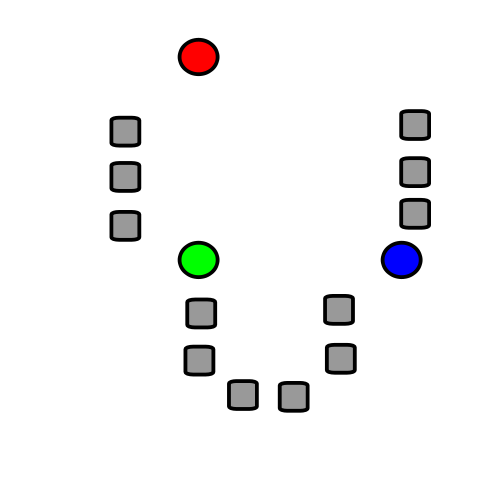 Data set = grey boxes

 Let k = 3
 Randomly choose 3 points 
 (points need not be in data set)
 3 points = colored circle
Partition data set into 3 voronoi cells corresponding to the 3 colored circles
Figure modified from  https://en.wikipedia.org/wiki/File:K_Means_Example_Step_1.svg
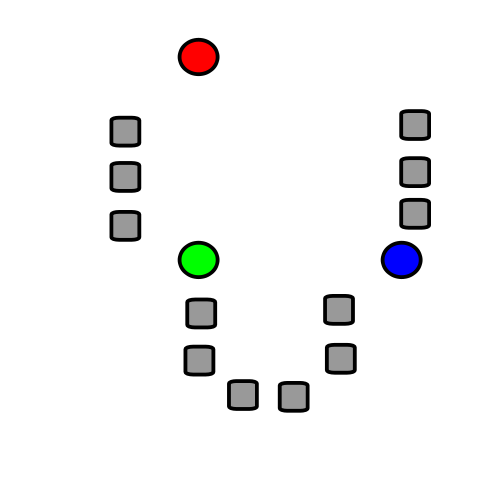 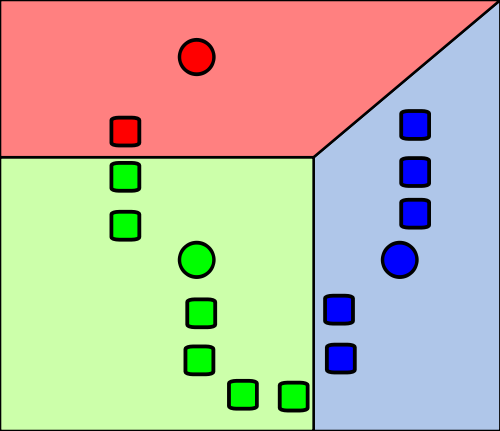 Data set = grey boxes

 Let k = 3
 Randomly choose 3 points 
 (points need not be in data set)
 3 points = colored circle
Partition data set into 3 voronoi cells corresponding to the 3 colored circles
Figure modified from  https://en.wikipedia.org/wiki/File:K_Means_Example_Step_1.svg
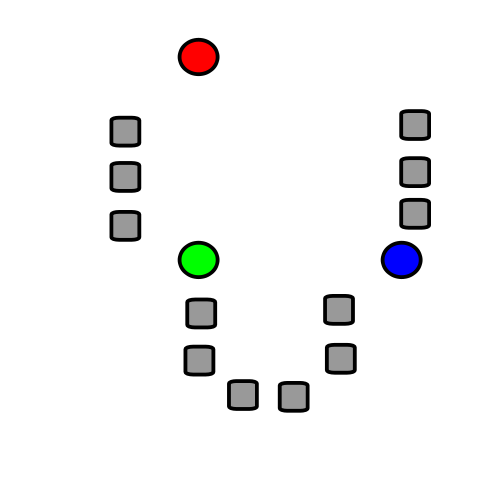 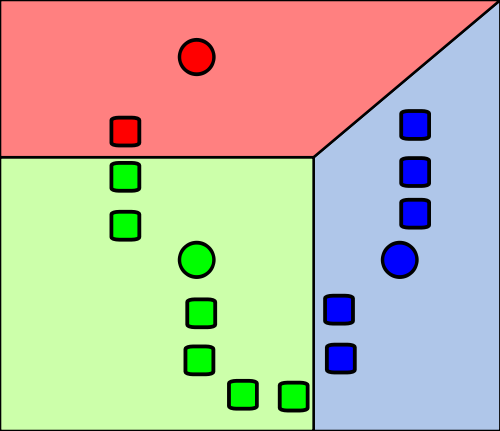 X
X
X
Data set = grey boxes

 Let k = 3
 Randomly choose 3 points 
 (points need not be in data set)
 3 points = colored circle
Partition data set into 3 voronoi cells corresponding to the 3 colored circles
Figure modified from  https://en.wikipedia.org/wiki/File:K_Means_Example_Step_1.svg
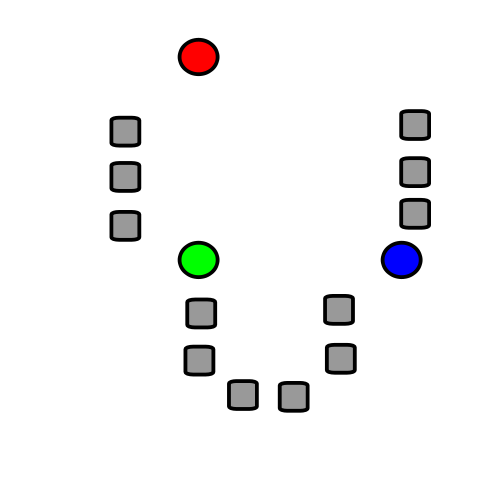 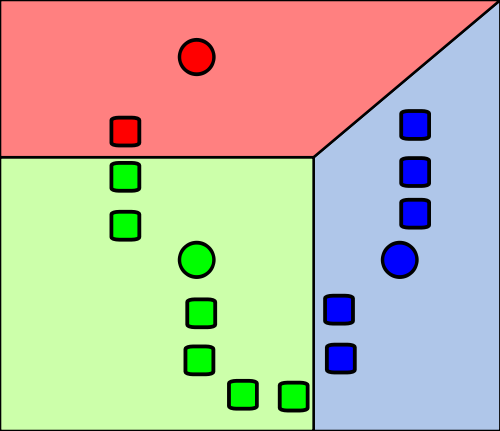 X
X
X
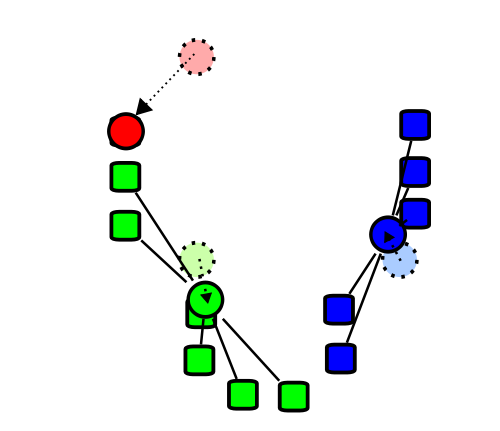 Repeat the process with 
3 new points:
Figure modified from  https://en.wikipedia.org/wiki/File:K_Means_Example_Step_1.svg
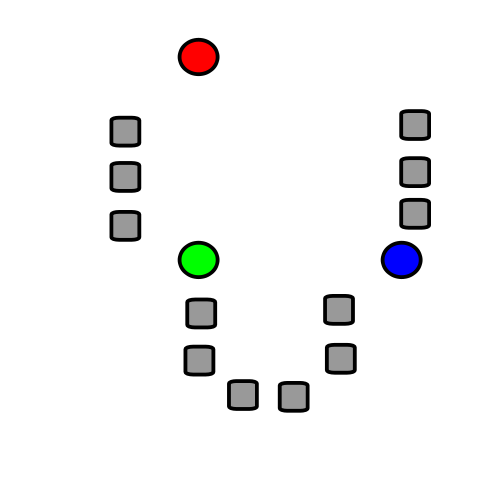 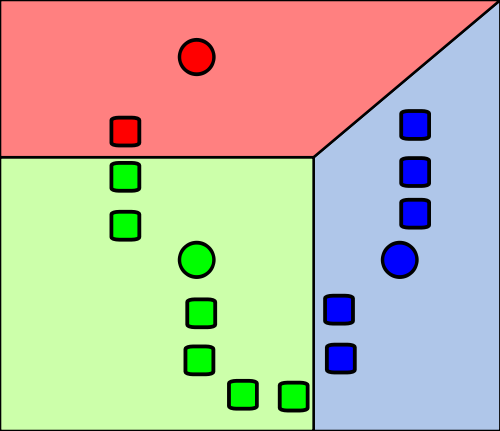 X
X
X
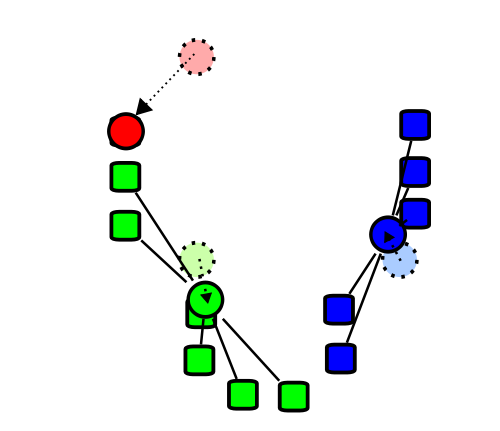 Repeat the process with 
3 new points:
Find the centroids of the data cells in each of the voronoi cells
Figure modified from  https://en.wikipedia.org/wiki/File:K_Means_Example_Step_1.svg
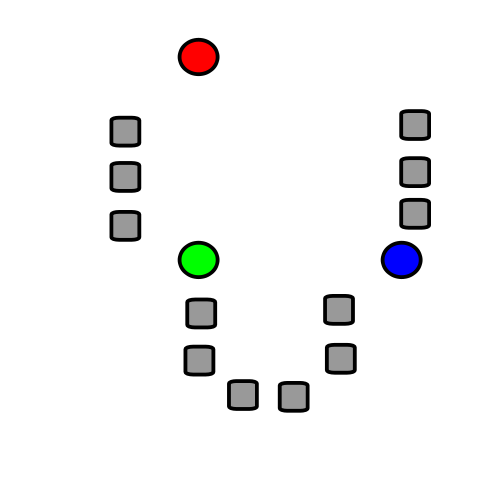 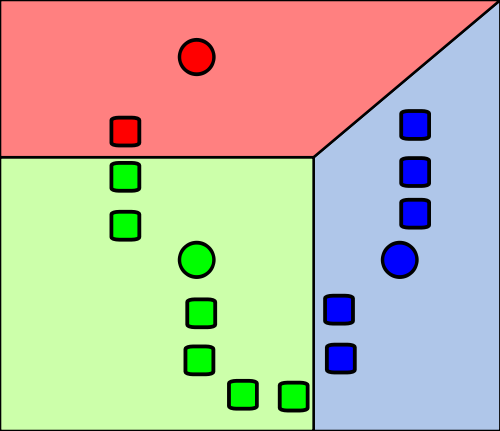 Re-partition data set into 3 voronoi cells corresponding to the 3 centroids
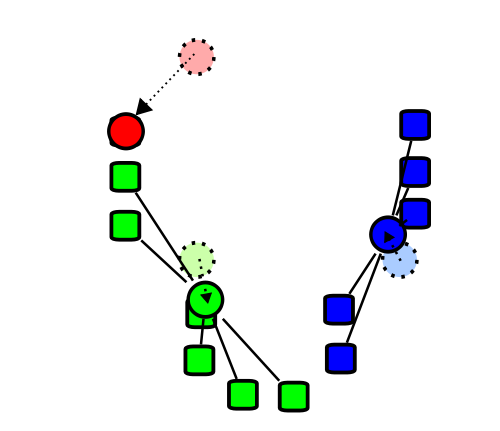 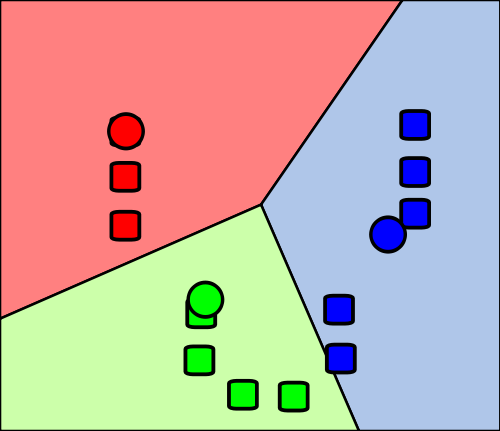 Figure modified from  https://en.wikipedia.org/wiki/File:K_Means_Example_Step_1.svg
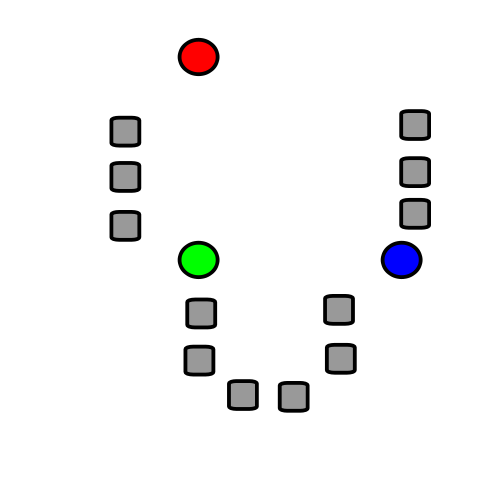 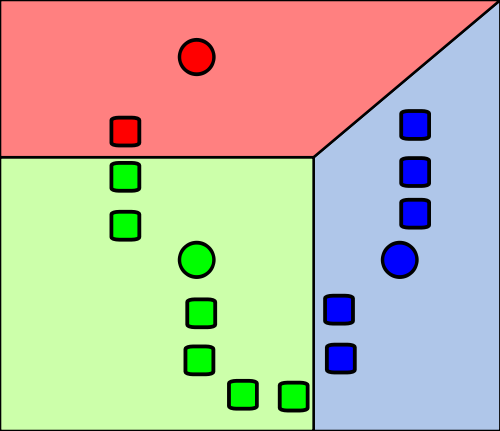 Re-partition data set into 3 voronoi cells corresponding to the 3 centroids
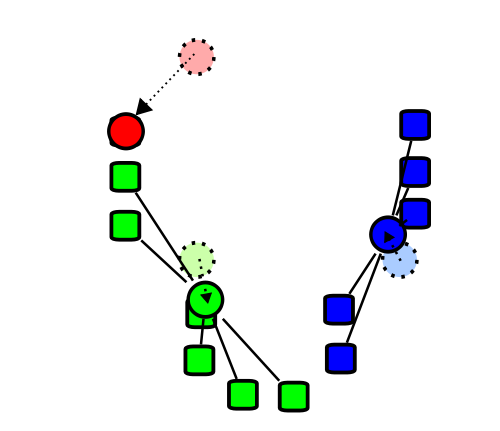 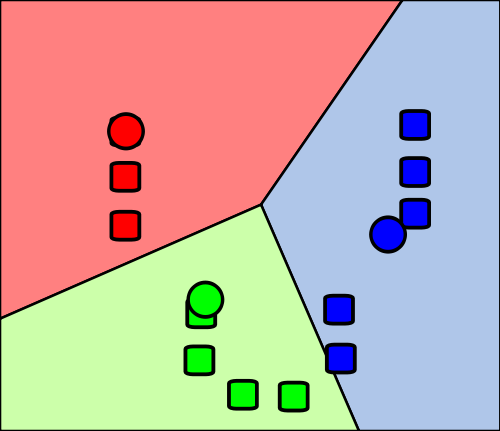 Figure modified from  https://en.wikipedia.org/wiki/File:K_Means_Example_Step_1.svg
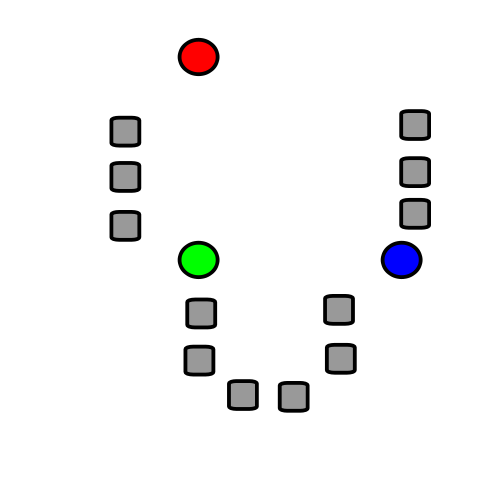 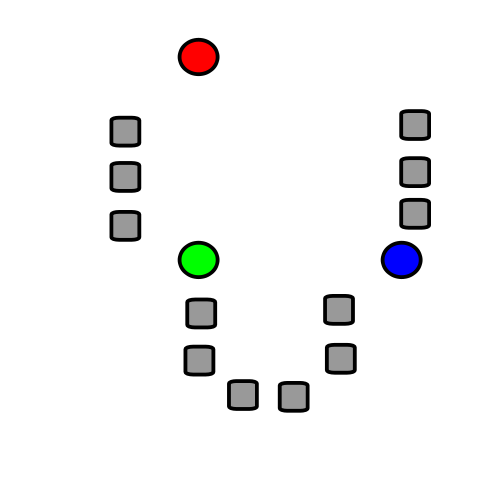 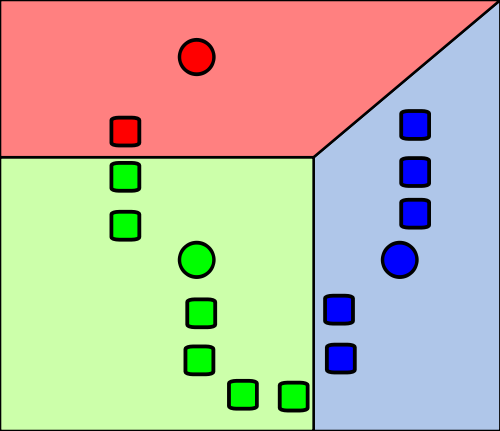 Re-partition data set into 3 voronoi cells corresponding to the 3 centroids
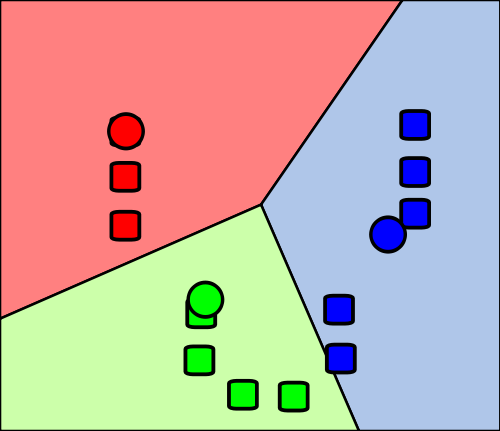 Figure modified from  https://en.wikipedia.org/wiki/File:K_Means_Example_Step_1.svg
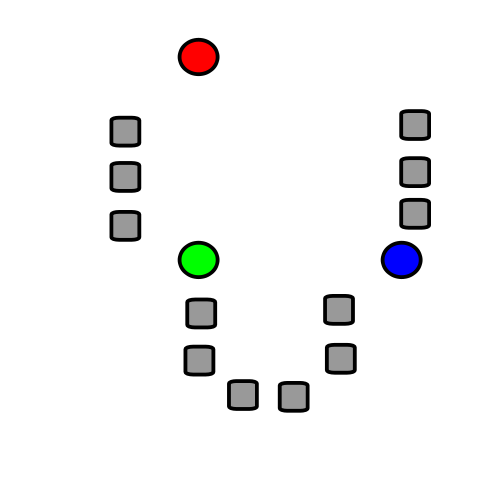 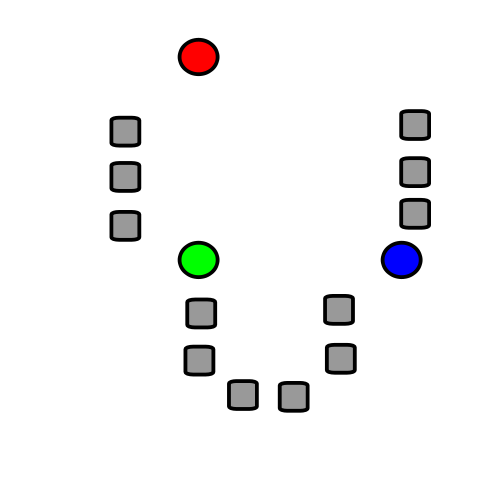 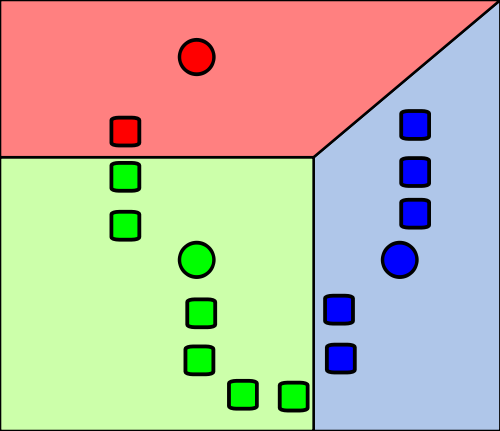 Re-partition data set into 3 voronoi cells corresponding to the 3 centroids
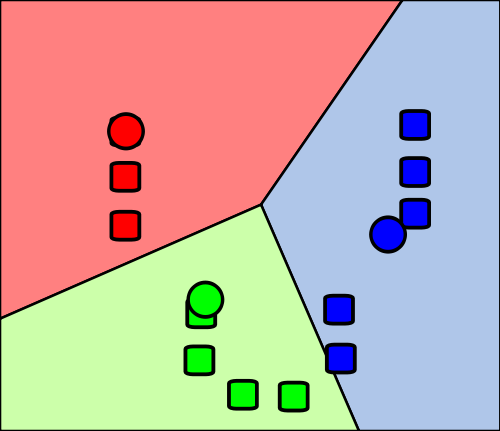 Repeat
Figure modified from  https://en.wikipedia.org/wiki/File:K_Means_Example_Step_1.svg
Applications of k-means clustering:

1.)  Group like items together
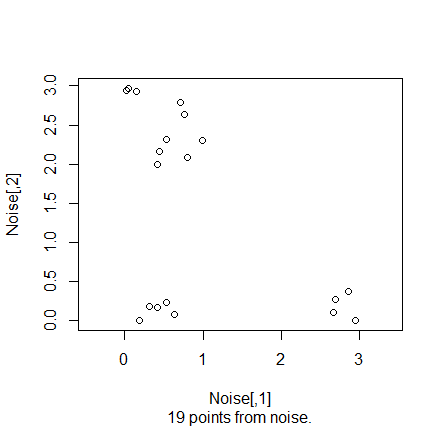 # create data set from 2 concentric circles

circle1 = circleUnif(100, r = 1)  
circle2 = circleUnif(100, r = 2) 
circle = rbind(circle1, circle2)
plot(circle, asp = 1)

# 2-means cluster this data set

cl <- kmeans(circle, 2)
plot(circle,col=cl$cluster, asp = 1)
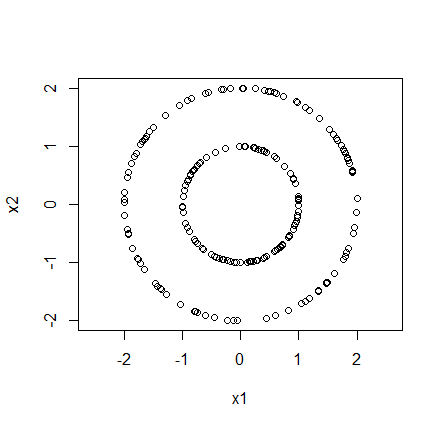 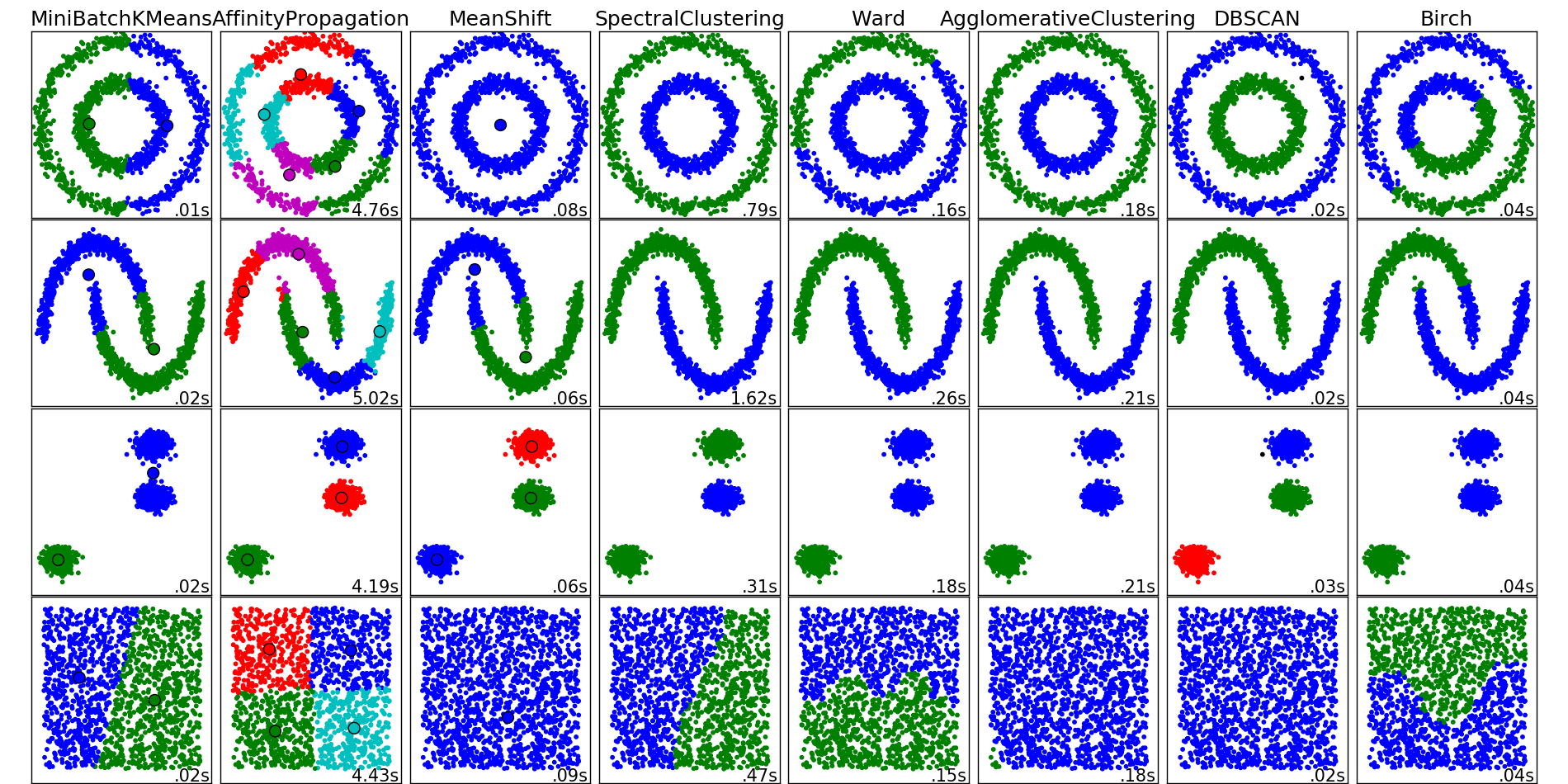 http://scikit-learn.org/stable/auto_examples/cluster/plot_cluster_comparison.html
Applications of k-means clustering:

1.)  Group like items together

2.)  Reduce your data set.
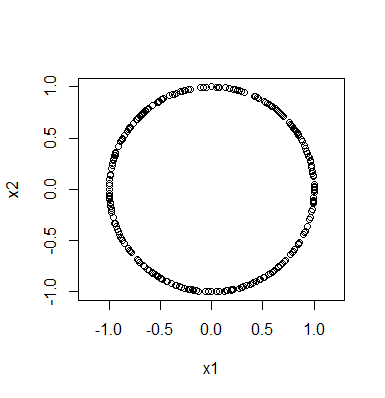 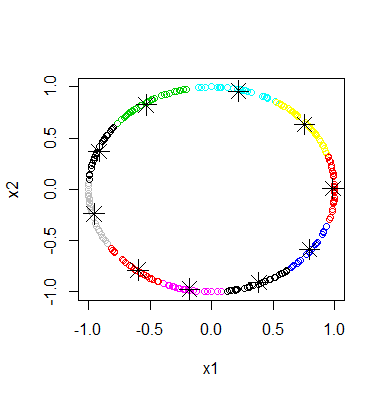 Rstudio:
library("TDA") 
circle = circleUnif(300, r = 1)  
plot(circle, asp = 1)
cl <- kmeans(circle, 10)
plot(circle,col=cl$cluster)
points(cl$centers, pch=8, cex = 2)
plot(cl$centers, asp = 1)
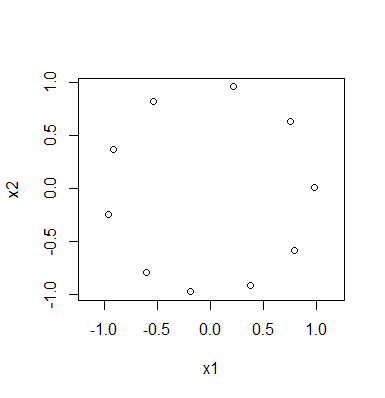 Applications of k-means clustering:

1.)  Group like items together

2.)  Reduce your data set.

3.) Color quantization. 
(a) Reduce memory use.
(b) Certain devices might have limited number of colors for display.
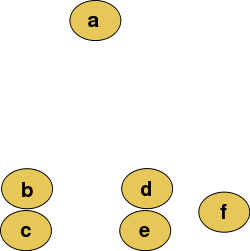 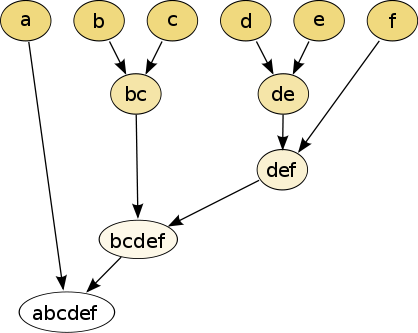 Hierarchical clustering
Isabel K. Darcy

Mathematics Department/Applied Math & Computational Sciences 
University of Iowa

http://www.math.uiowa.edu/~idarcy/  

This material is based upon work supported by the National Science Foundation under Grant No. DMS-1407216: EXTREEMS-QED: Large Data Analysis and Visualization at the University of Iowa

Any opinions, findings, and conclusions or recommendations expressed in this material are those of the author(s) and do not necessarily reflect the views of the National Science Foundation.
[Speaker Notes: data points.
In this very simplified case my data points lie in a two-dimensional plane.  Normally data points are high dimensional. 
For example, I may be comparing the expression or thousands of genes in tumor cells to healthy cells using microarray data.  OR I might be comparing politicians voting records.  Or I might be comparing the stats of basketball players.  These three applications were all, by the way, published  by Lum et al this past February in Nature’s Scientific Reports.  I have included a link to their paper on my youtube site.

http://www.nature.com/srep/2013/130207/srep01236/full/srep01236.html]
Hierarchical clustering
Data
Dendrogram
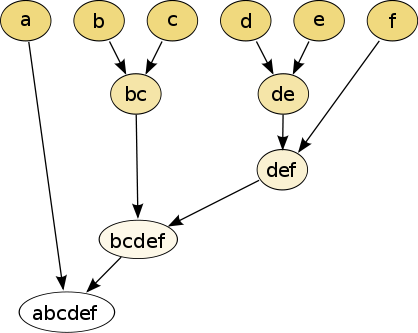 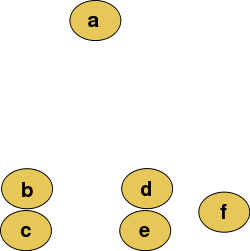 http://en.wikipedia.org/wiki/File:Clusters.svg
http://en.wikipedia.org/wiki/File:Hierarchical_clustering_simple_diagram.svg
Increasing threshold
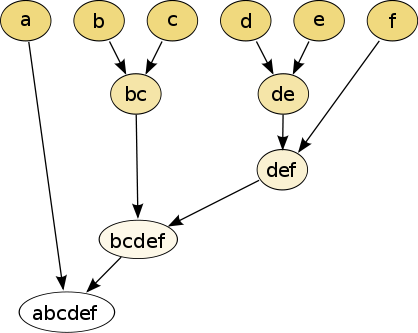 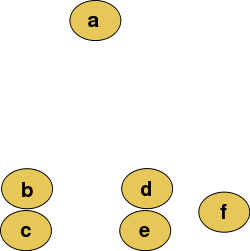 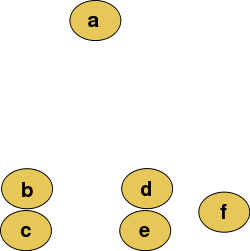 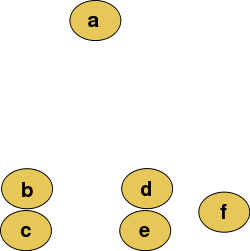 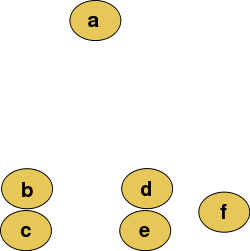 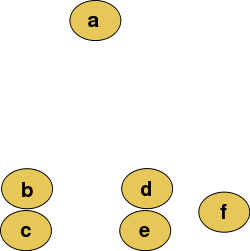 Connect vertices whose distance is less than a given threshold
single linkage hierarchical clustering
Hierarchical clustering
Data
Dendrogram
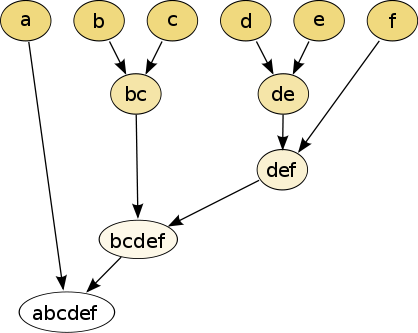 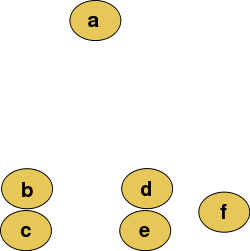 http://en.wikipedia.org/wiki/File:Clusters.svg
http://en.wikipedia.org/wiki/File:Hierarchical_clustering_simple_diagram.svg
Increasing threshold
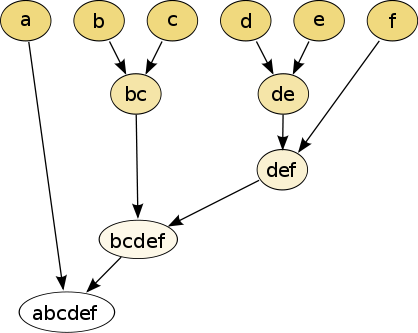 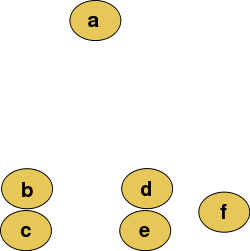 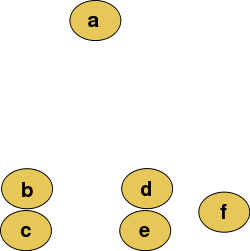 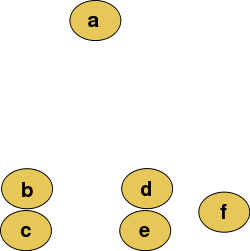 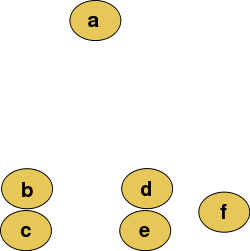 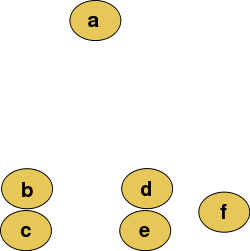 Connect vertices (or clusters) whose distance is less than a given threshold
Different type of hierarchical clustering 

What is the distance between 2 clusters?
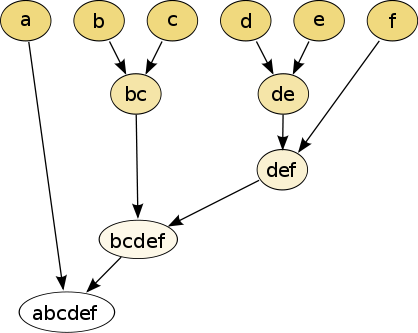 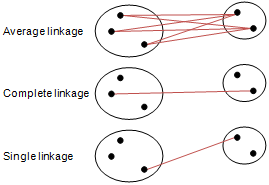 http://www.multid.se/genex/hs515.htm
http://en.wikipedia.org/wiki/File:Hierarchical_clustering_simple_diagram.svg
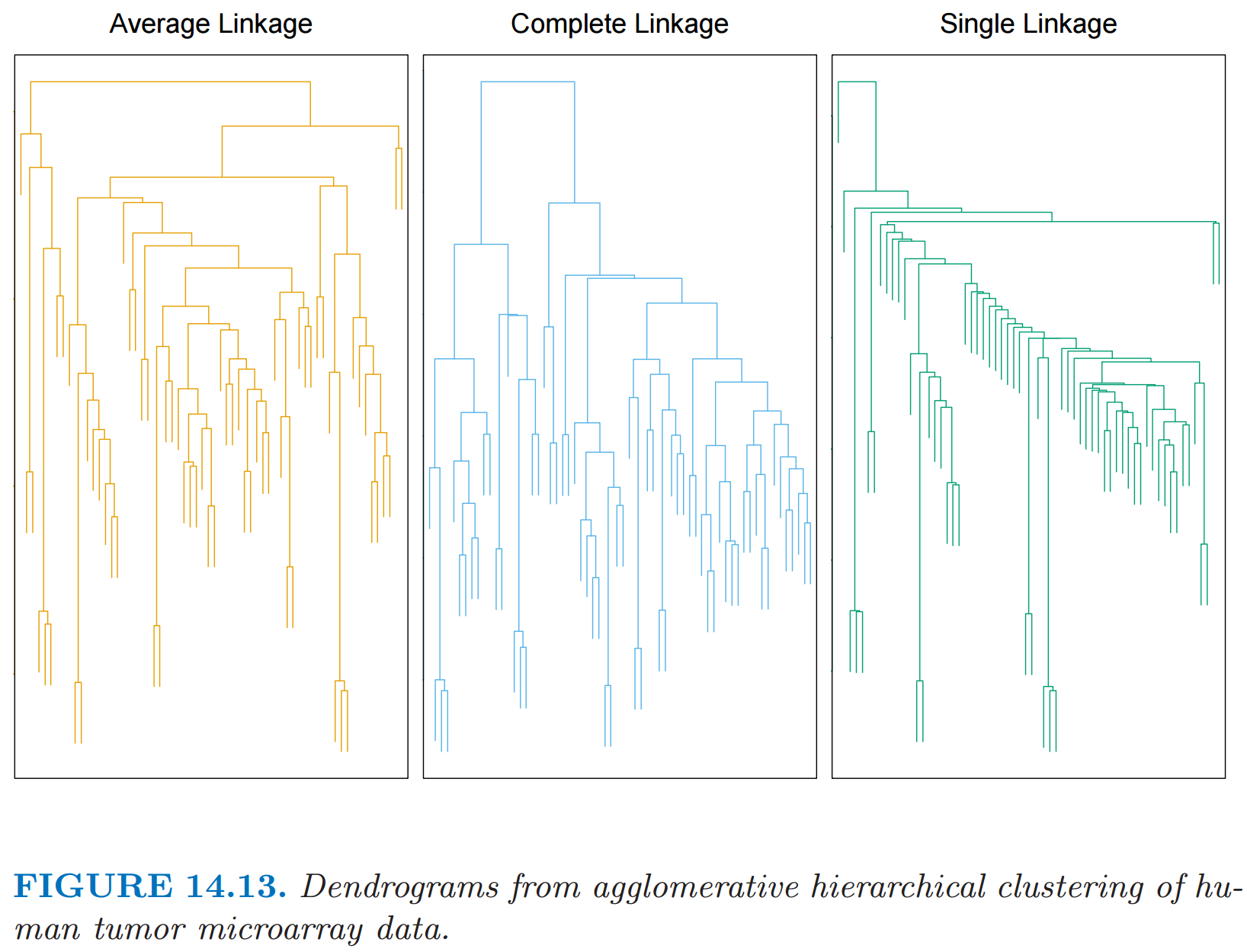 http://statweb.stanford.edu/~tibs/ElemStatLearn/
The Elements of Statistical Learning (2nd edition)  Hastie, Tibshirani and Friedman
Introduction toGurjeet Singh, Facundo Mémoli and Gunnar Carlsson’s Mapper Algorithm
Isabel K. Darcy
Mathematics Department/Applied Mathematical & Computational Sciences 
University of Iowa

http://www.math.uiowa.edu/~idarcy/  

This material is based upon work supported by the National Science Foundation under Grant No. DMS-1407216: EXTREEMS-QED: Large Data Analysis and Visualization at the University of Iowa

Any opinions, findings, and conclusions or recommendations expressed in this material are those of the author(s) and do not necessarily reflect the views of the National Science Foundation.
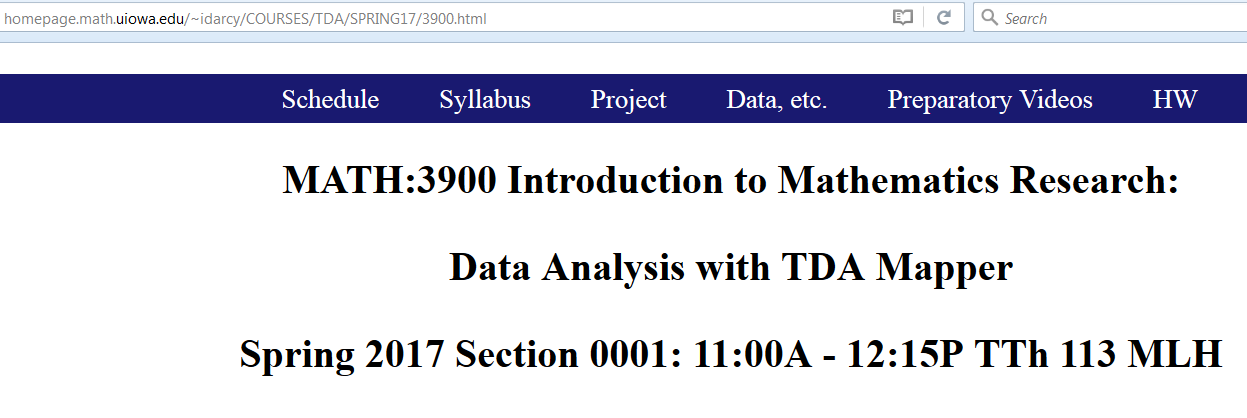 Mapper
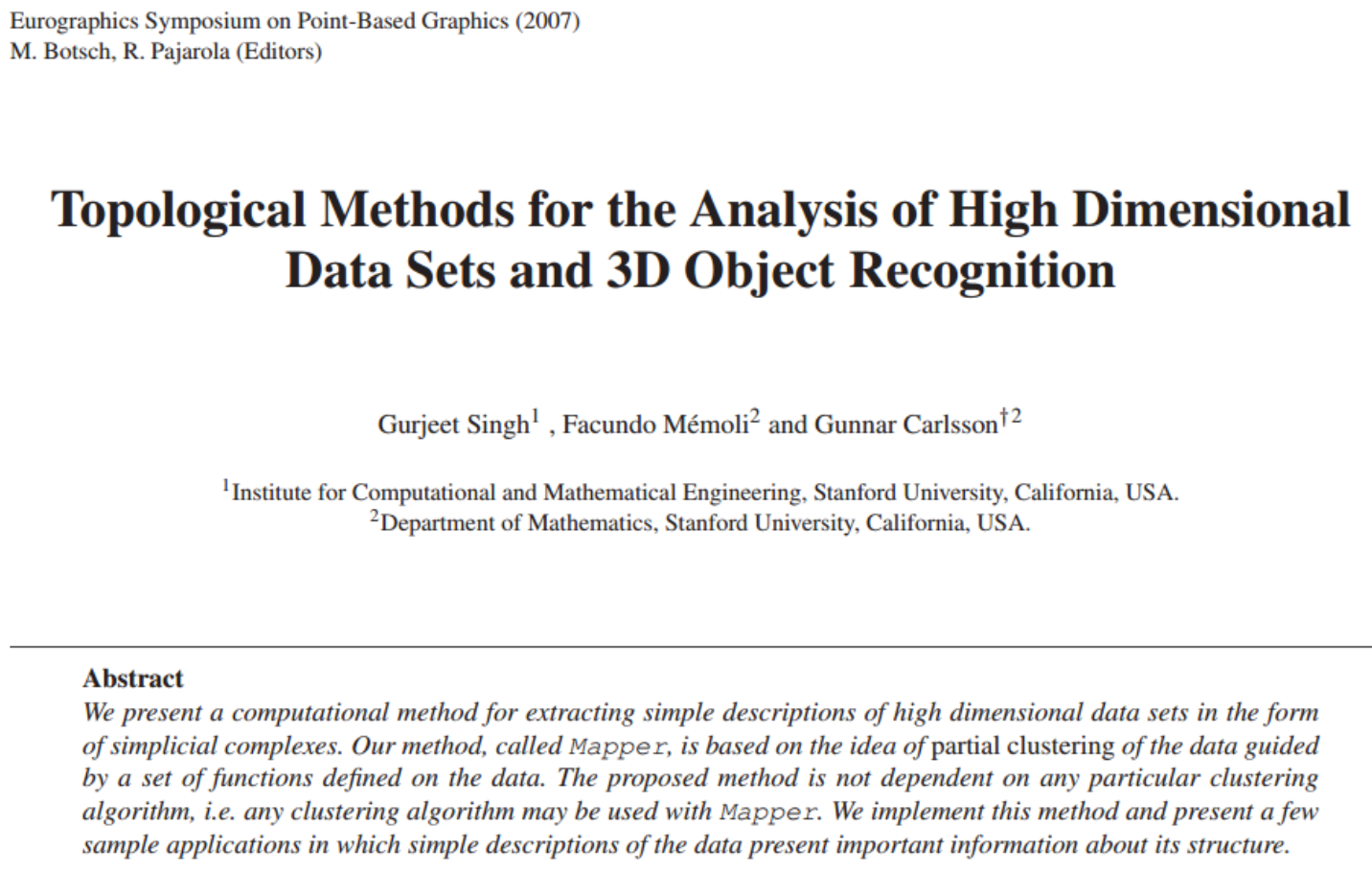 http://www.ayasdi.com/
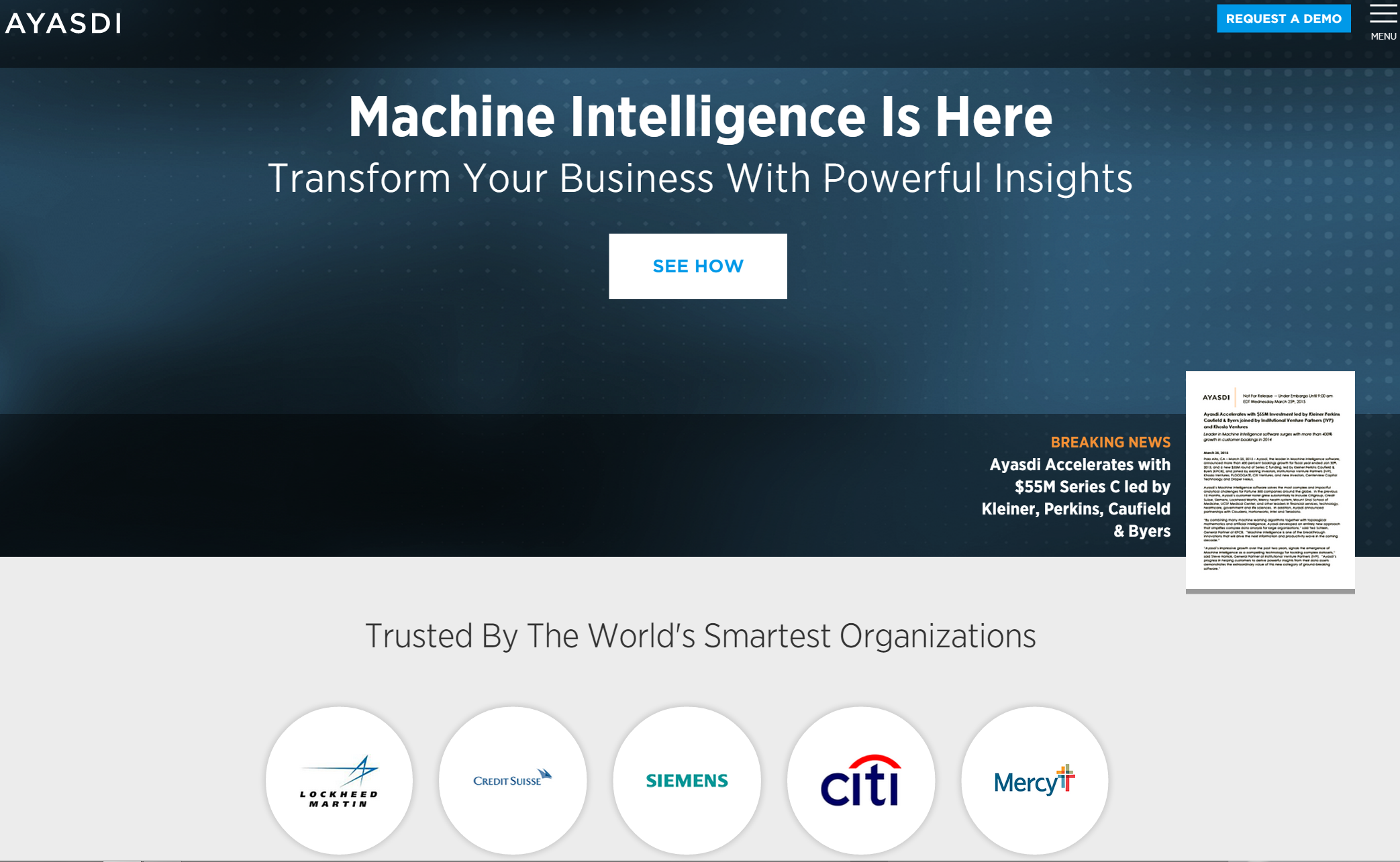 https://www.ayasdi.com/inquiry/academic-trial.html
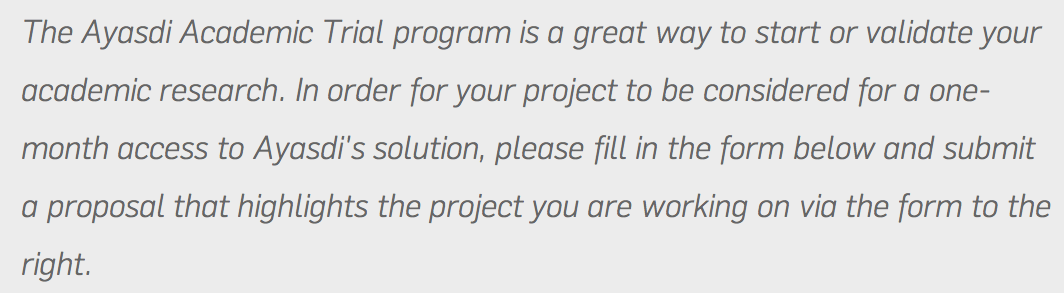 https://www.ayasdi.com/customers#collaborators
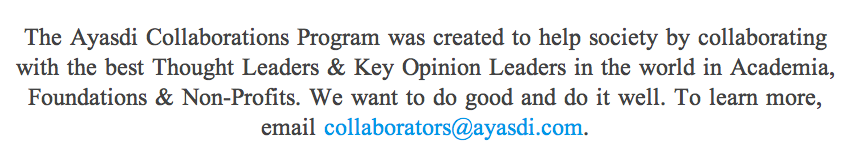 http://danifold.net/mapper/
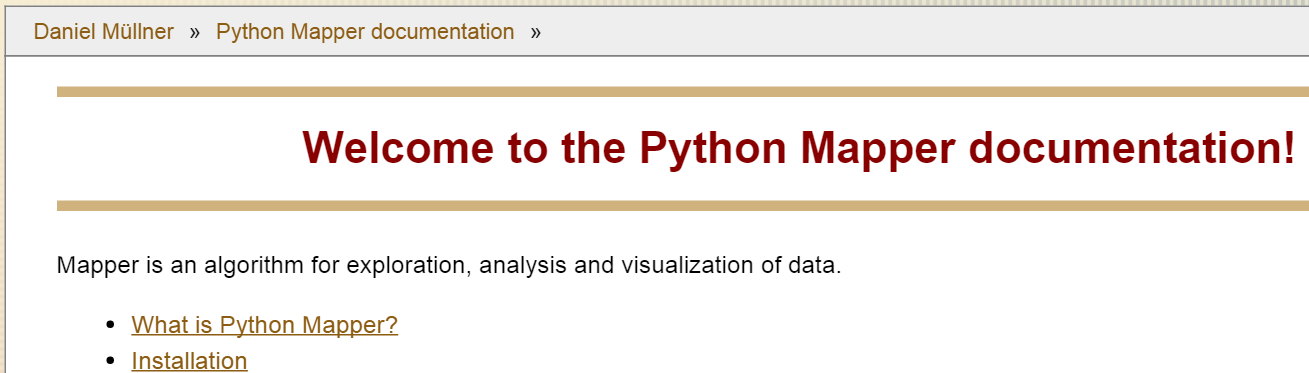 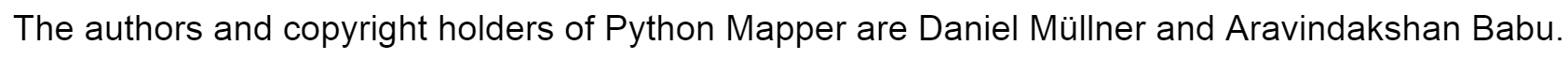 https://cran.r-project.org/web/packages/TDAmapper/
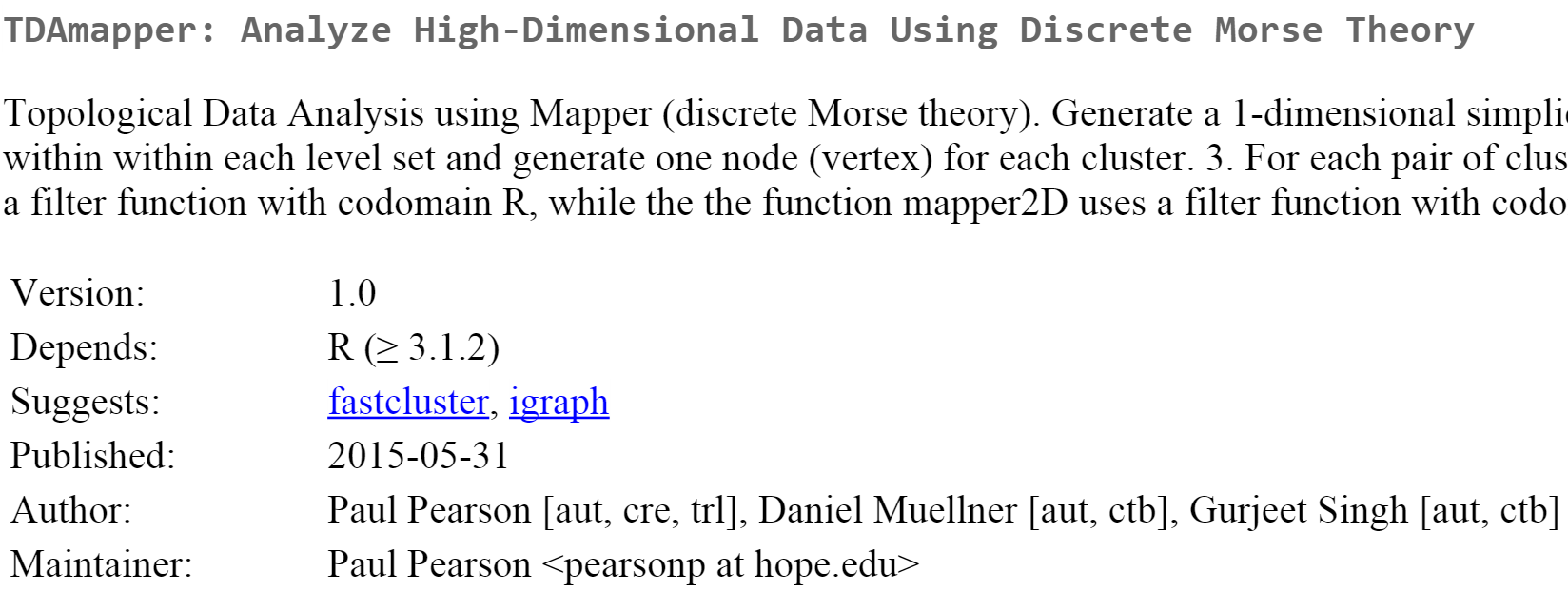 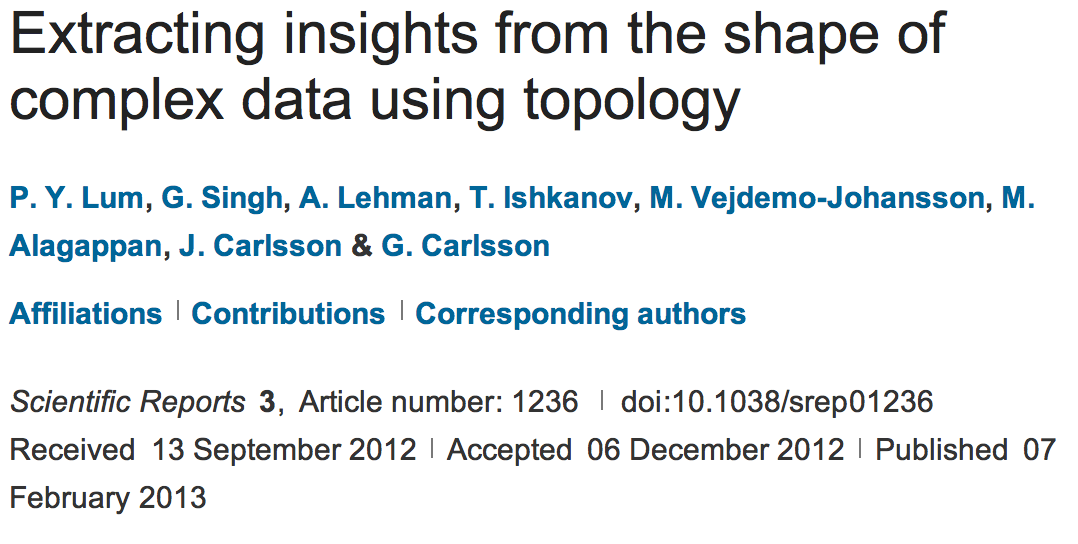 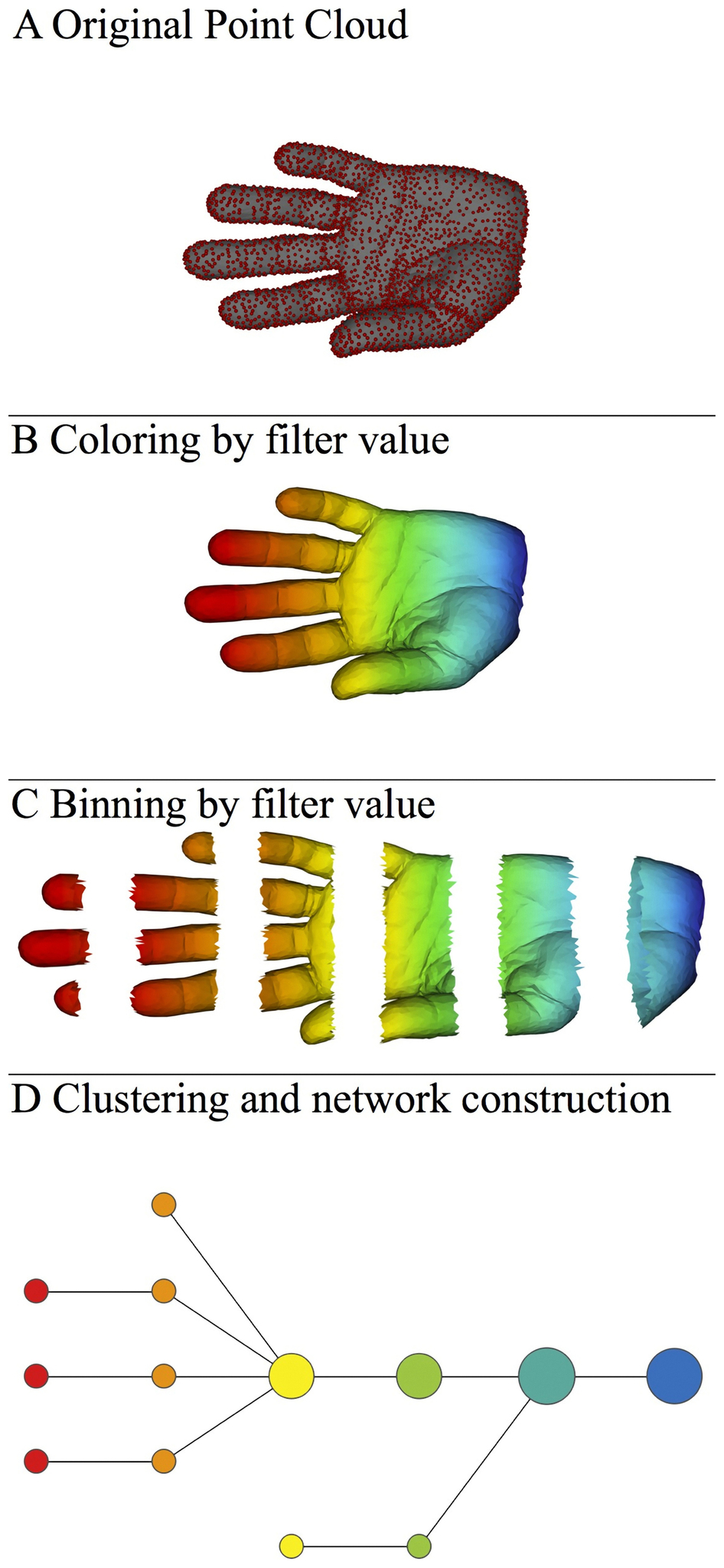 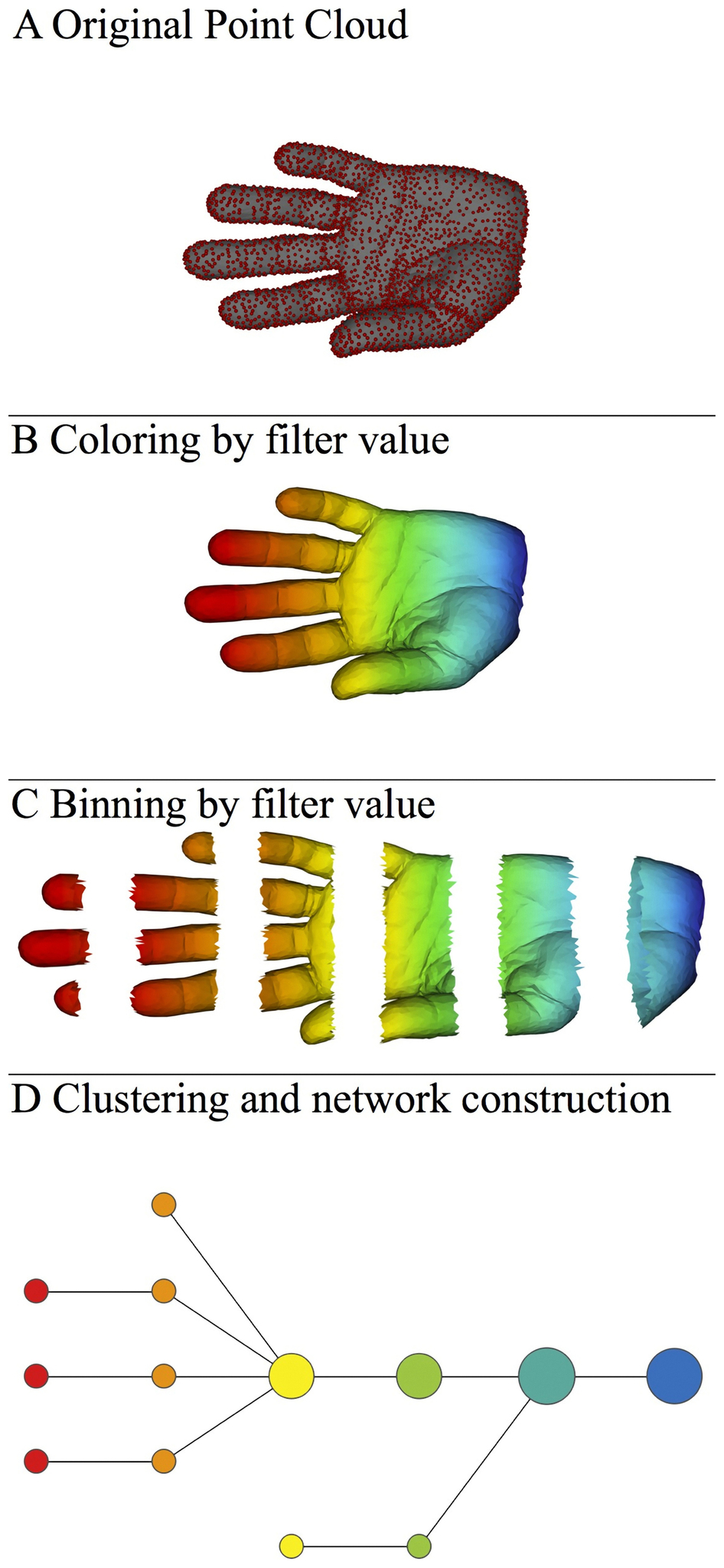 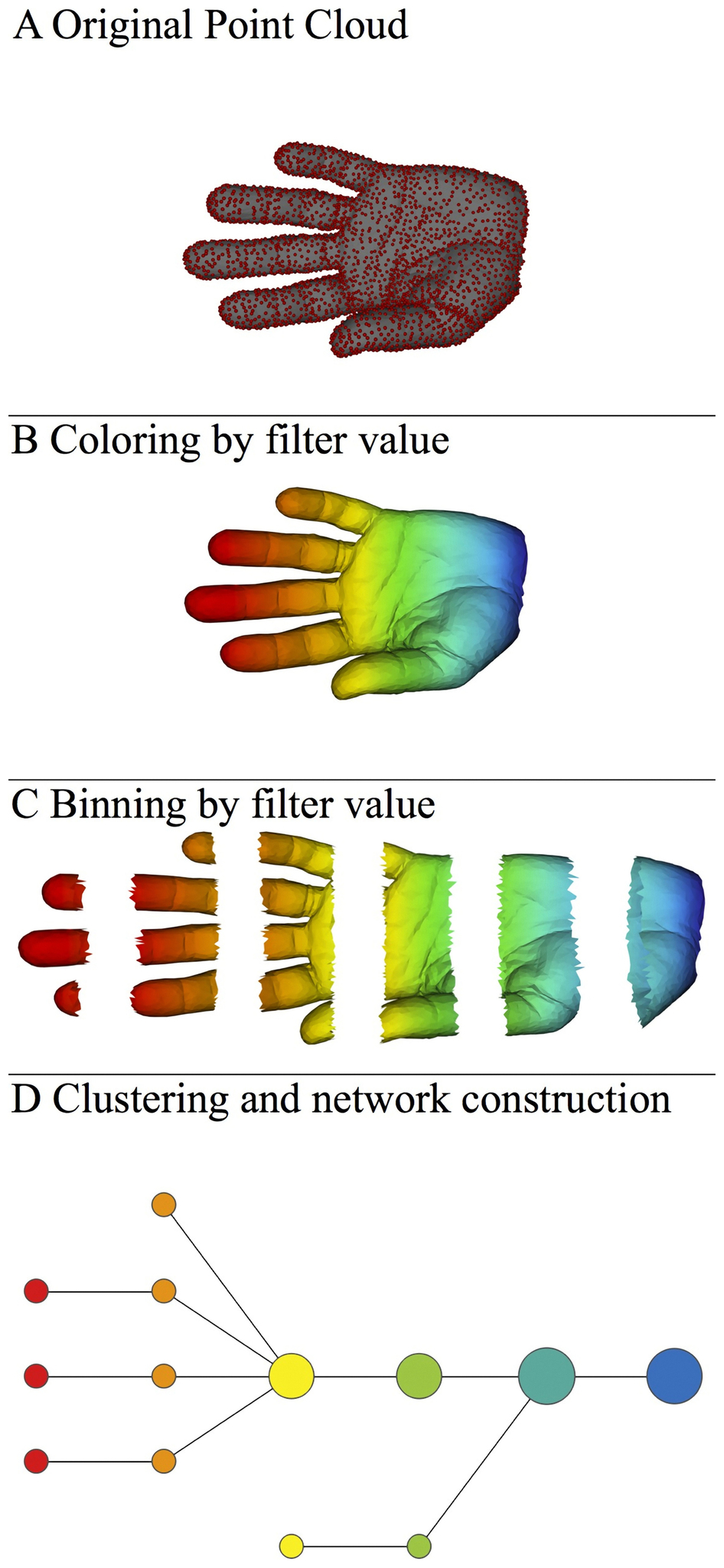 http://www.nature.com/srep/2013/130207/srep01236/full/srep01236.html
Mapper
Data            Overlapping bins                Graph
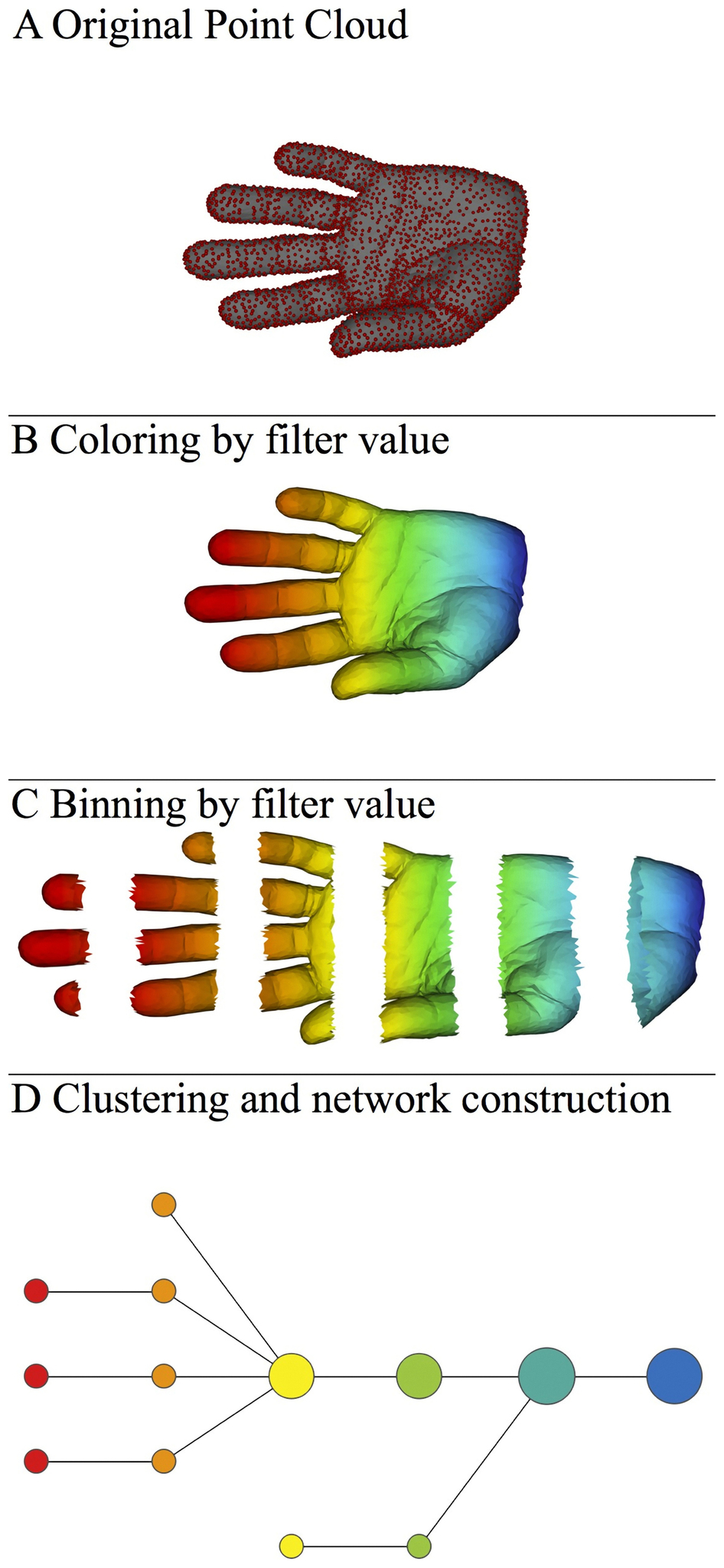 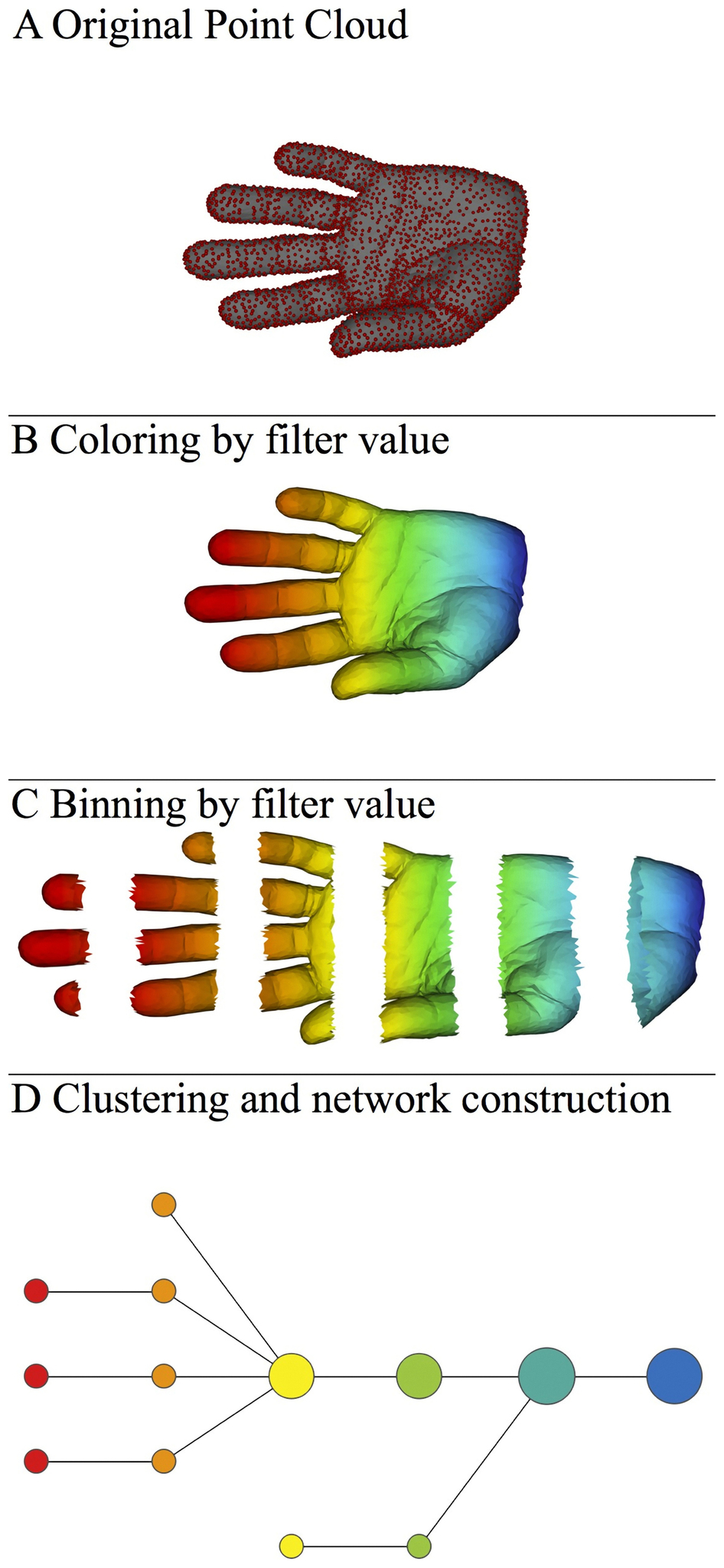 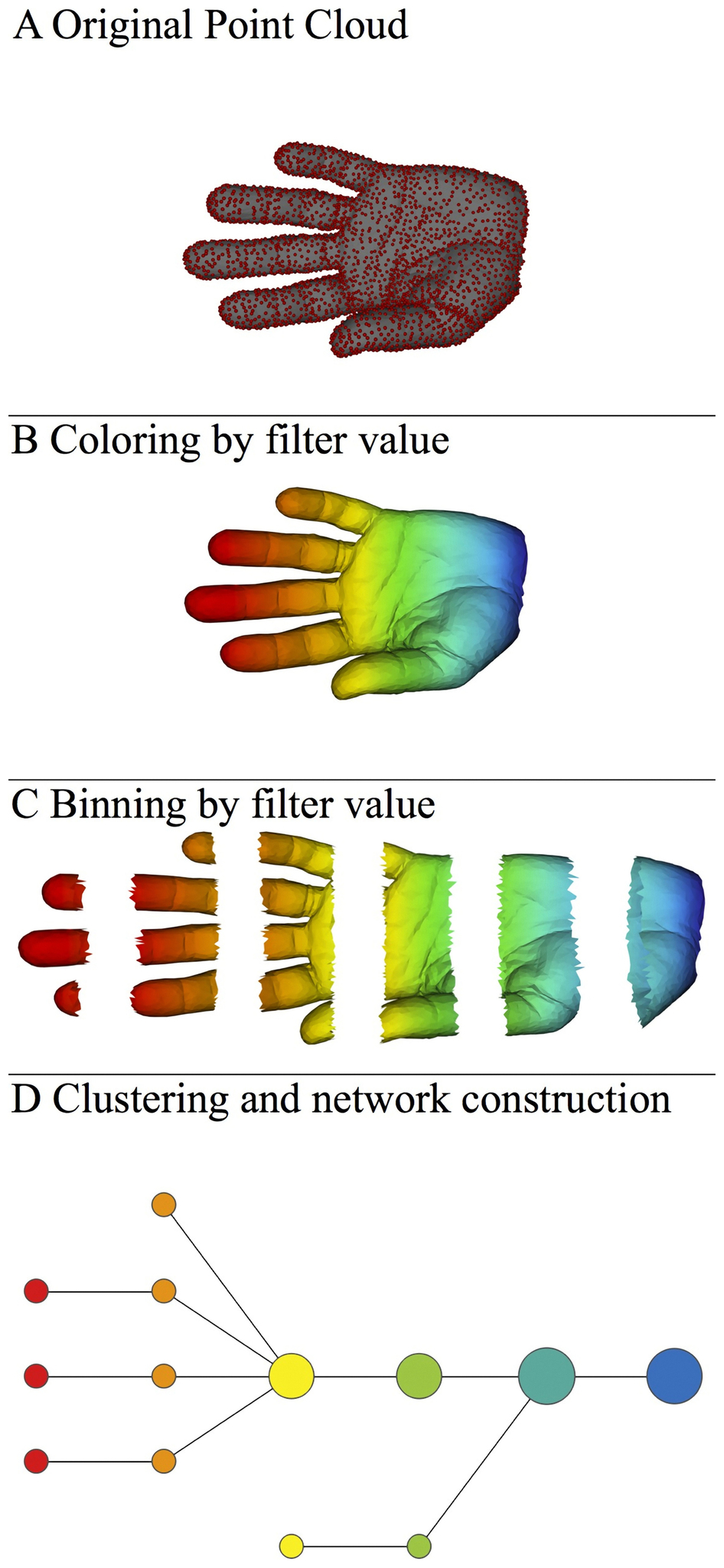 http://www.nature.com/srep/2013/130207/srep01236/full/srep01236.html
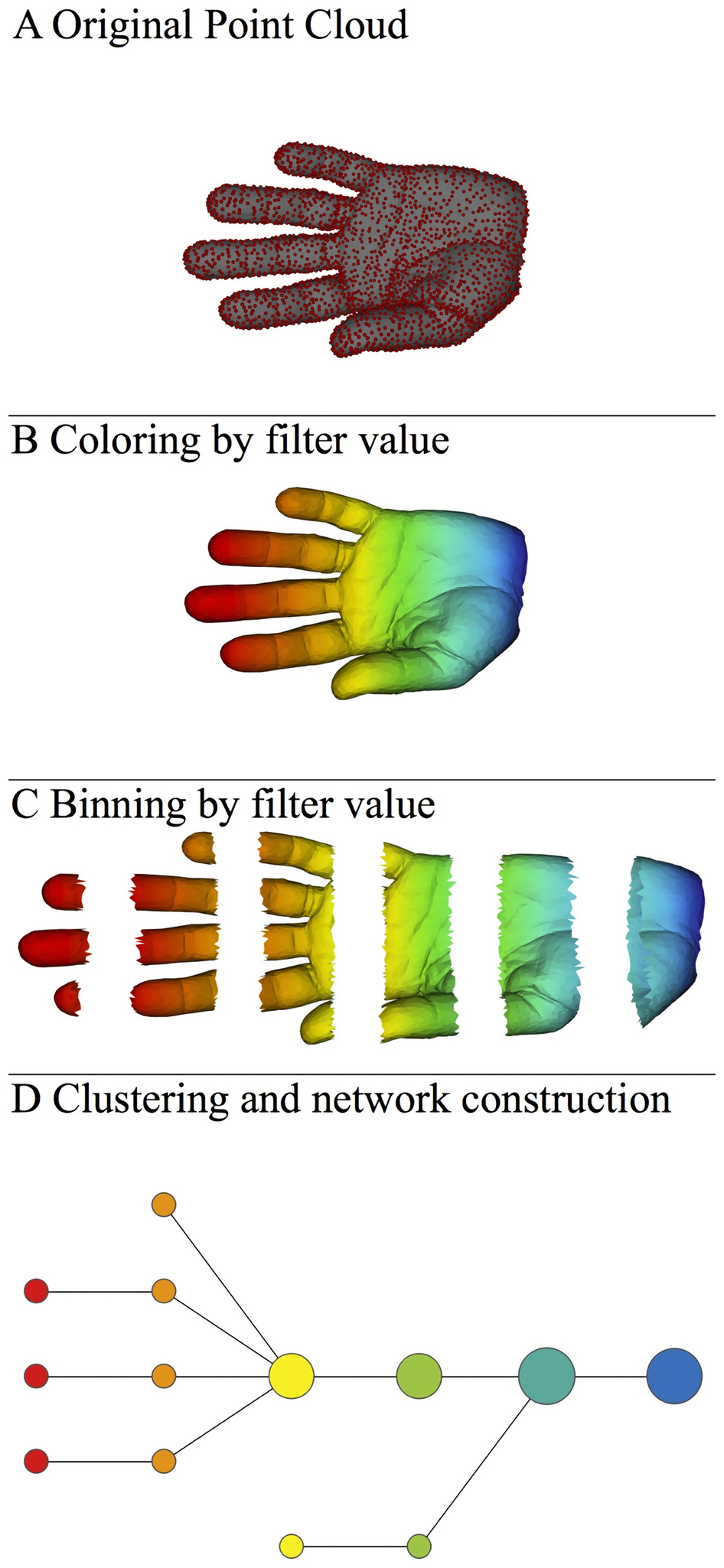 A)  Data Set
      Example:  Point cloud data  
                   representing a hand.
http://www.nature.com/srep/2013/130207/srep01236/full/srep01236.html
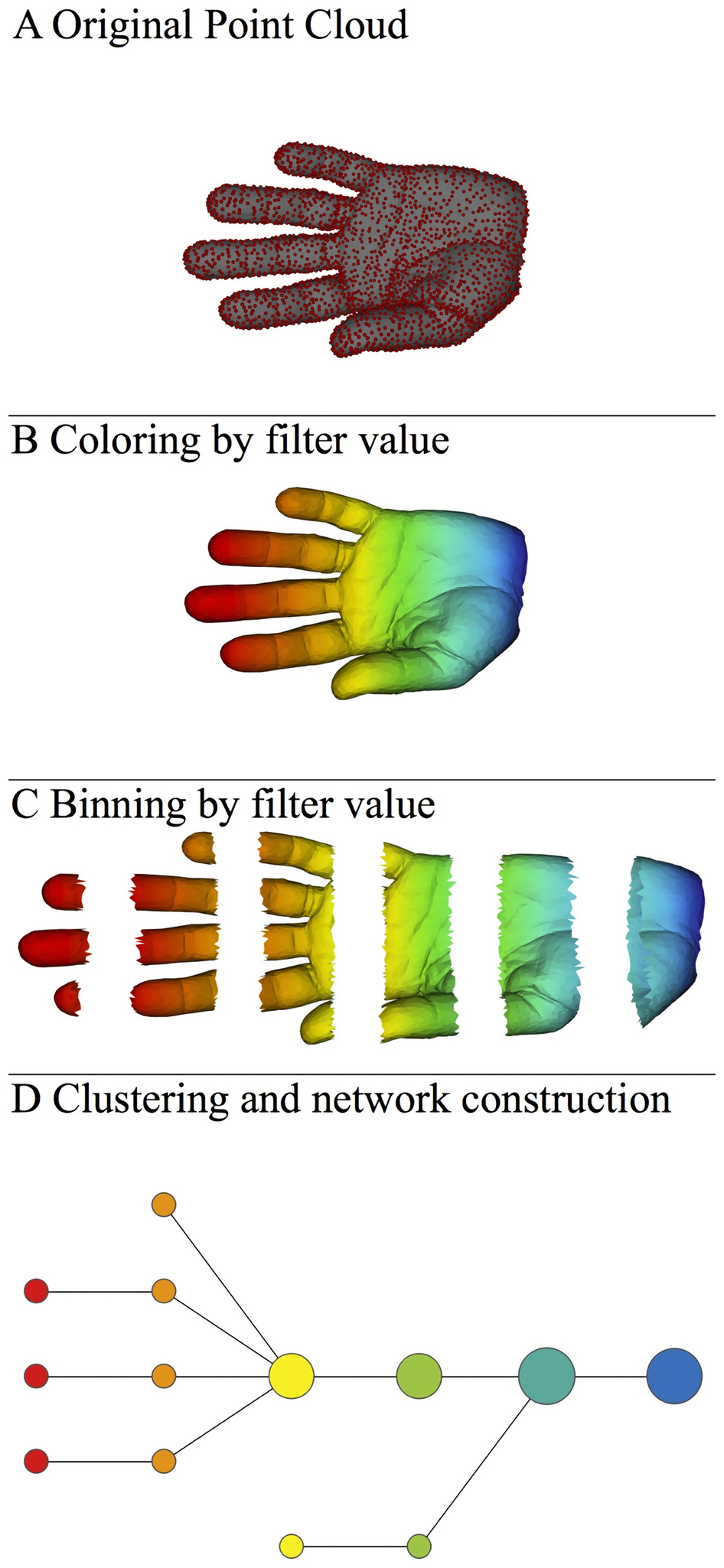 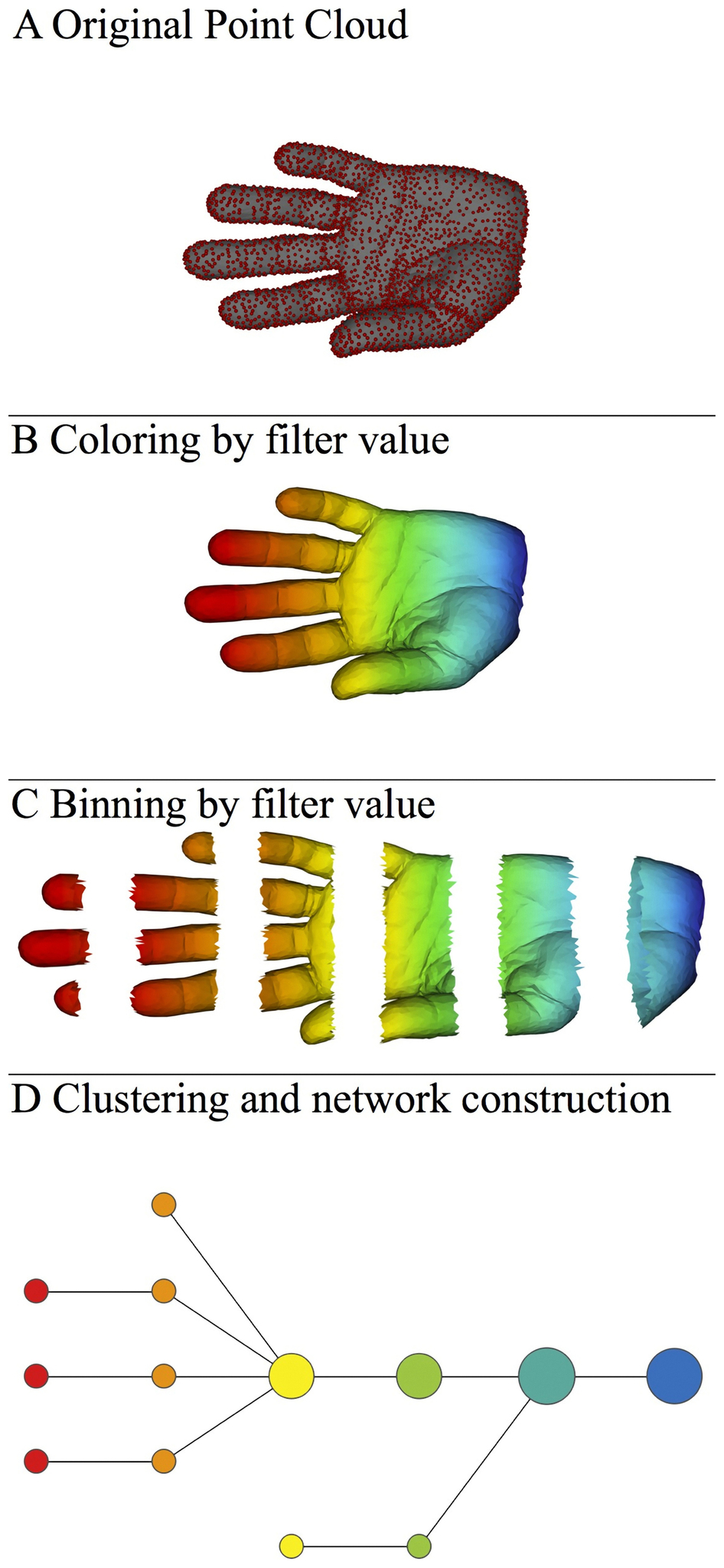 Function  f :  Data Set  R
              Ex 1:  x-coordinate
                    f : (x, y, z)  x
http://www.nature.com/srep/2013/130207/srep01236/full/srep01236.html
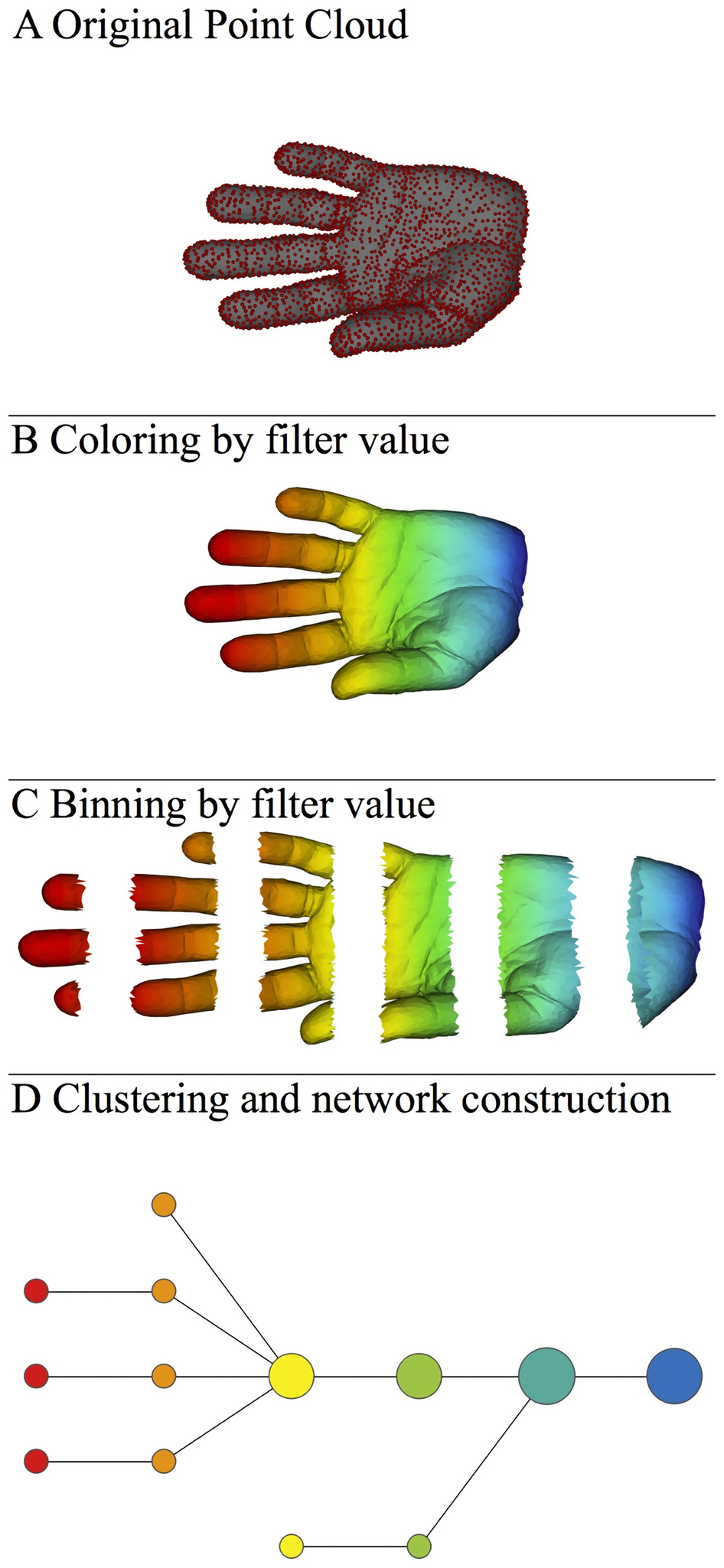 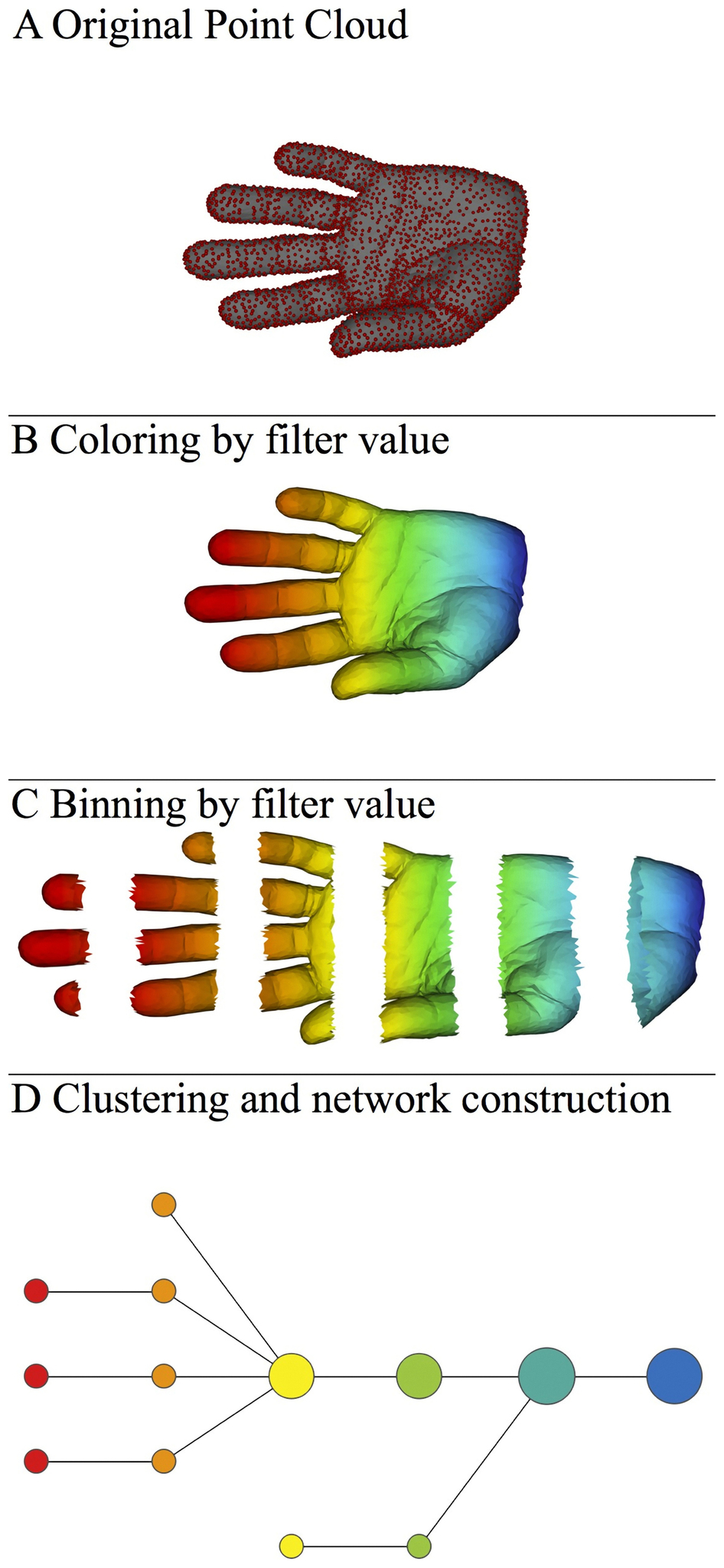 Function  f :  Data Set  R
              Ex 1:  x-coordinate
                    f : (x, y, z)  x
http://www.nature.com/srep/2013/130207/srep01236/full/srep01236.html
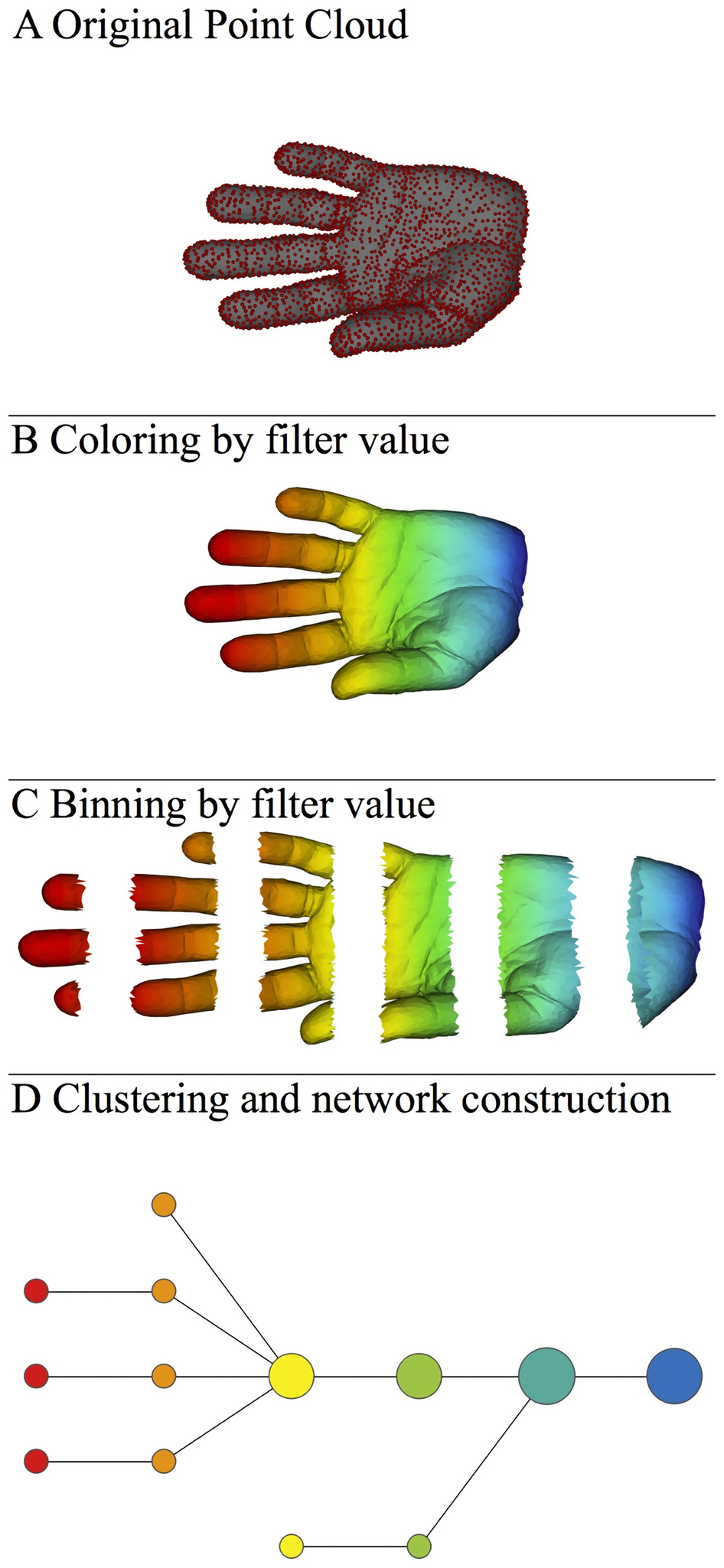 Function  f :  Data Set  R
              Ex 1:  x-coordinate
                    f : (x, y, z)  x
http://www.nature.com/srep/2013/130207/srep01236/full/srep01236.html
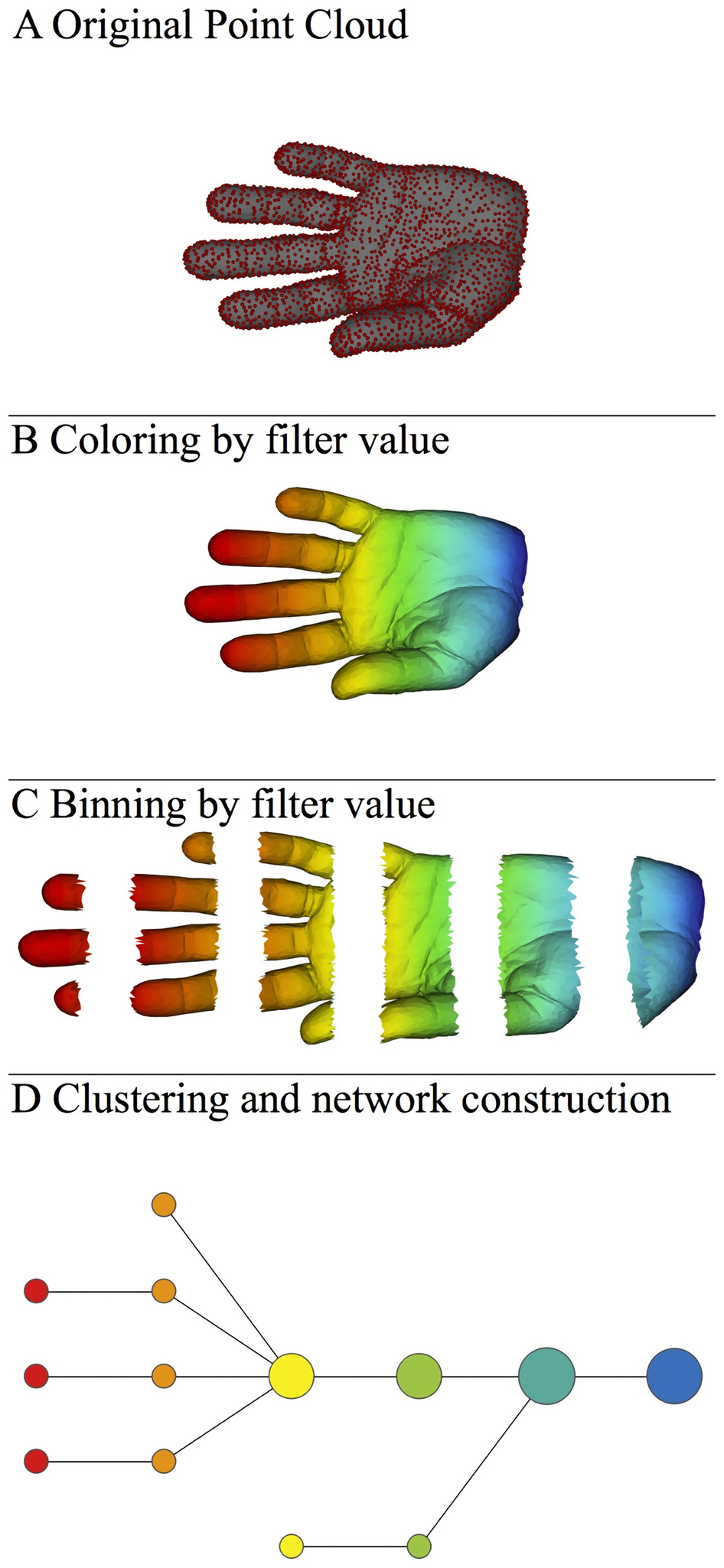 Put data into overlapping bins. 
Example:  f-1(ai, bi)
(    ( )  ( )  ( )  ( )  ( )    )
Function  f :  Data Set  R
              Ex 1:  x-coordinate
                    f : (x, y, z)  x
http://www.nature.com/srep/2013/130207/srep01236/full/srep01236.html
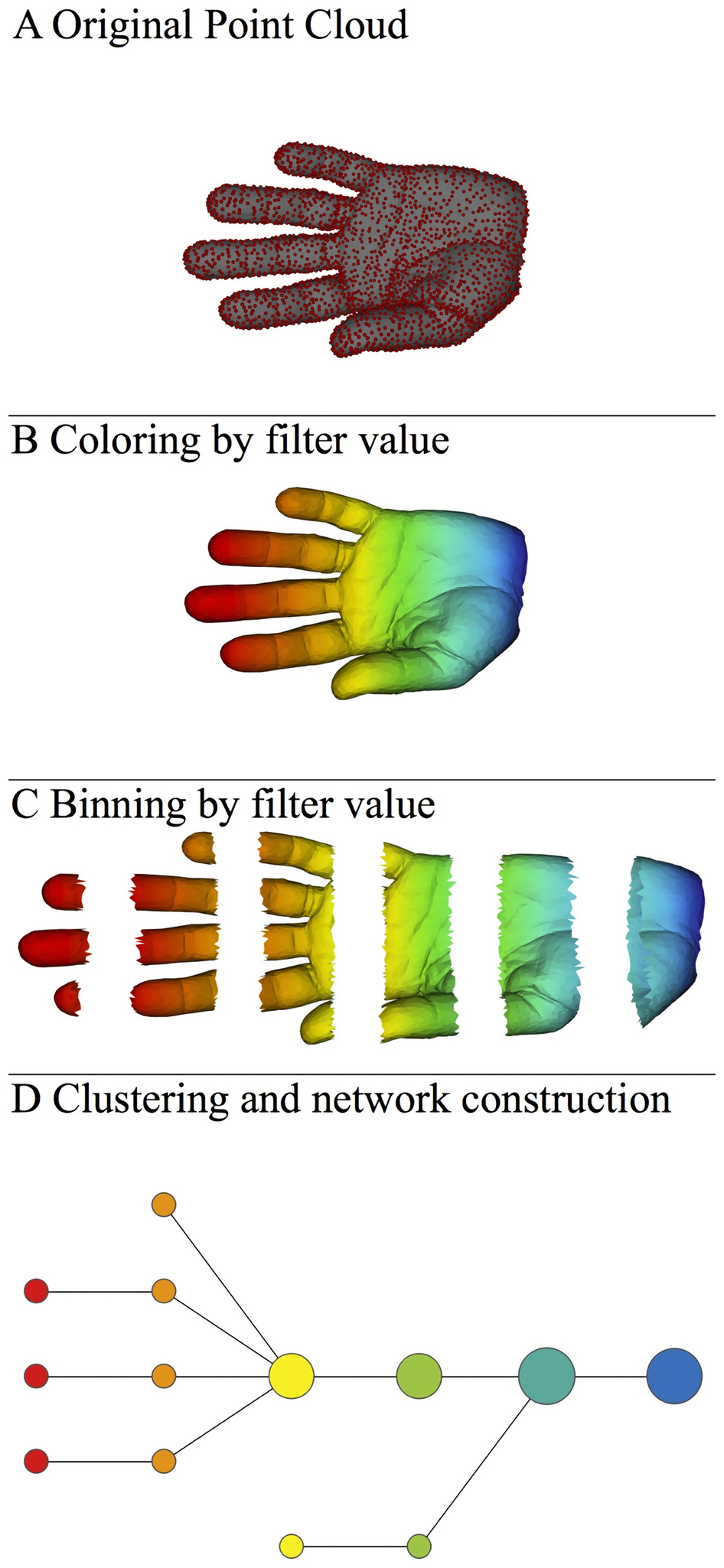 Put data into overlapping bins. 
Example:  f-1(ai, bi)
(    ( )  ( )  ( )  ( )  ( )    )
Function  f :  Data Set  R
              Ex 1:  x-coordinate
                    f : (x, y, z)  x
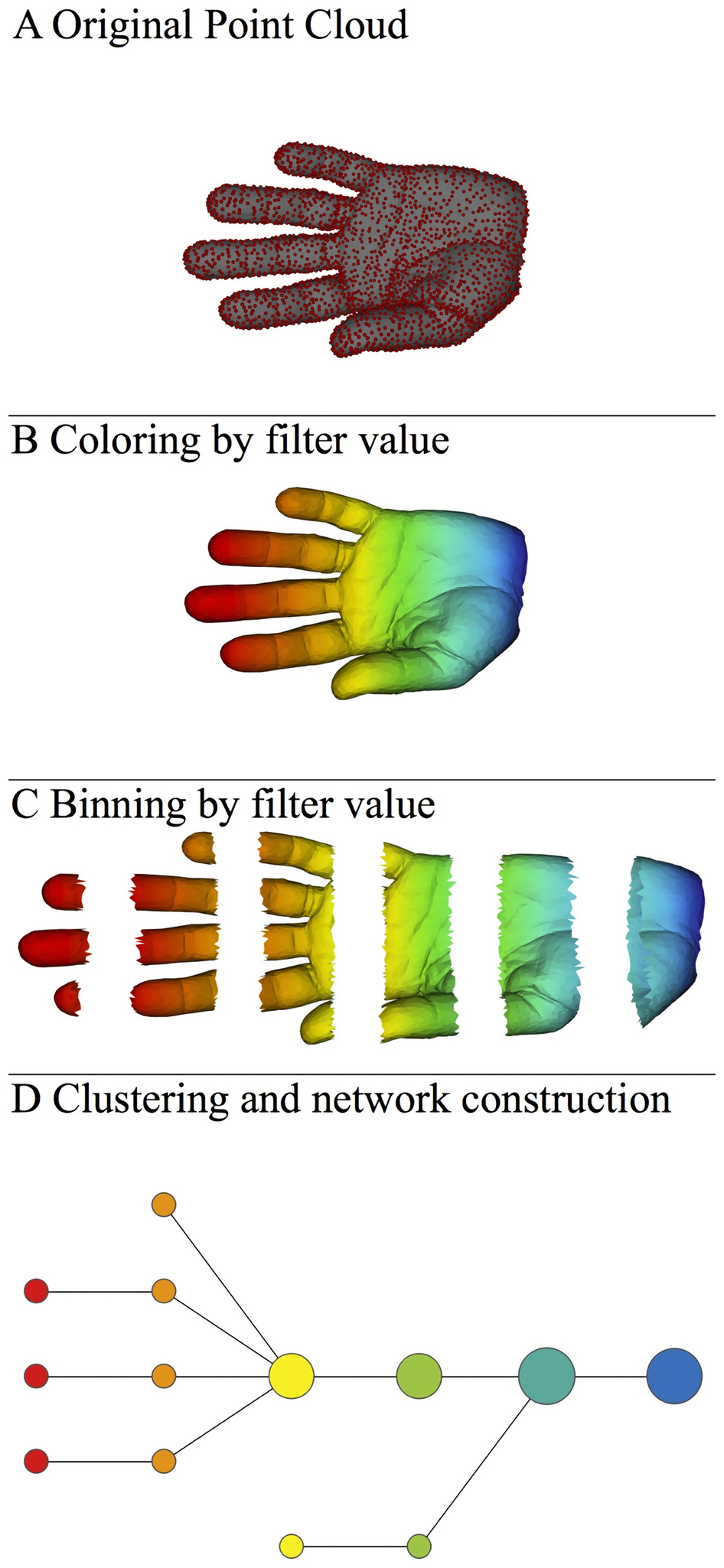 http://www.nature.com/srep/2013/130207/srep01236/full/srep01236.html
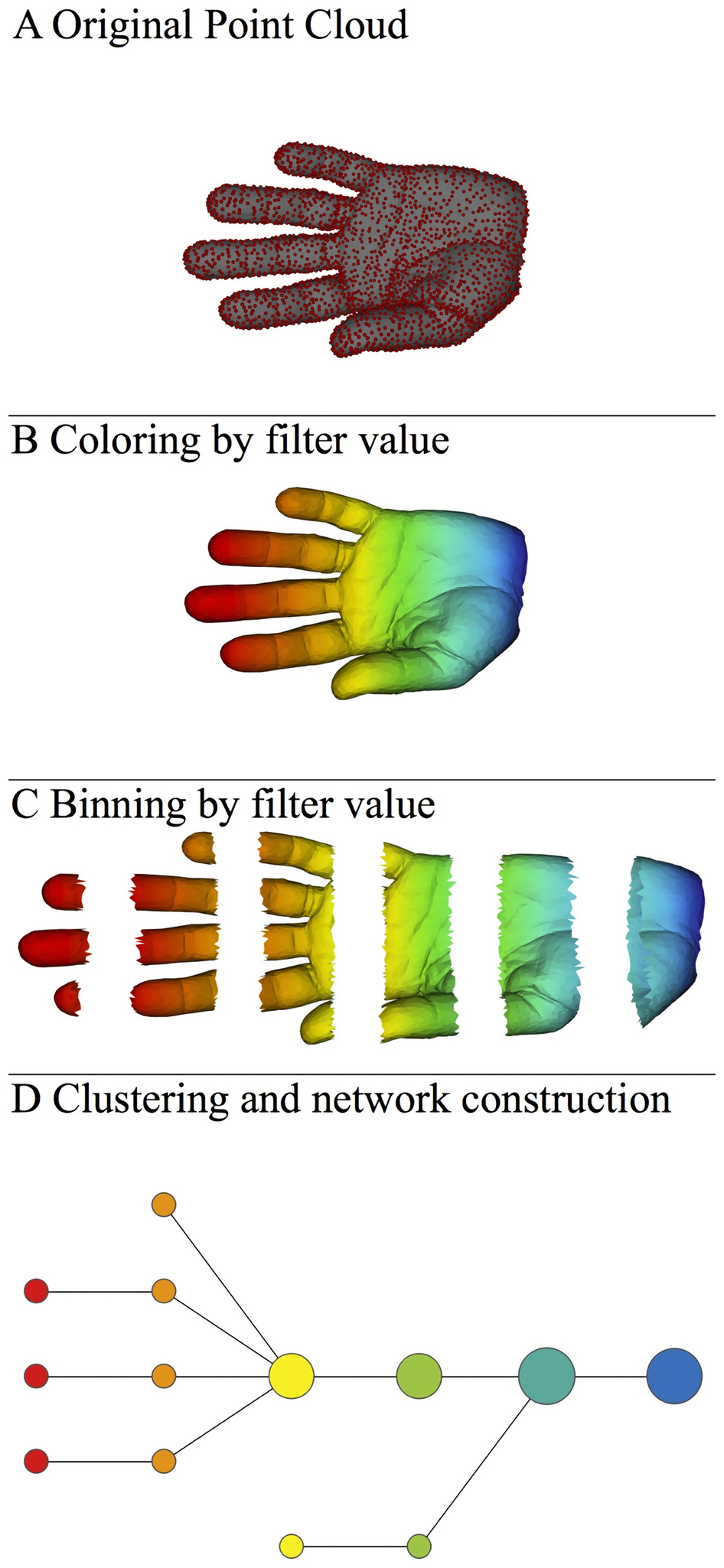 Data Set
      Example:  Point cloud data  
                   representing a hand.



Function  f :  Data Set  R
      Example:  x-coordinate
                         f : (x, y, z)  x

    Put data into overlapping bins. 
         Example:  f-1(ai, bi)
http://www.nature.com/srep/2013/130207/srep01236/full/srep01236.html
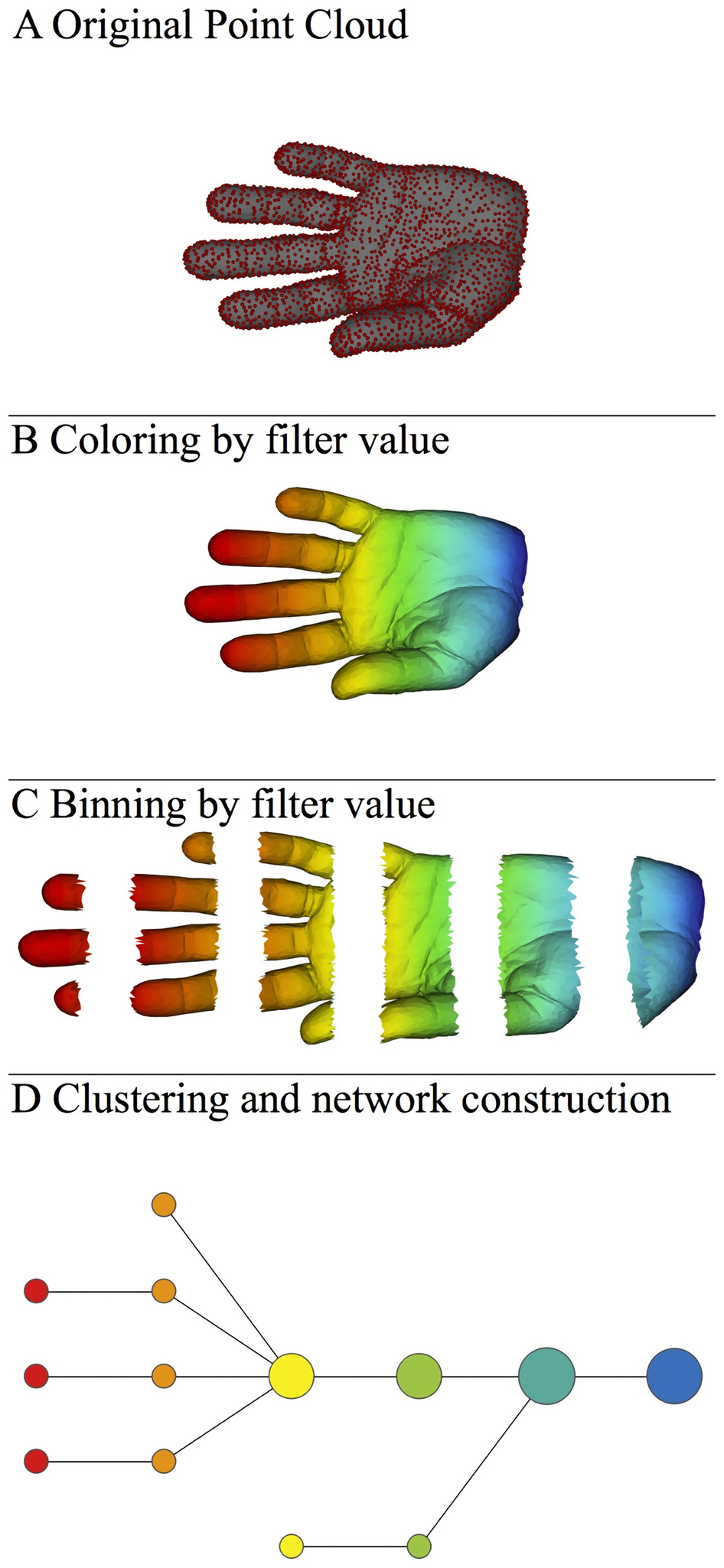 D) Cluster each bin
http://www.nature.com/srep/2013/130207/srep01236/full/srep01236.html
[Speaker Notes: Need covering Resolution  multiscale]
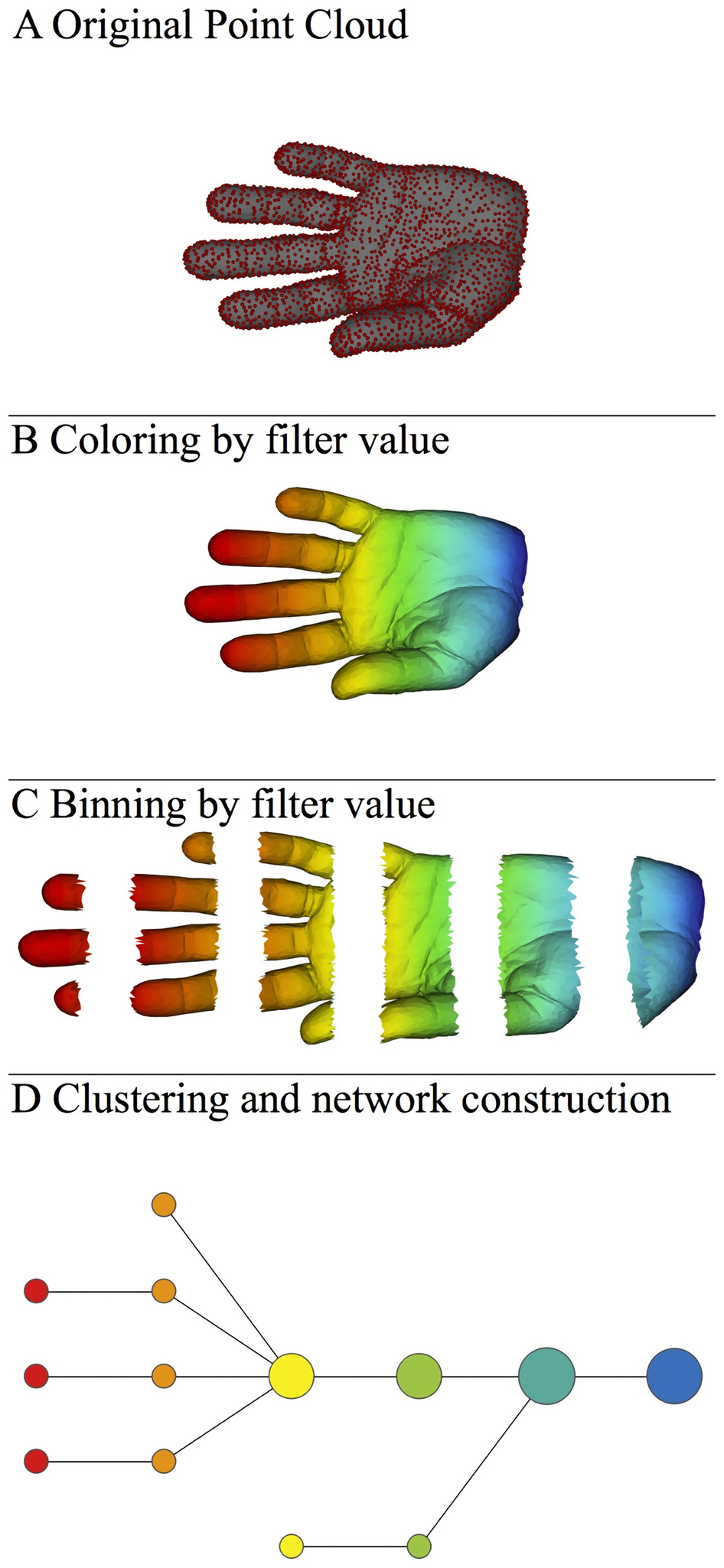 D) Cluster each bin
http://www.nature.com/srep/2013/130207/srep01236/full/srep01236.html
[Speaker Notes: Need covering Resolution  multiscale]
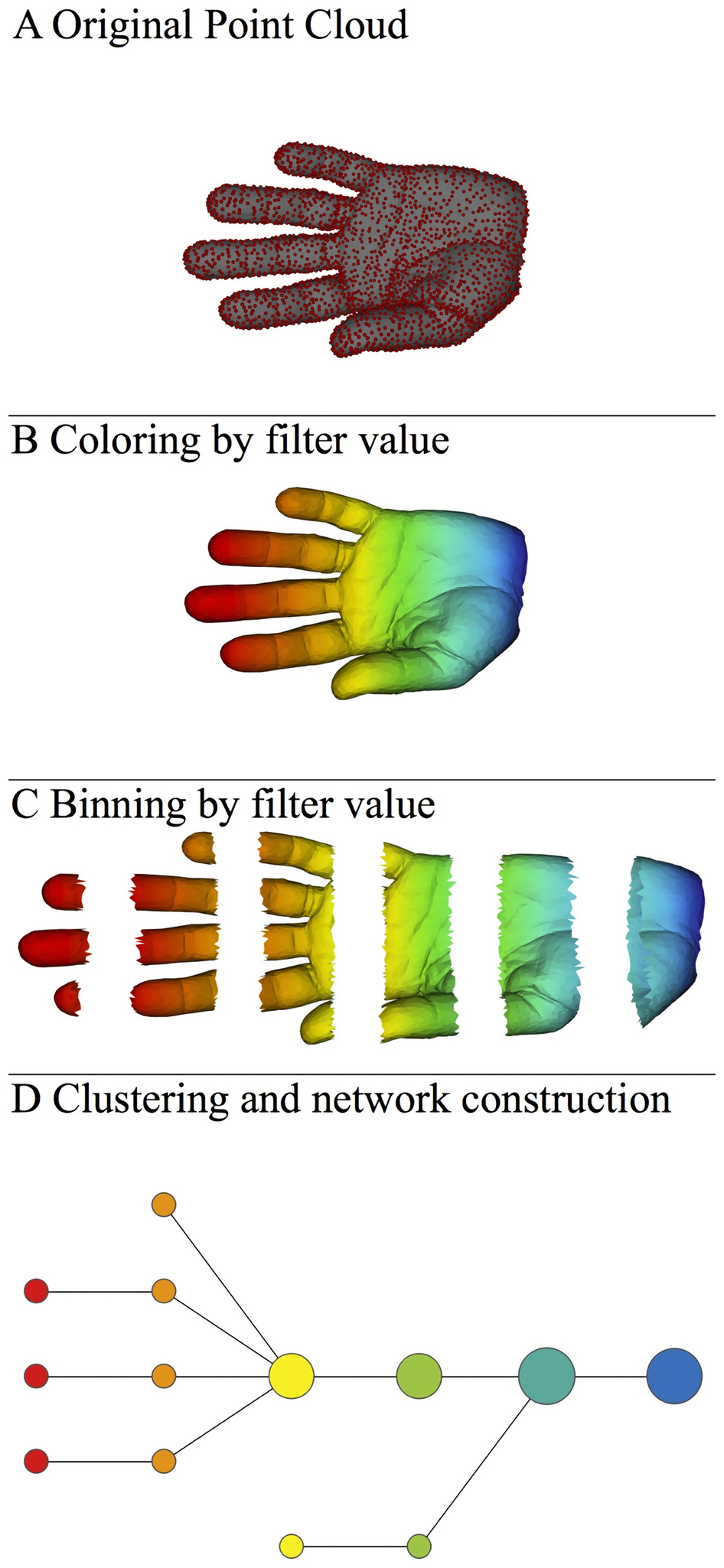 D) Cluster each bin 


       Vertex = a cluster of a bin.
http://www.nature.com/srep/2013/130207/srep01236/full/srep01236.html
[Speaker Notes: Need covering Resolution  multiscale]
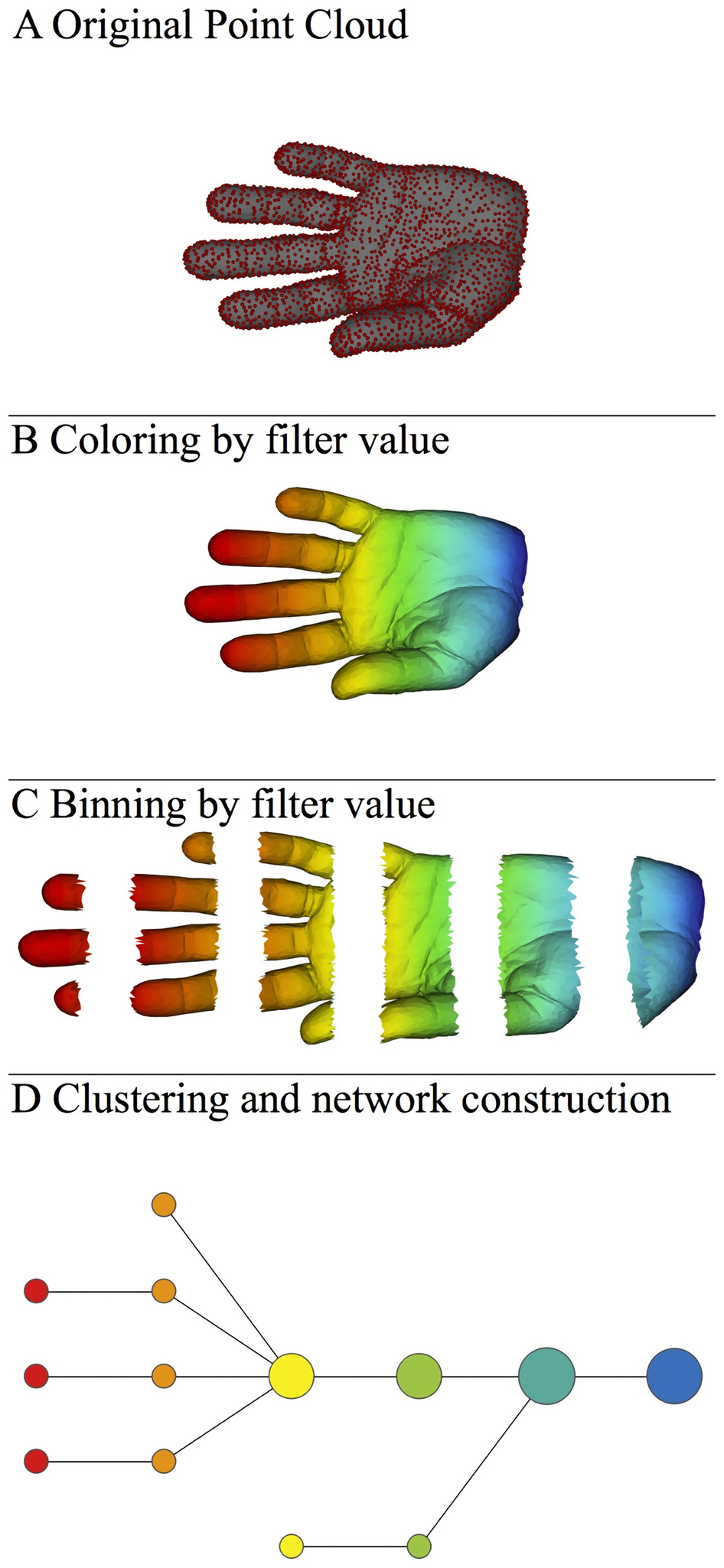 D) Cluster each bin 

& create network.
       Vertex = a cluster of a bin.  
          Edge = nonempty intersection             
                                 between clusters
http://www.nature.com/srep/2013/130207/srep01236/full/srep01236.html
[Speaker Notes: Need covering Resolution  multiscale]
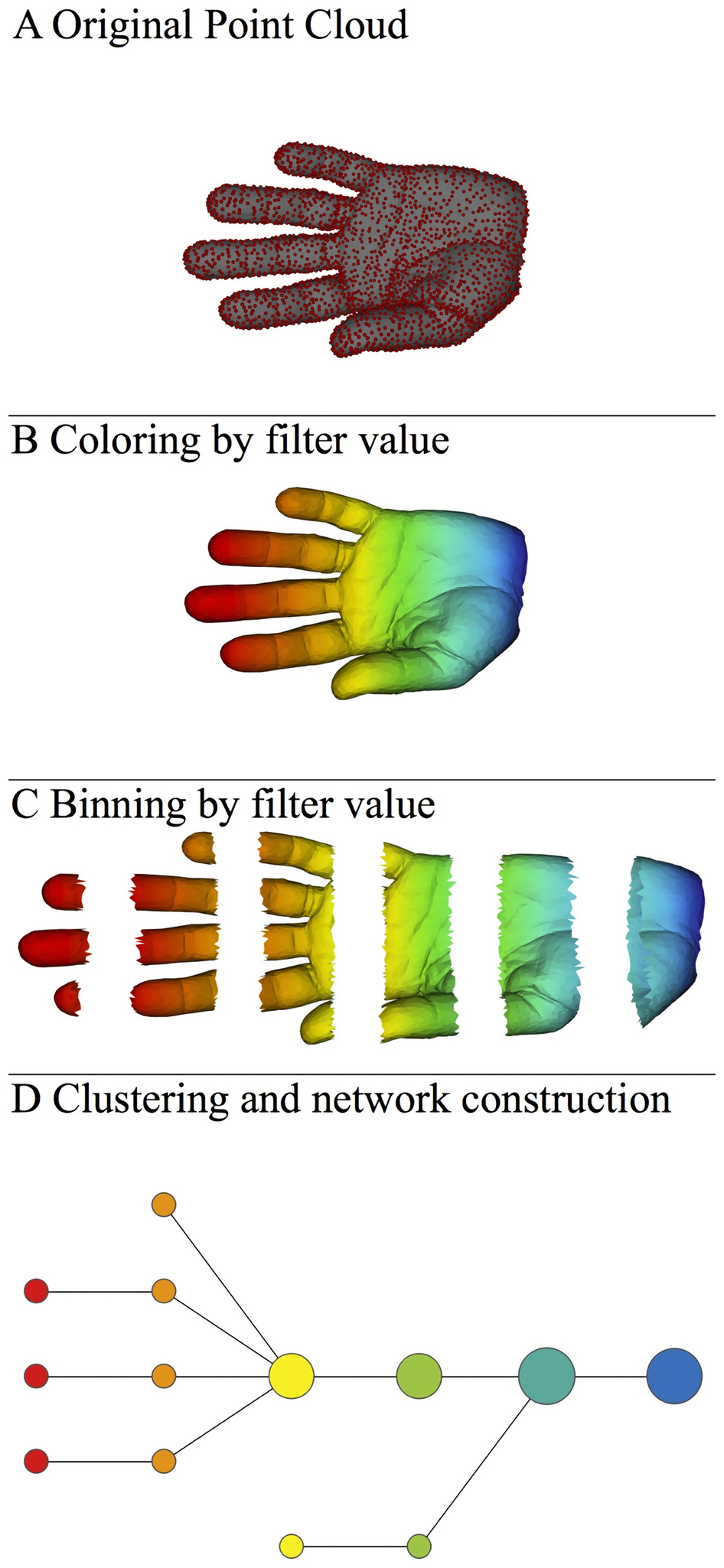 D) Cluster each bin 

& create network.
       Vertex = a cluster of a bin.  
          Edge = nonempty intersection             
                                 between clusters
http://www.nature.com/srep/2013/130207/srep01236/full/srep01236.html
[Speaker Notes: Need covering Resolution  multiscale]
A)  Data Set
      Example:  Point cloud data  
                   representing a hand.

B)  Function  f :  Data Set  R
      Example:  x-coordinate
                         f : (x, y, z)  x
 Put data into overlapping bins. 
       Example:  f-1(ai, bi) 

Cluster each bin & create network.
       Vertex = a cluster of a bin.  
          Edge = nonempty intersection             
                                 between clusters
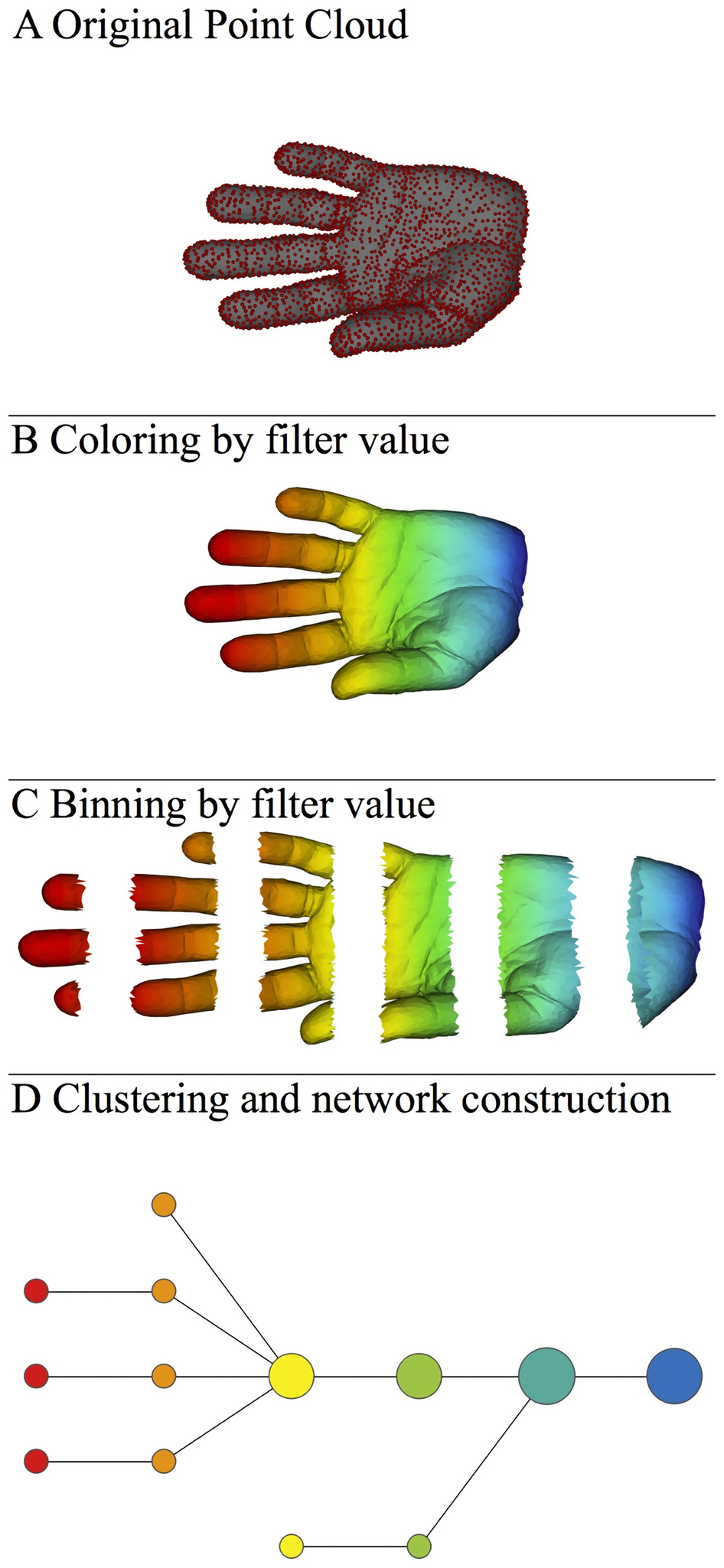 http://www.nature.com/srep/2013/130207/srep01236/full/srep01236.html
Examples illustratingGurjeet Singh , Facundo Mémoli and Gunnar Carlsson’s Mapper Algorithm
Guest lecturer:  Isabel K. Darcy
Mathematics Department/Applied Mathematical & Computational Sciences 
University of Iowa

http://www.math.uiowa.edu/~idarcy/  

This material is based upon work supported by the National Science Foundation under Grant No. DMS-1407216: EXTREEMS-QED: Large Data Analysis and Visualization at the University of Iowa

Any opinions, findings, and conclusions or recommendations expressed in this material are those of the author(s) and do not necessarily reflect the views of the National Science Foundation.
To understand software, it helps to apply it to a variety of examples.
What graph do you get when you apply mapper to the ideal trefoil knot if filter = projection to x-axis?
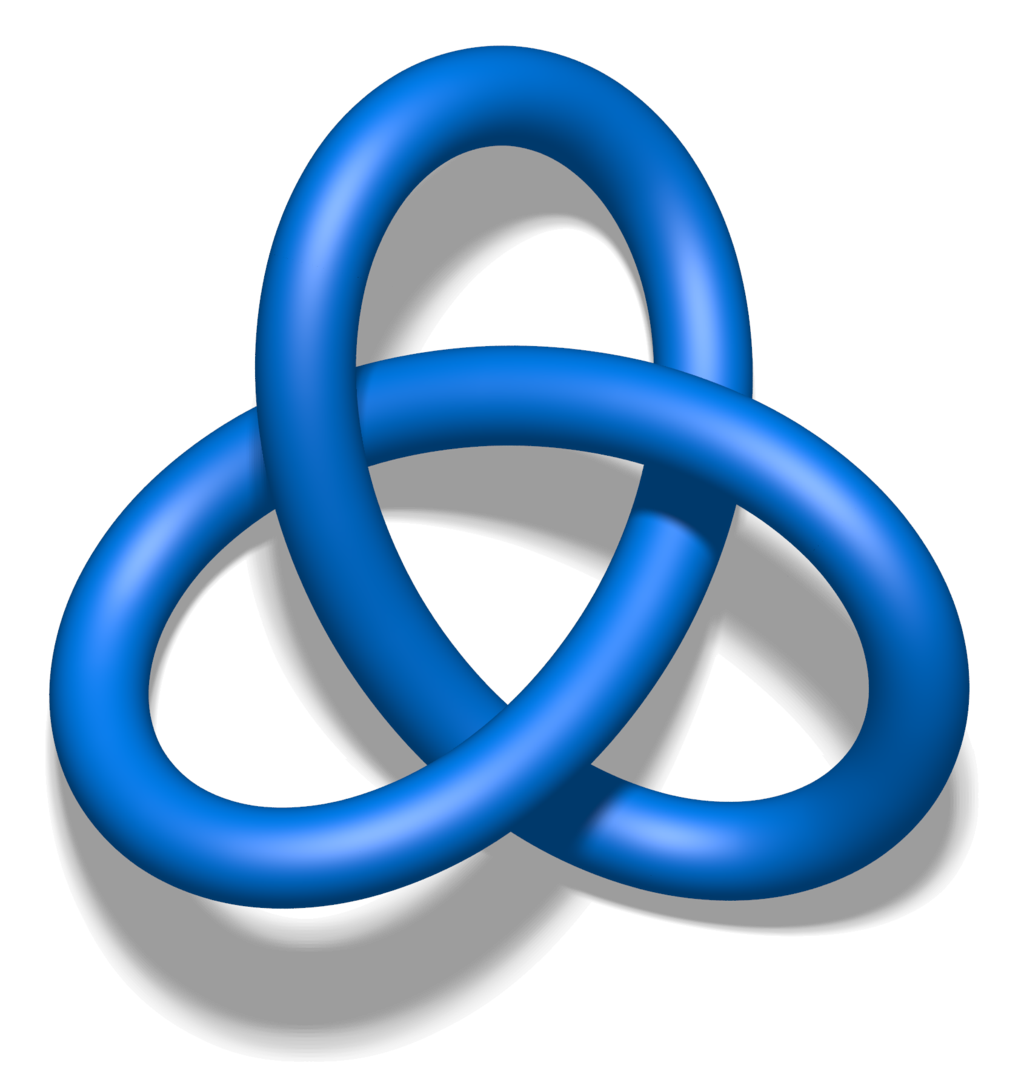 (    ( )  ( )  ( )  ( )  ( )    )
1.)  Put data into overlapping bins.
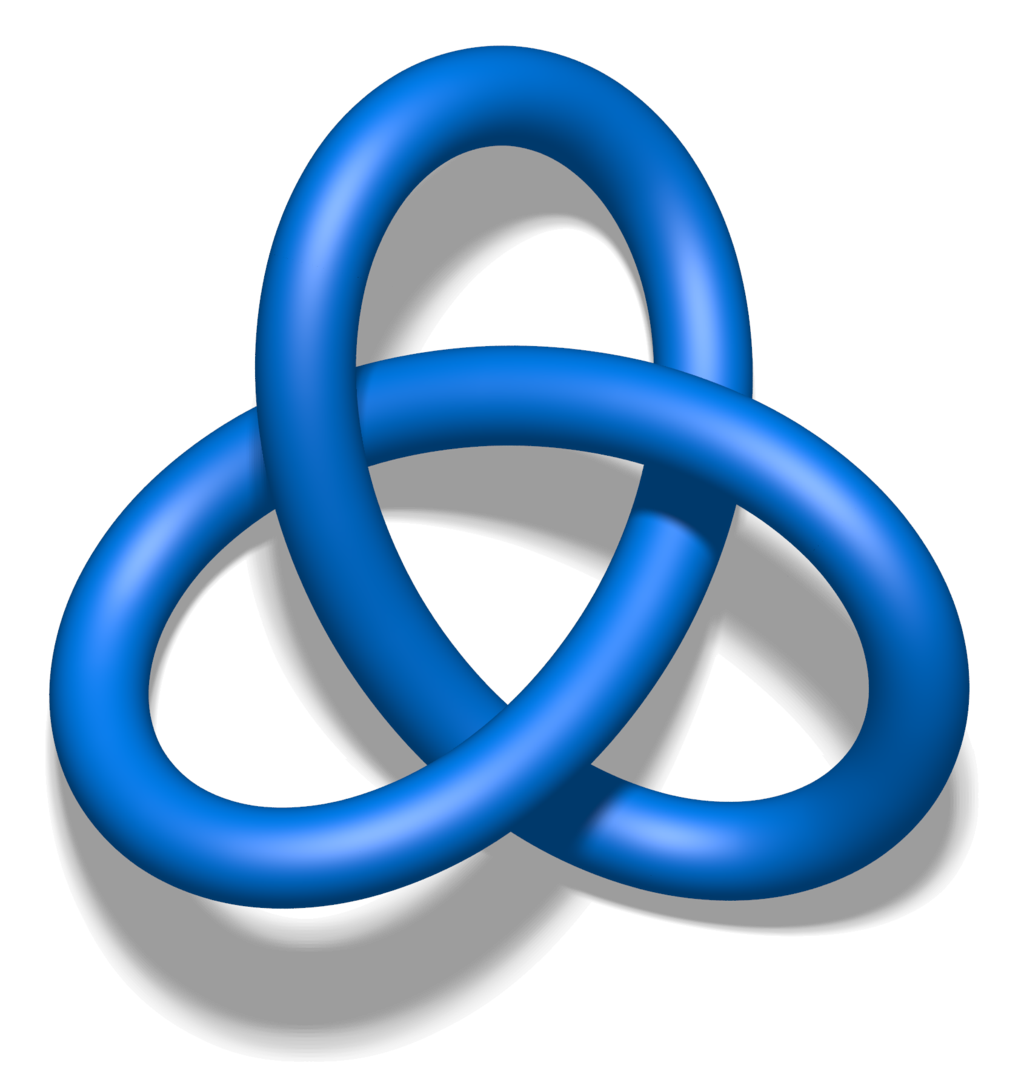 (    ( )  ( )  ( )  ( )  ( )    )
Example:  f-1(ai, bi)
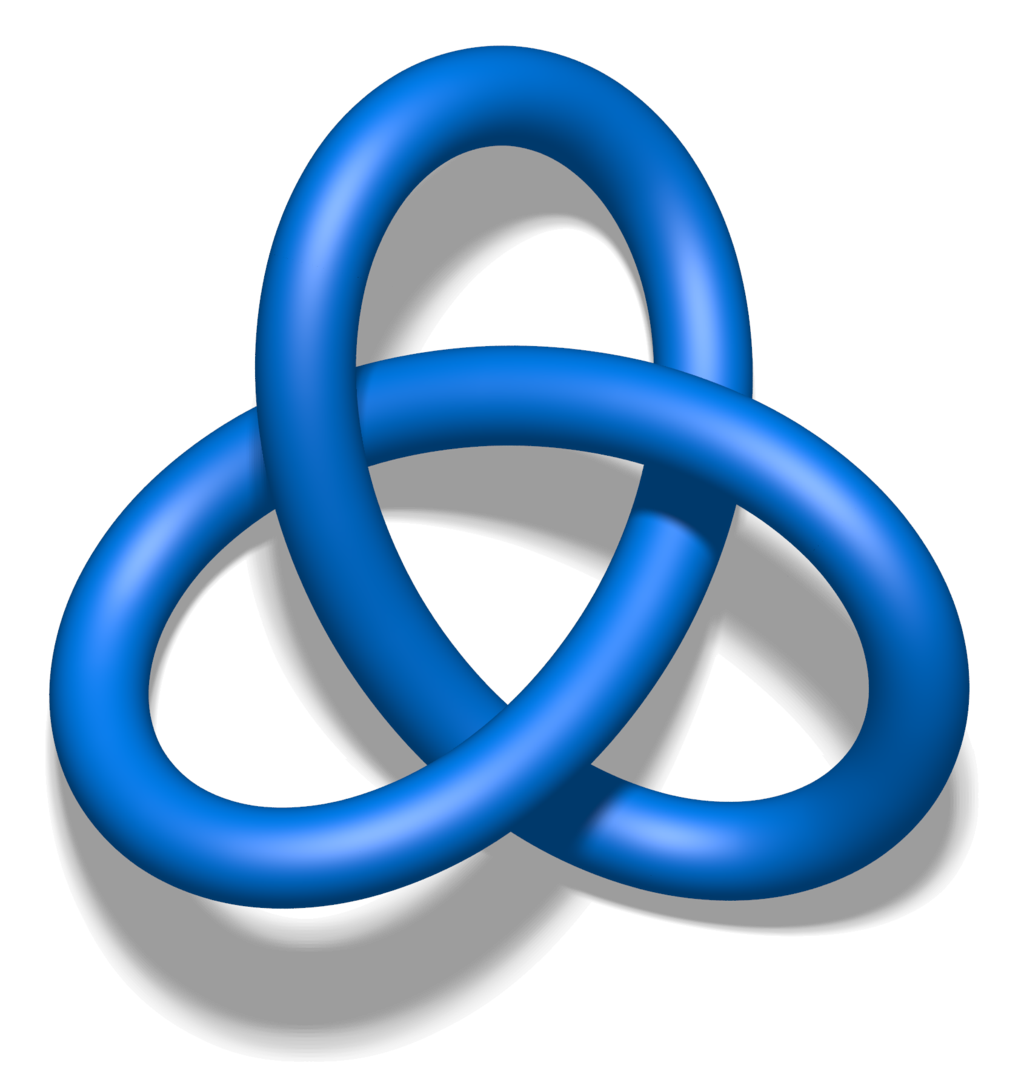 Put data into overlapping 
bins.
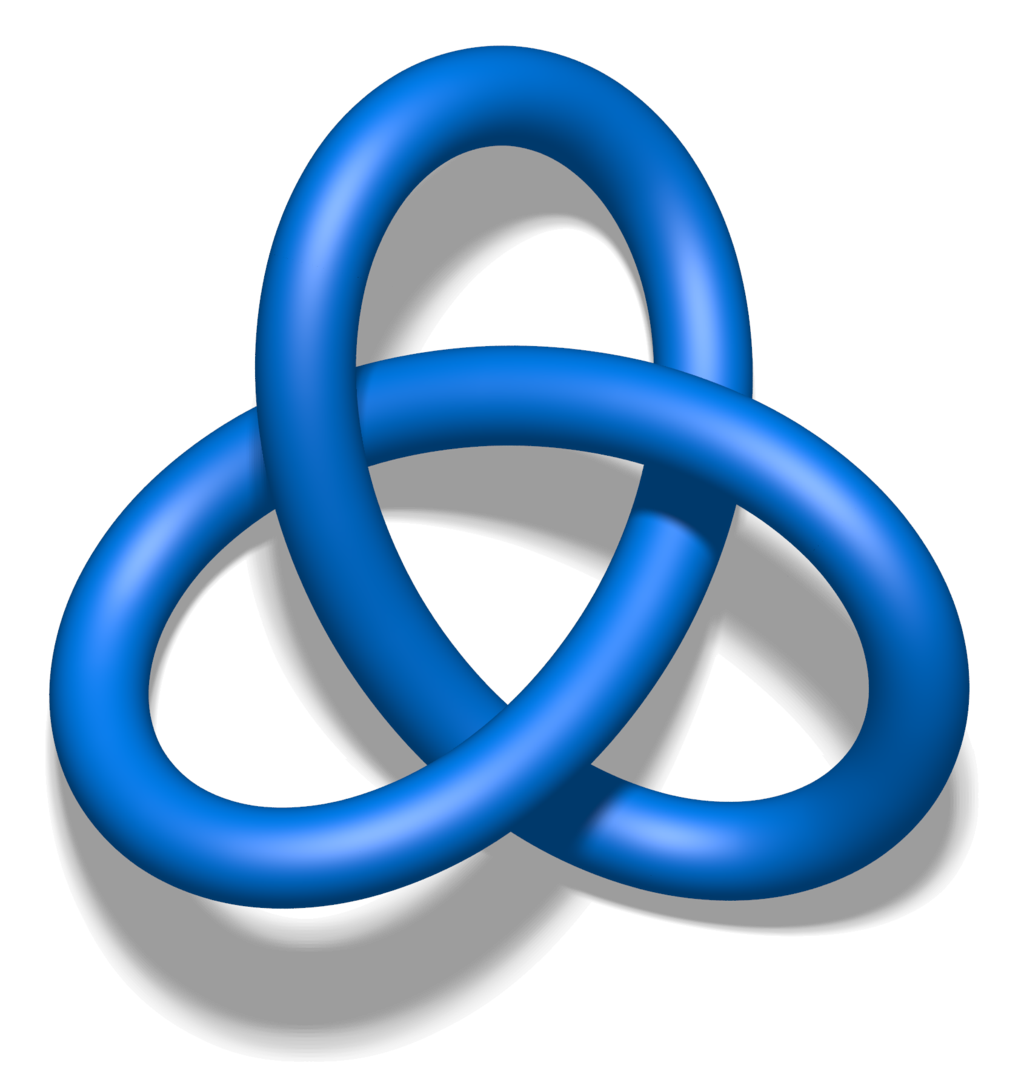 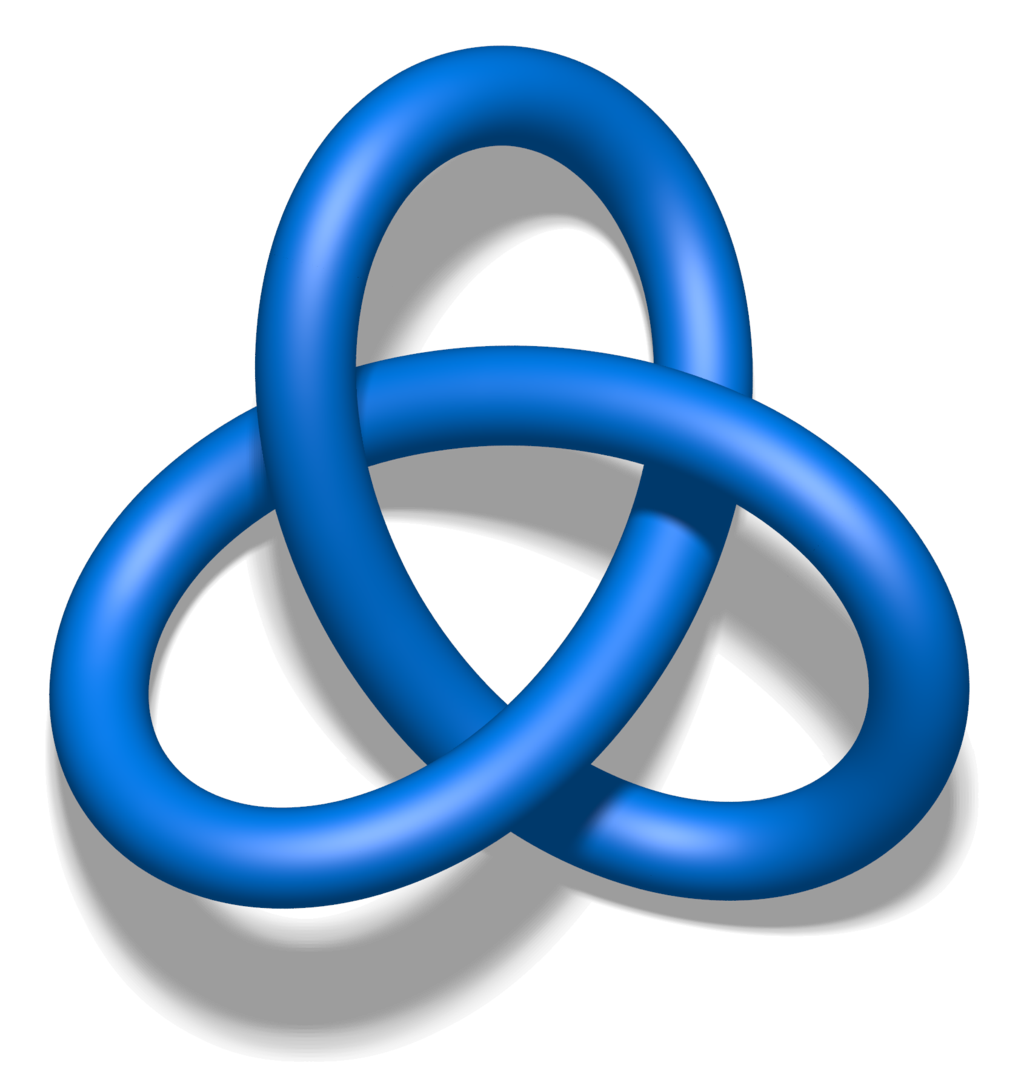 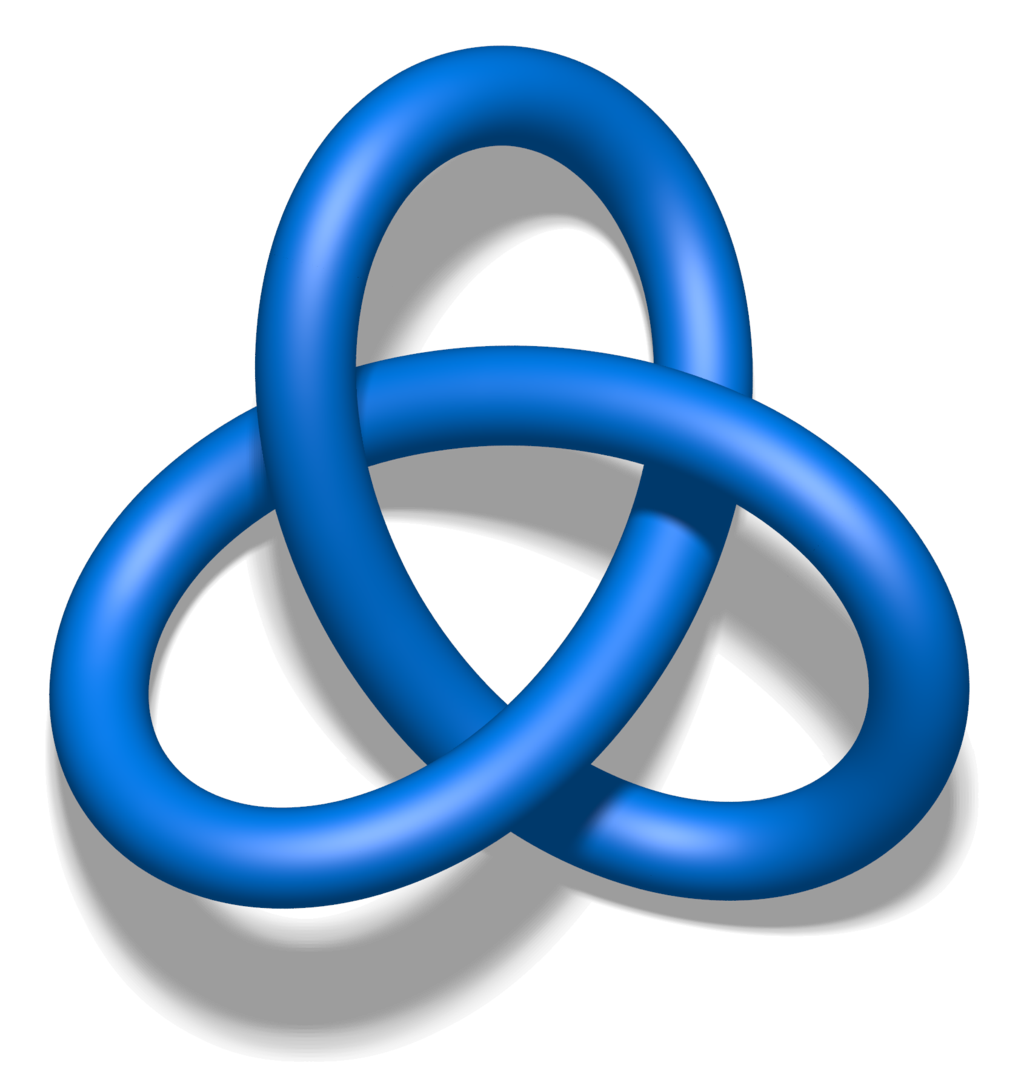 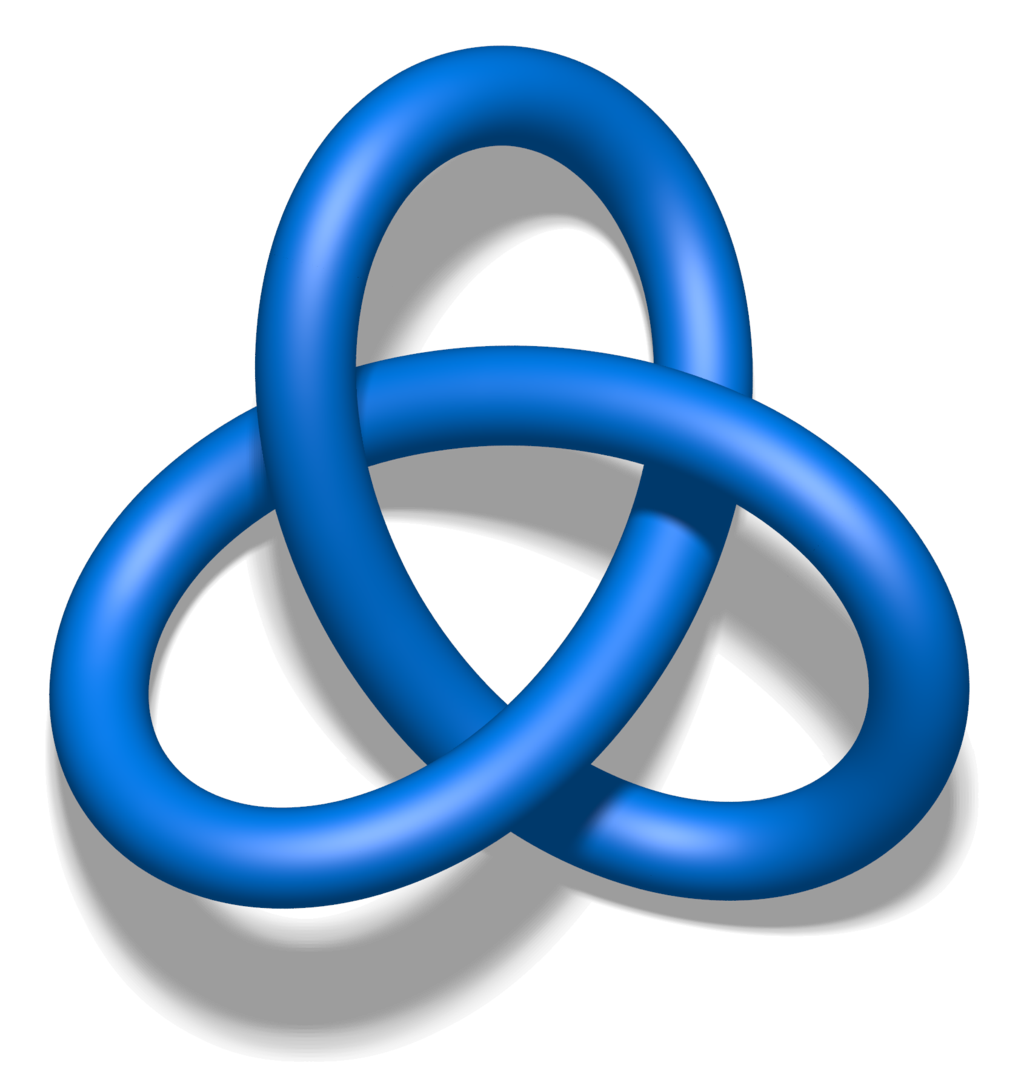 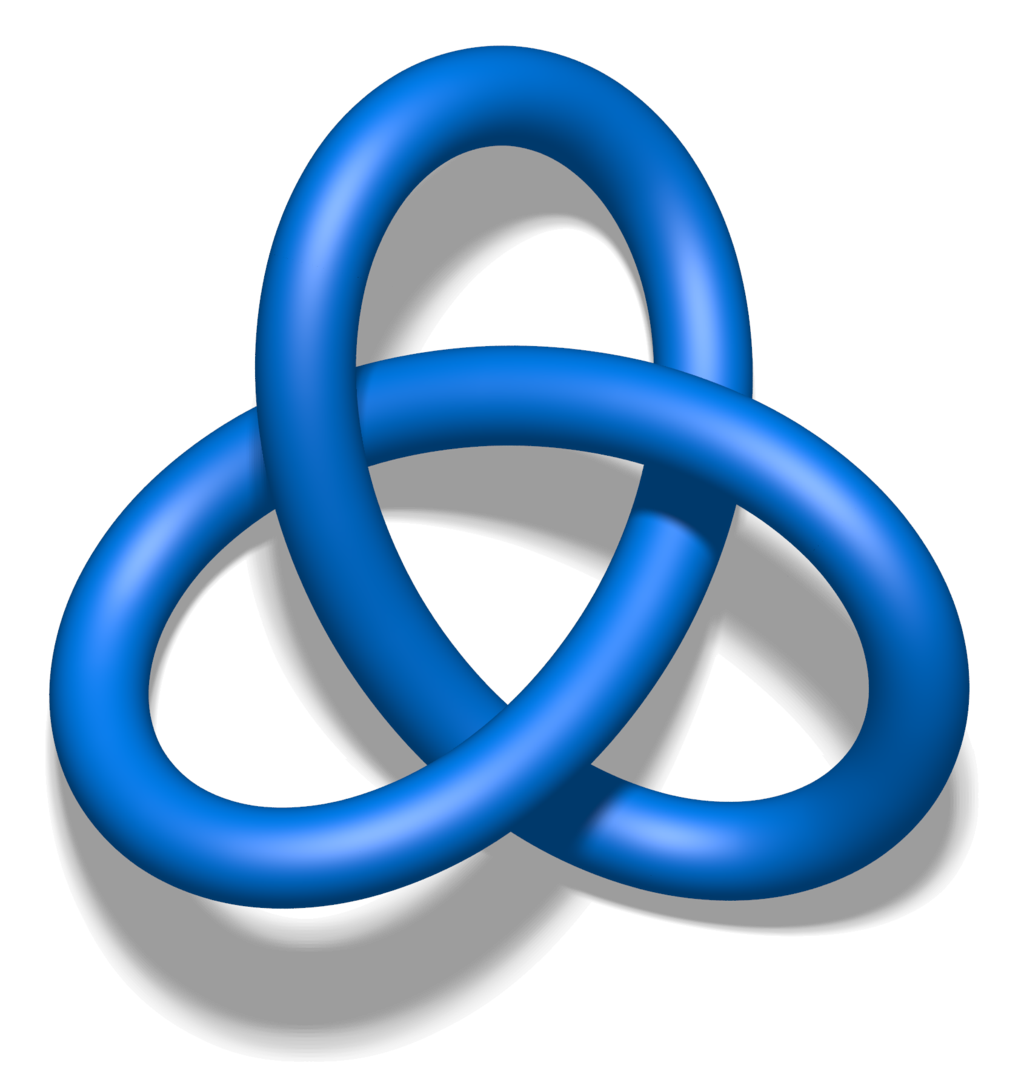 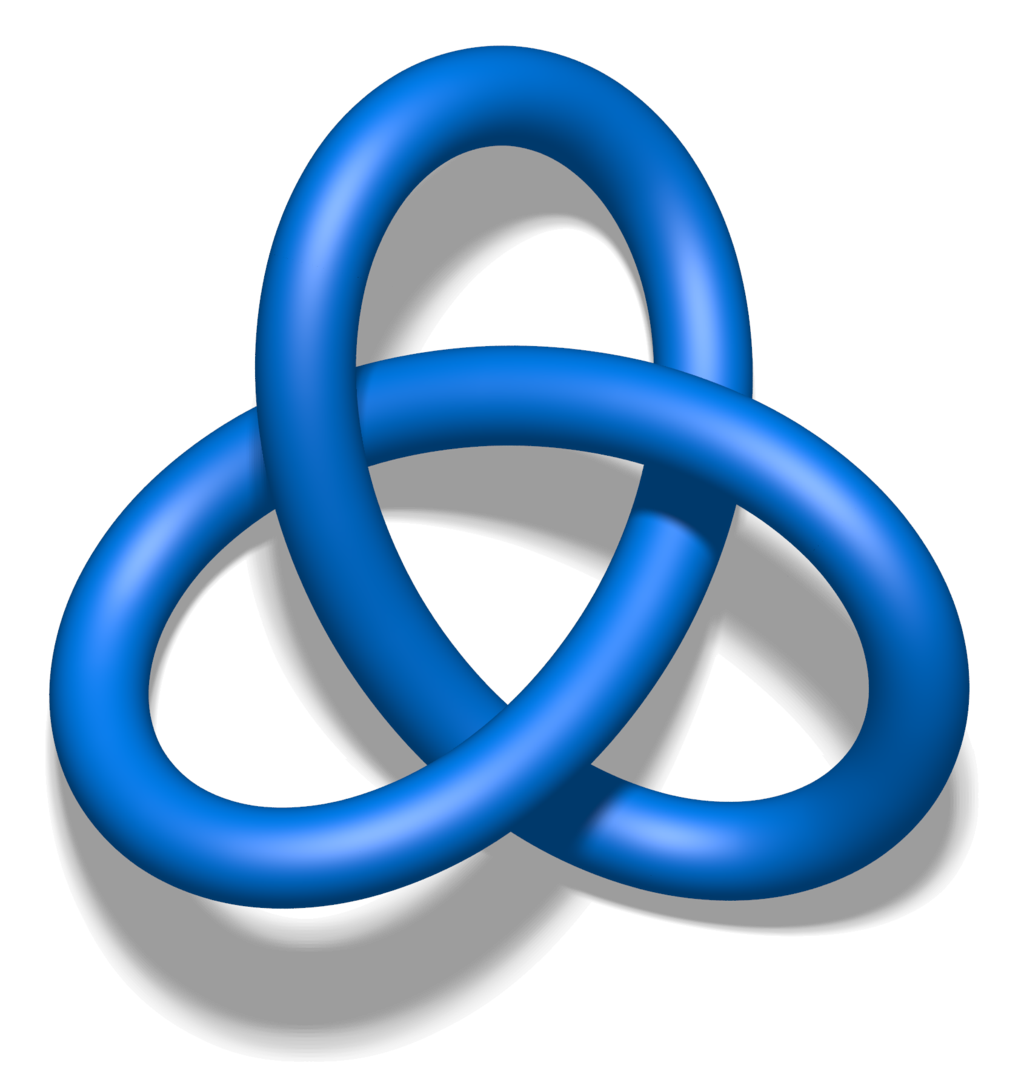 https://www.math.upenn.edu/~ghrist/notes.html
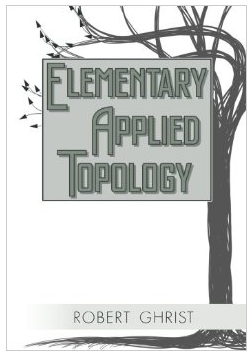 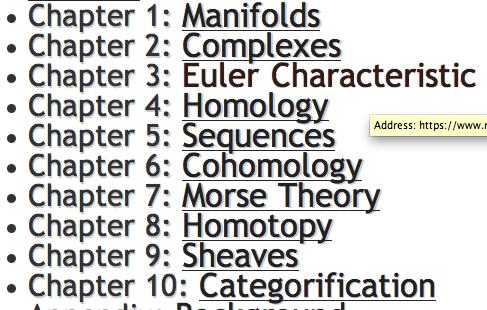 Cluster each bin.
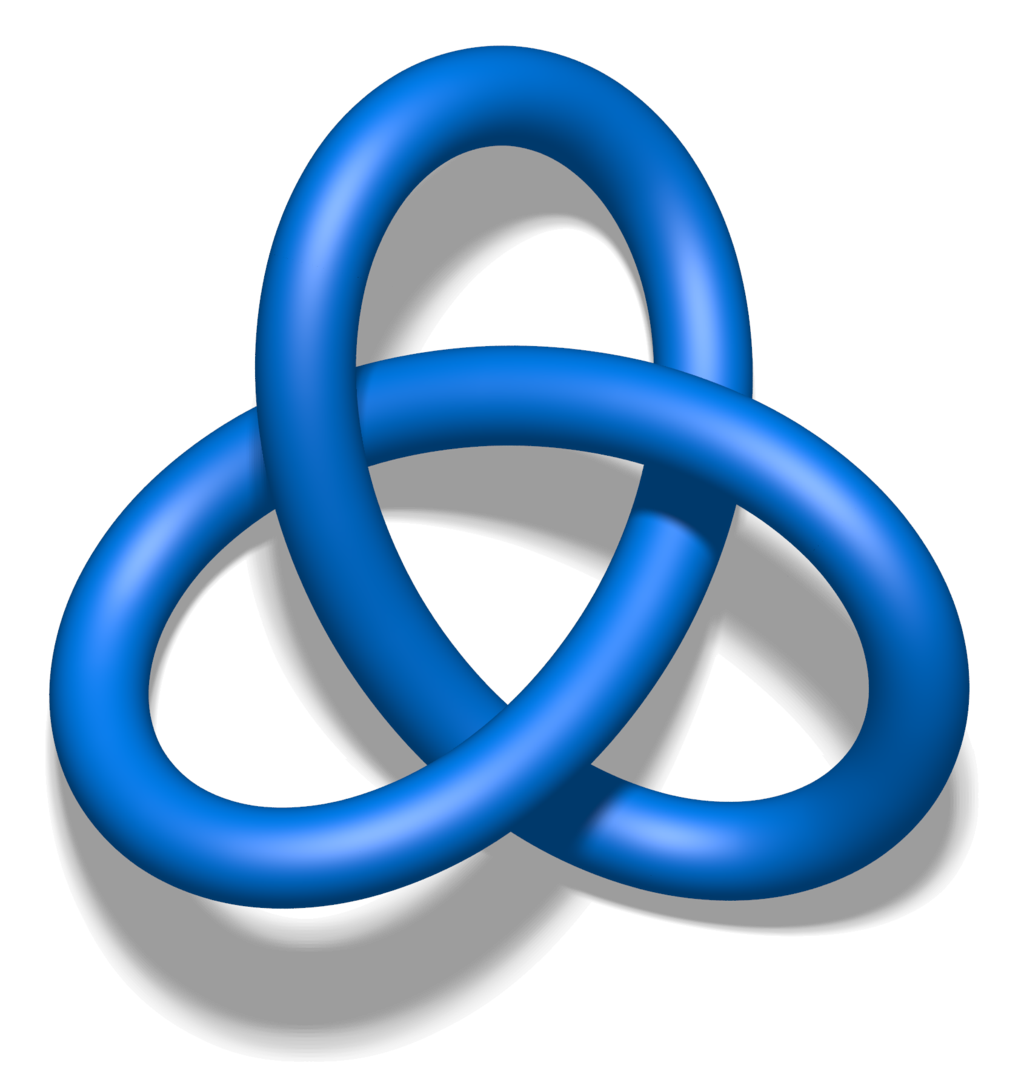 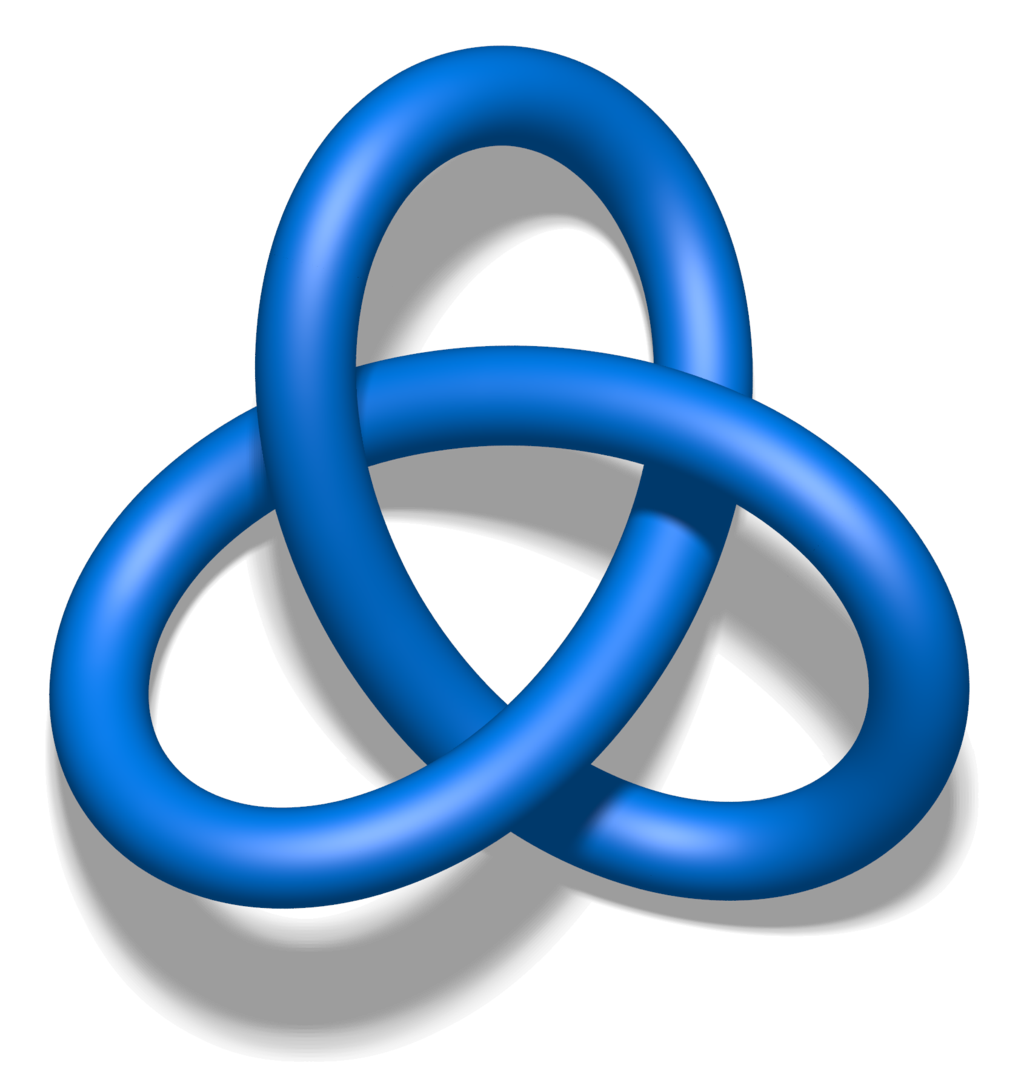 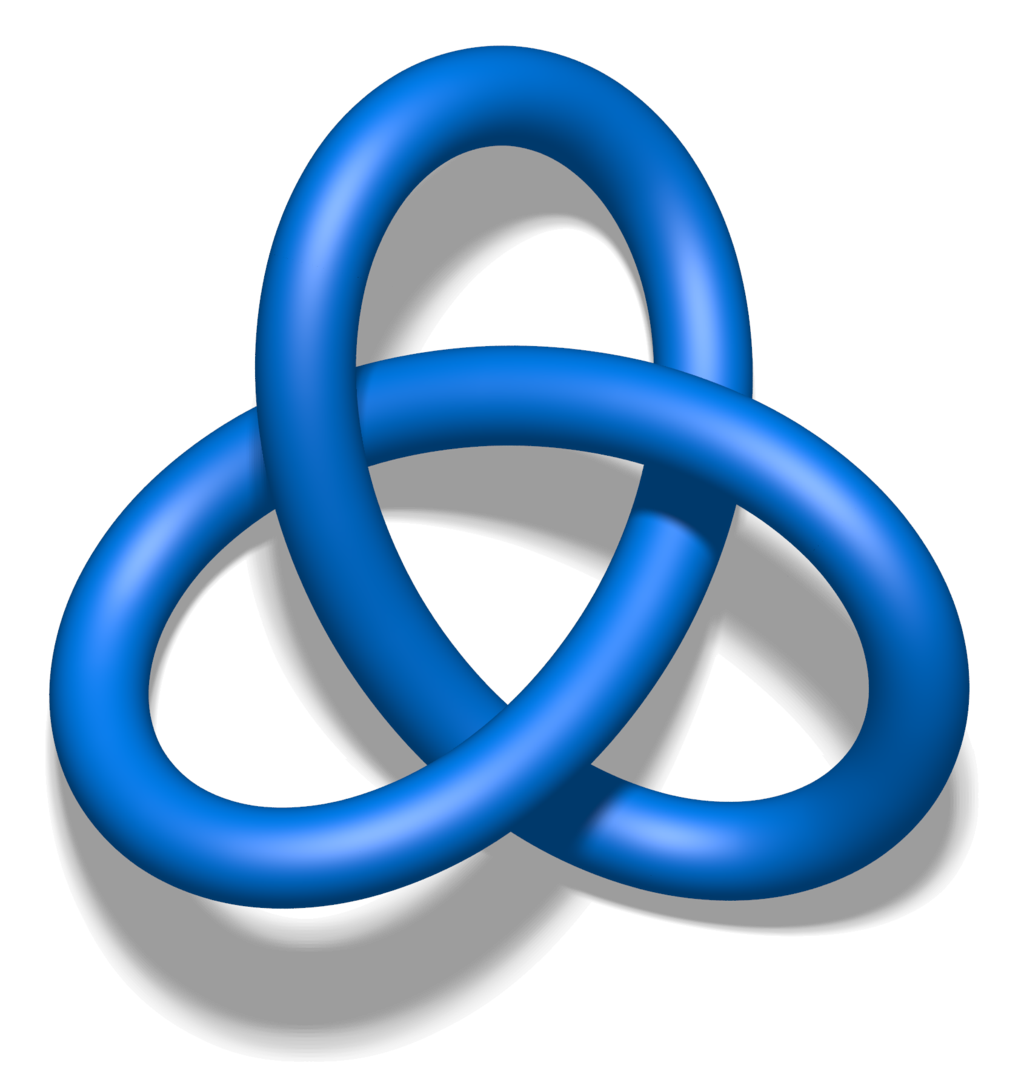 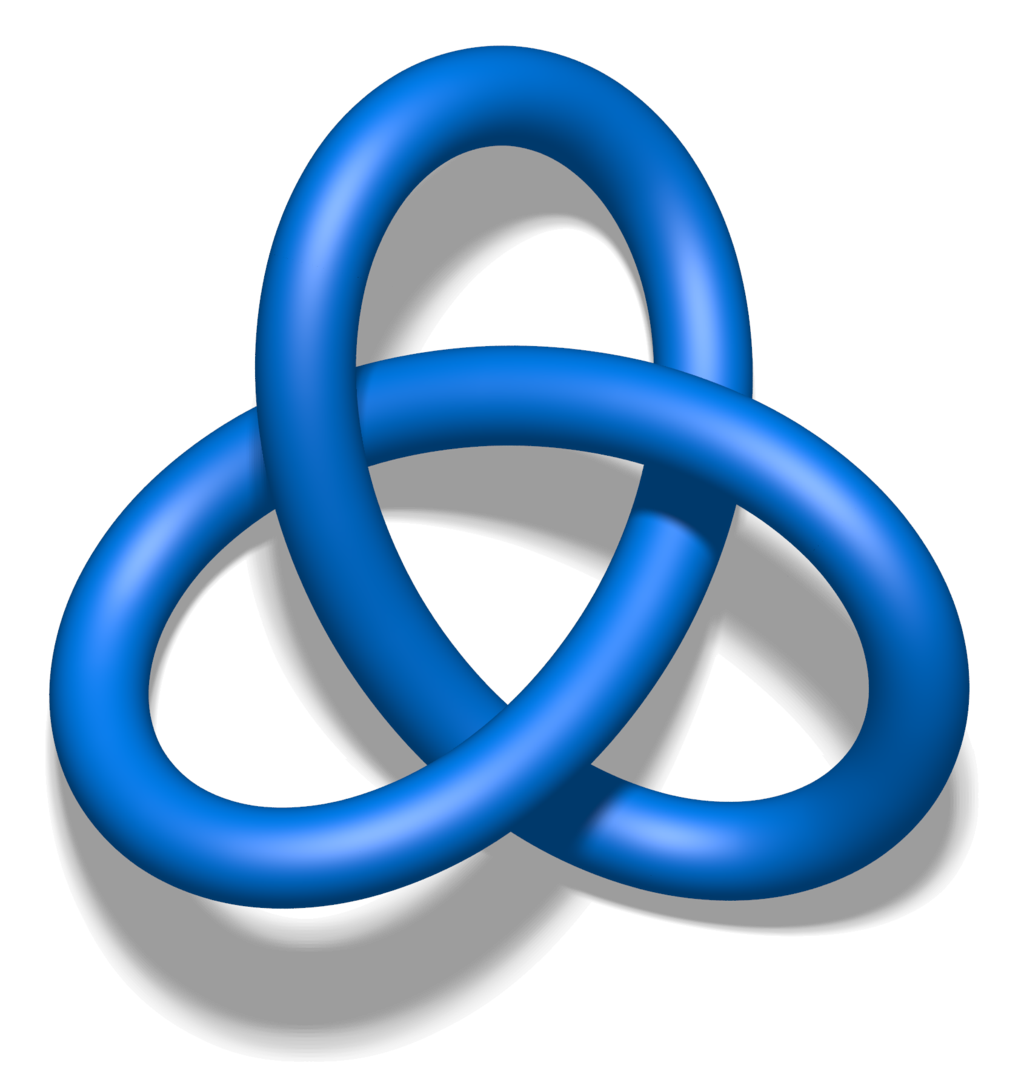 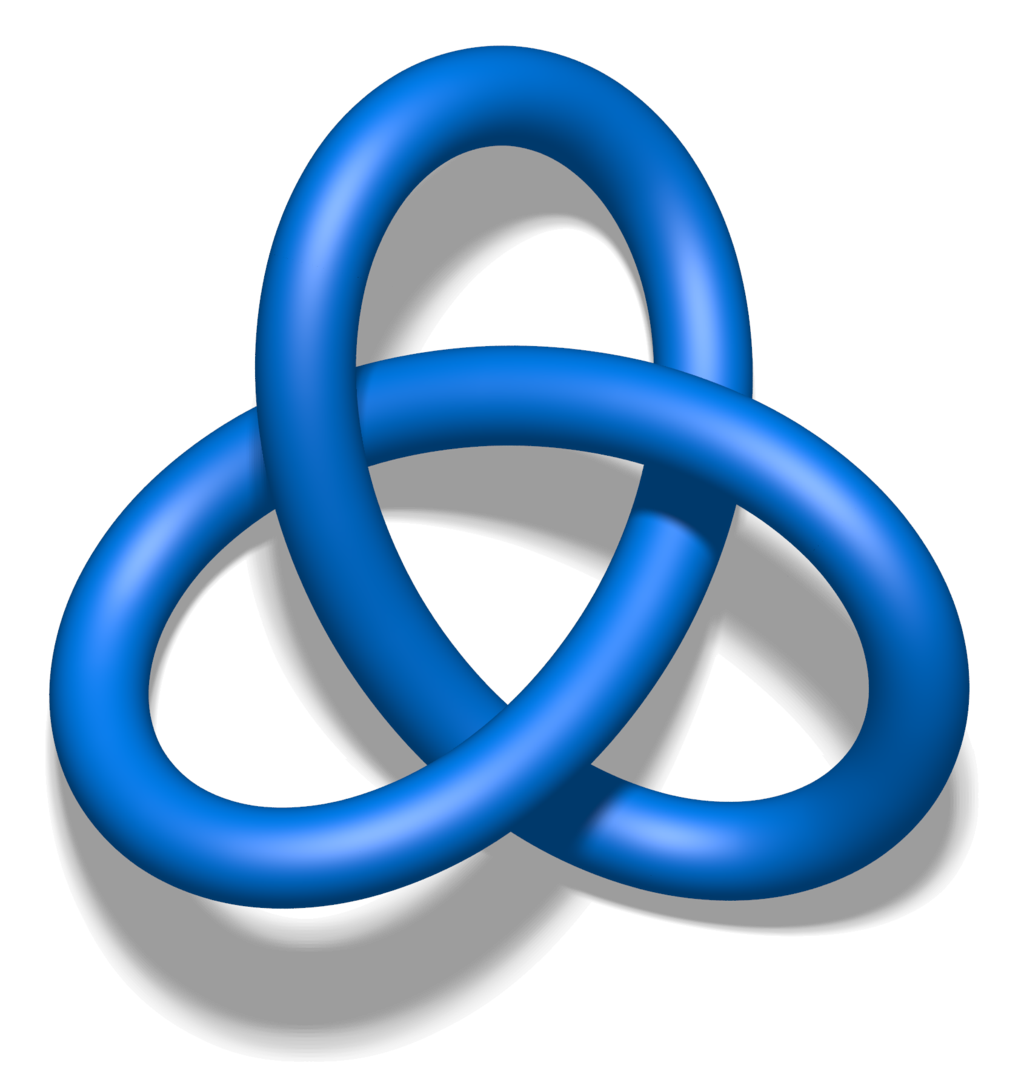 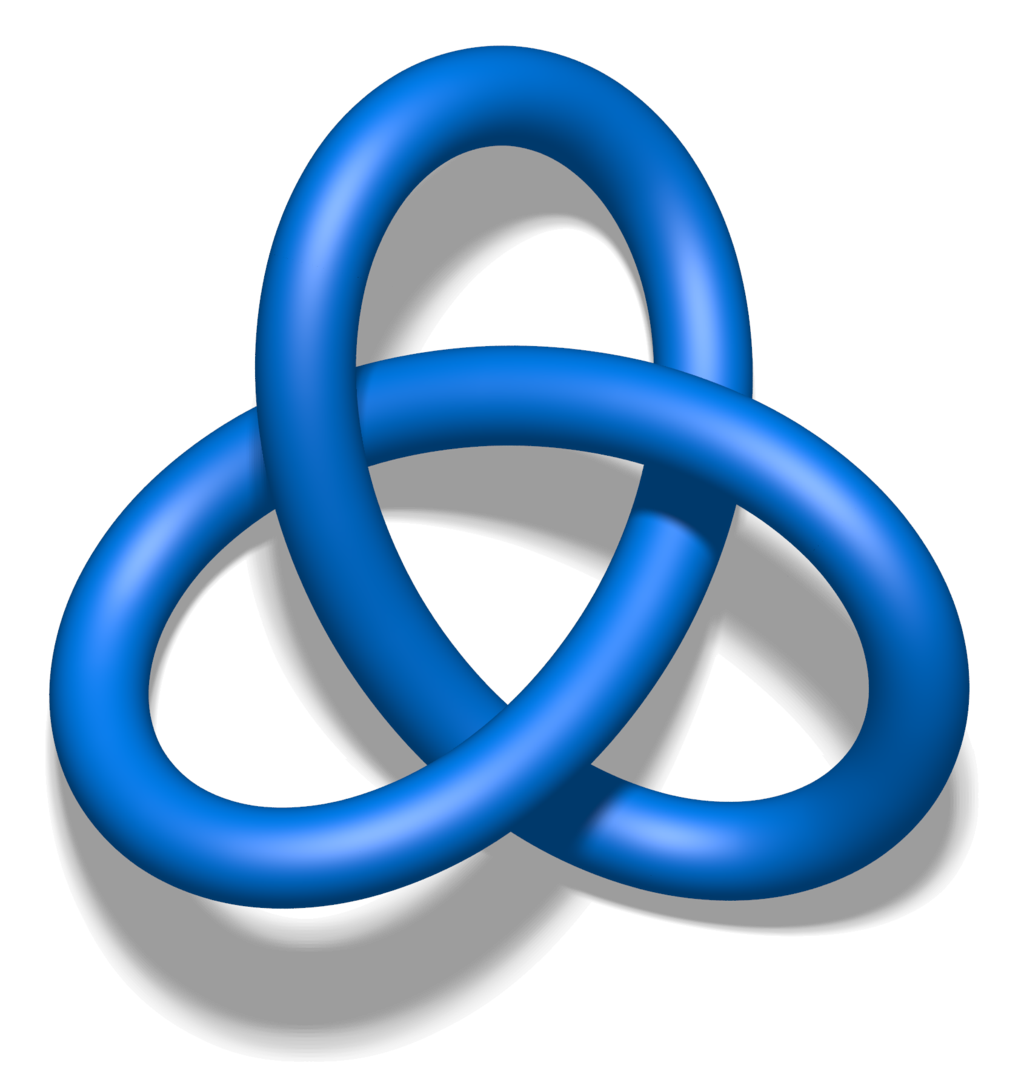 Cluster each bin.  

Each cluster is represented by a vertex.
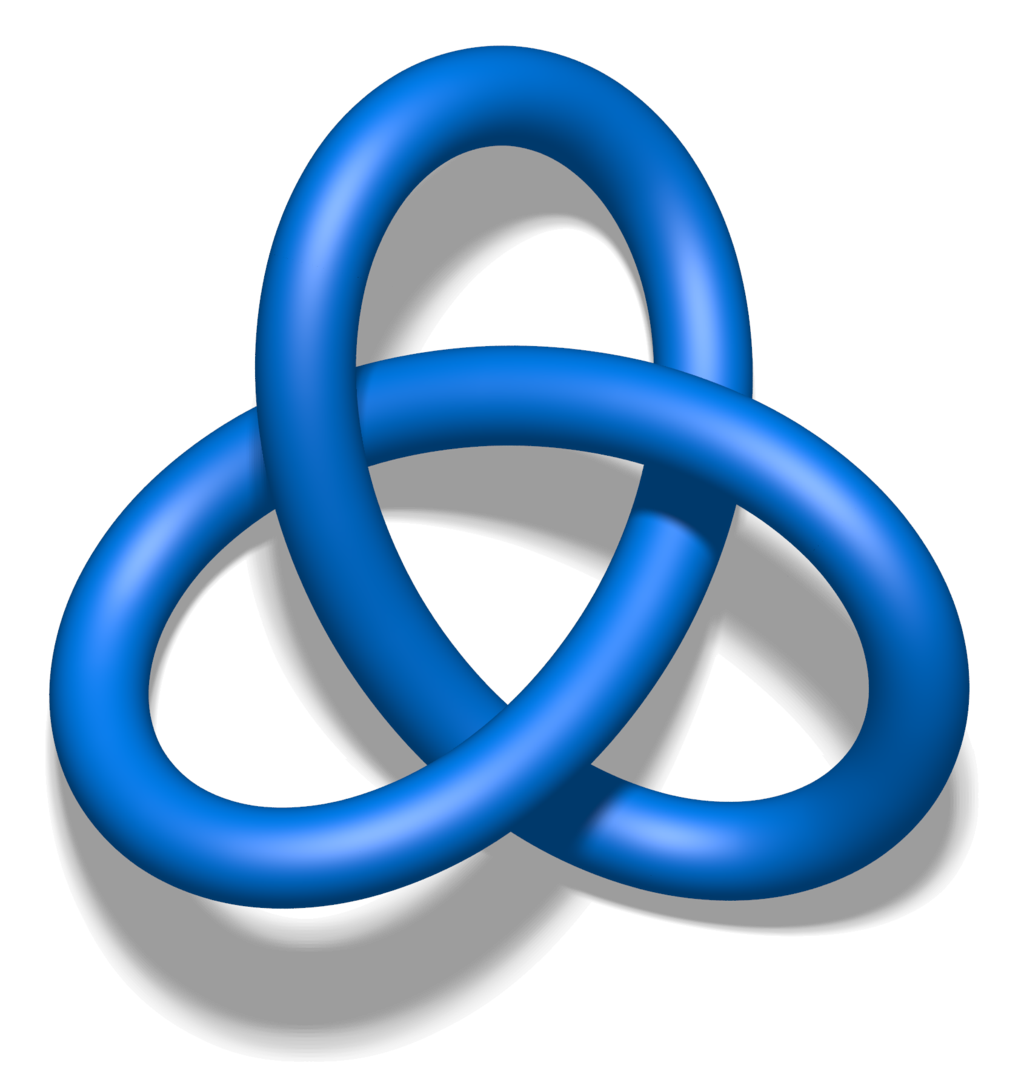 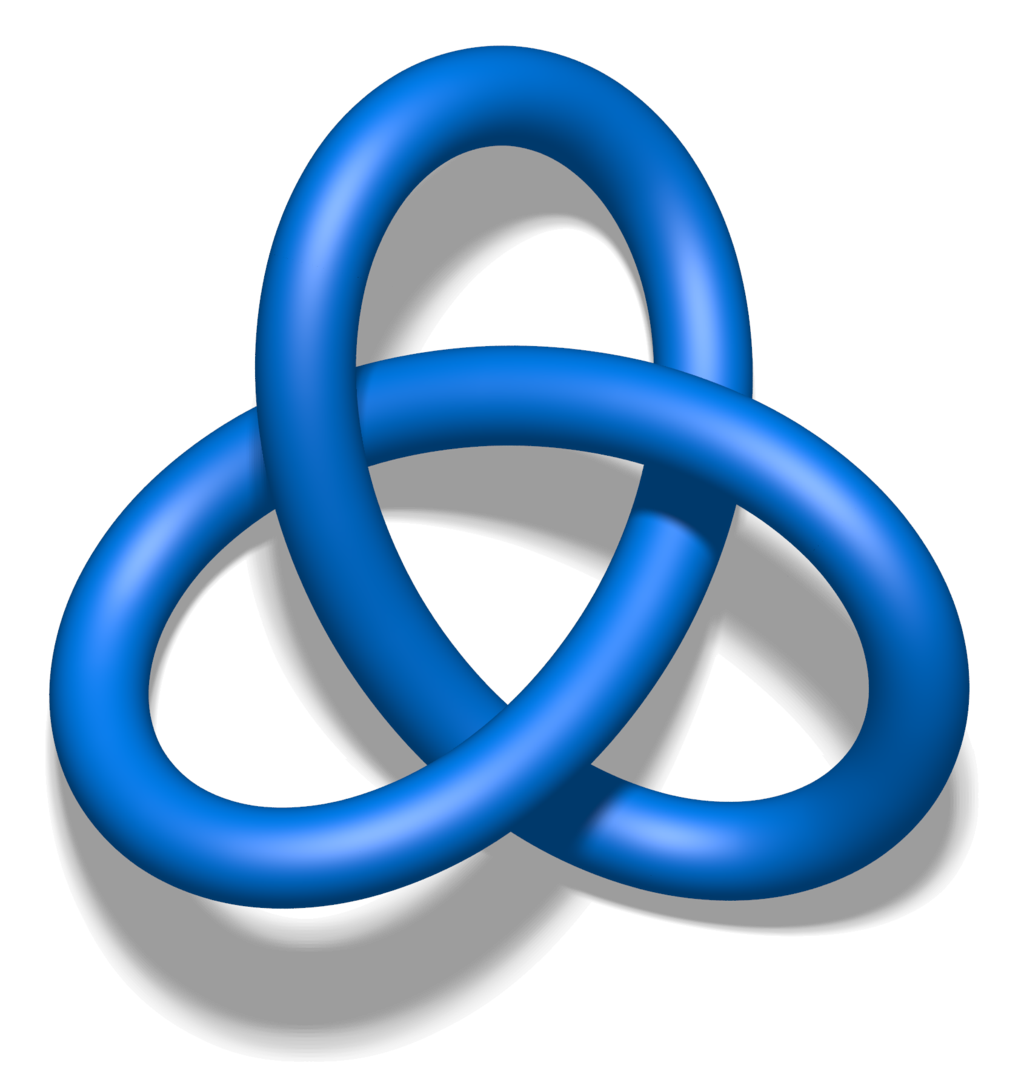 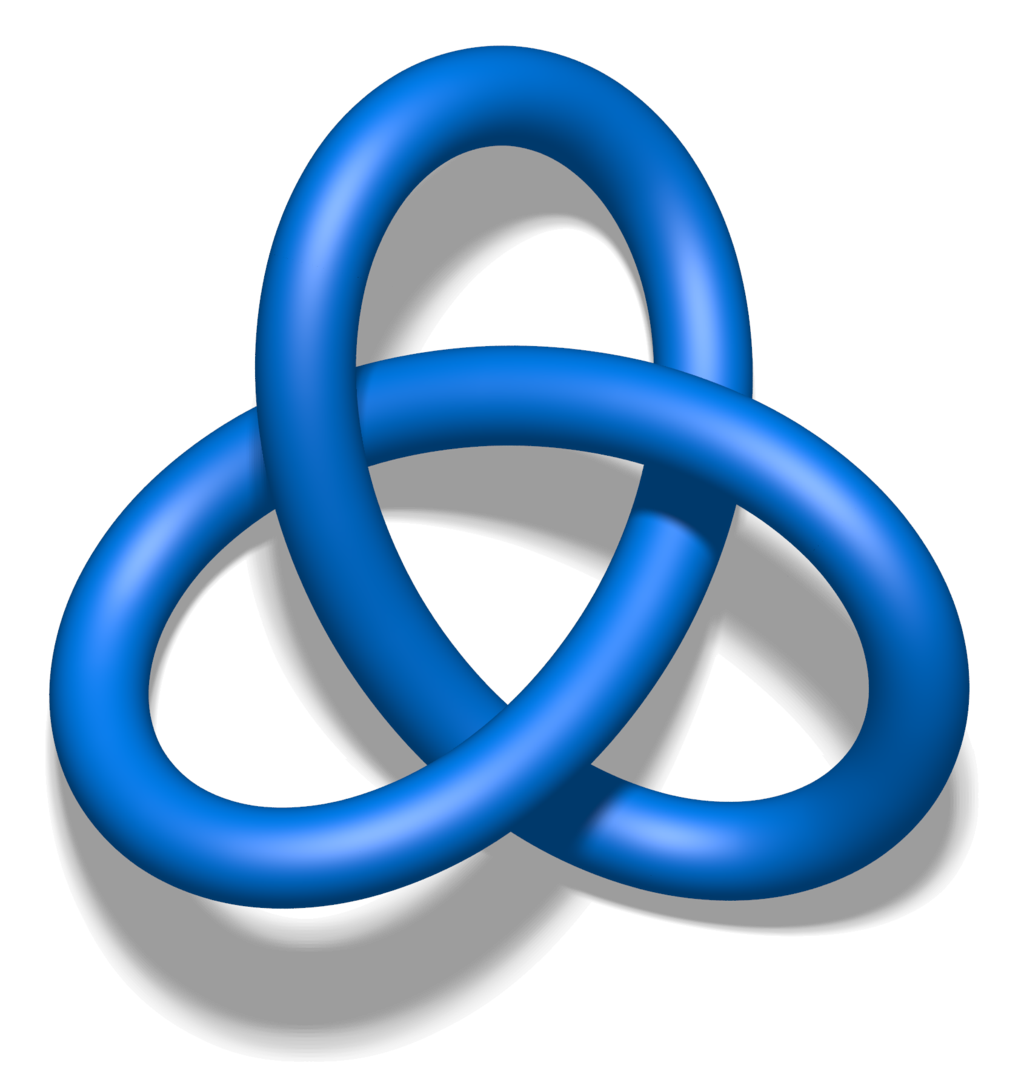 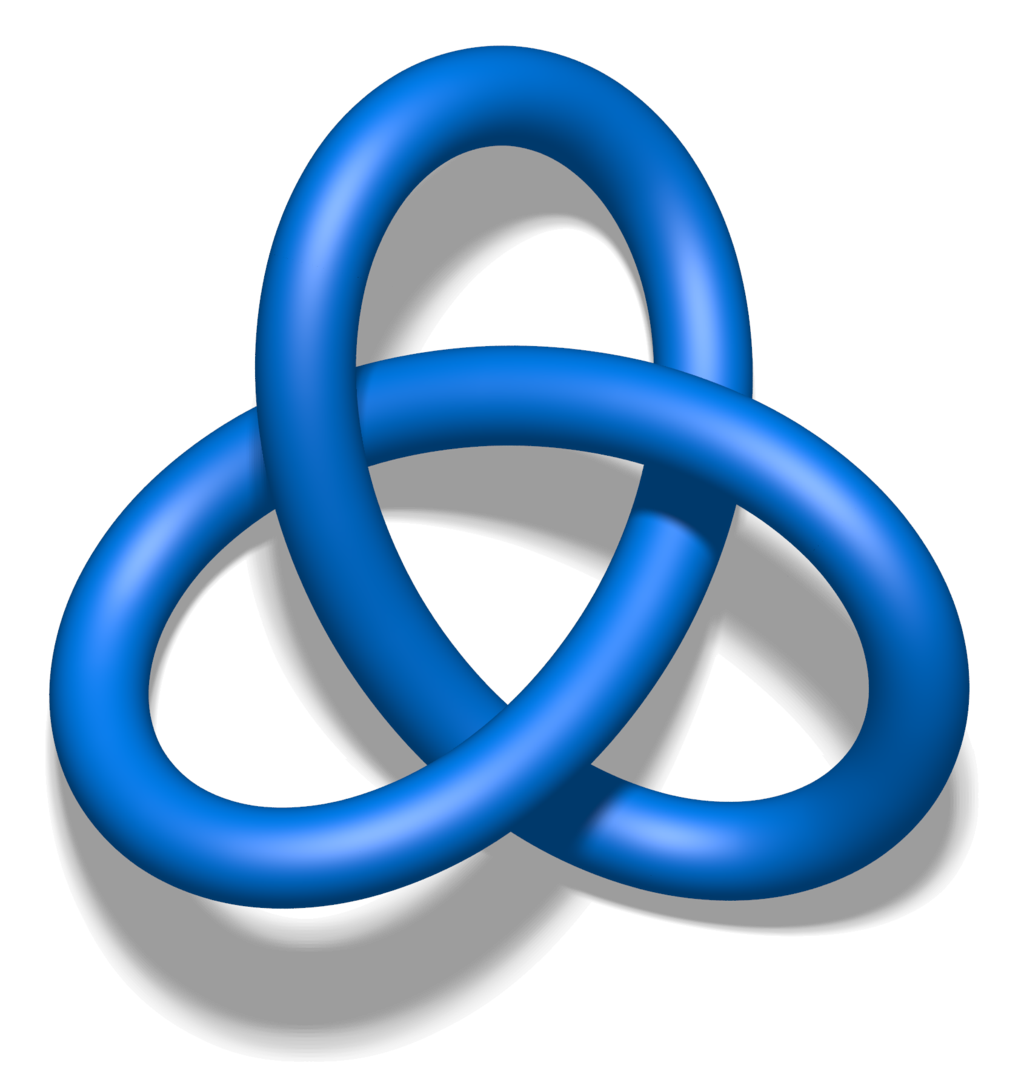 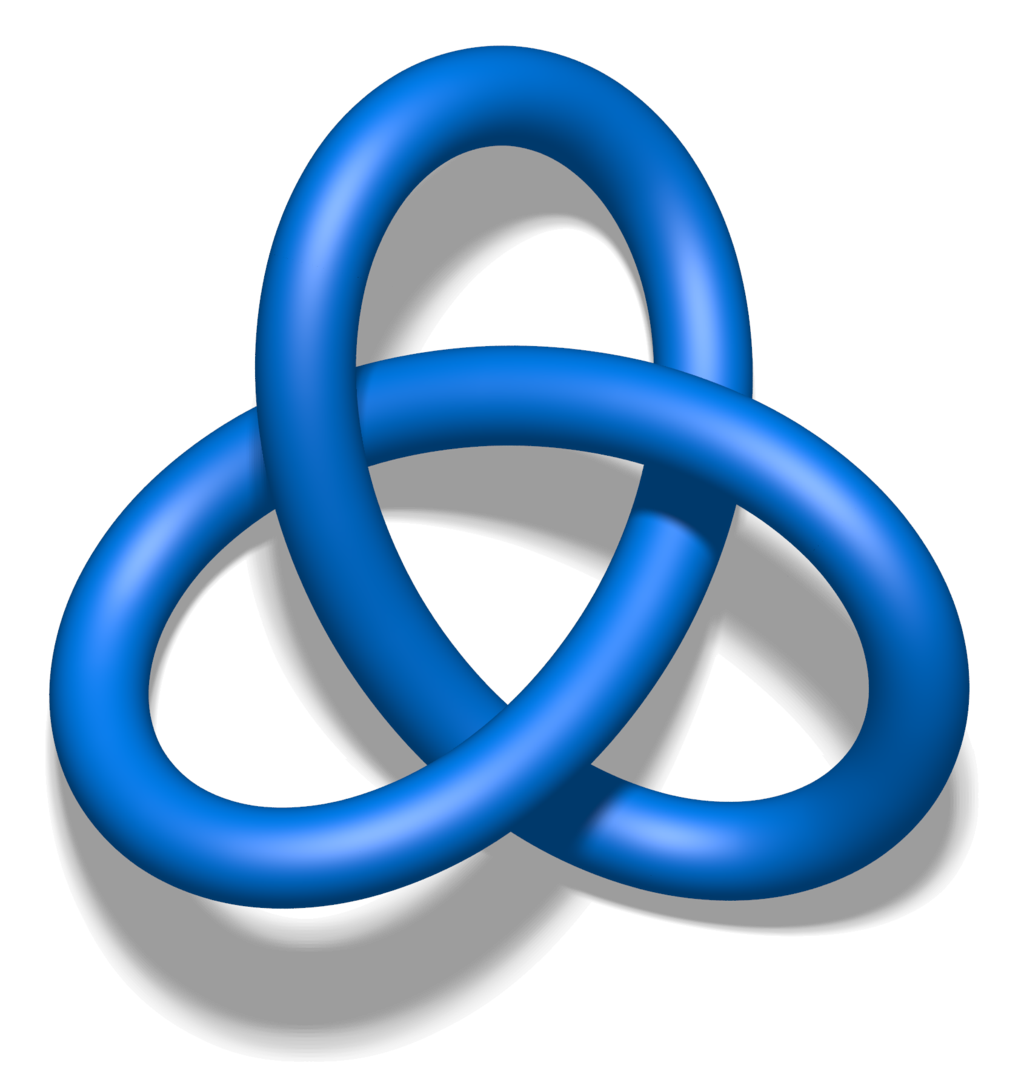 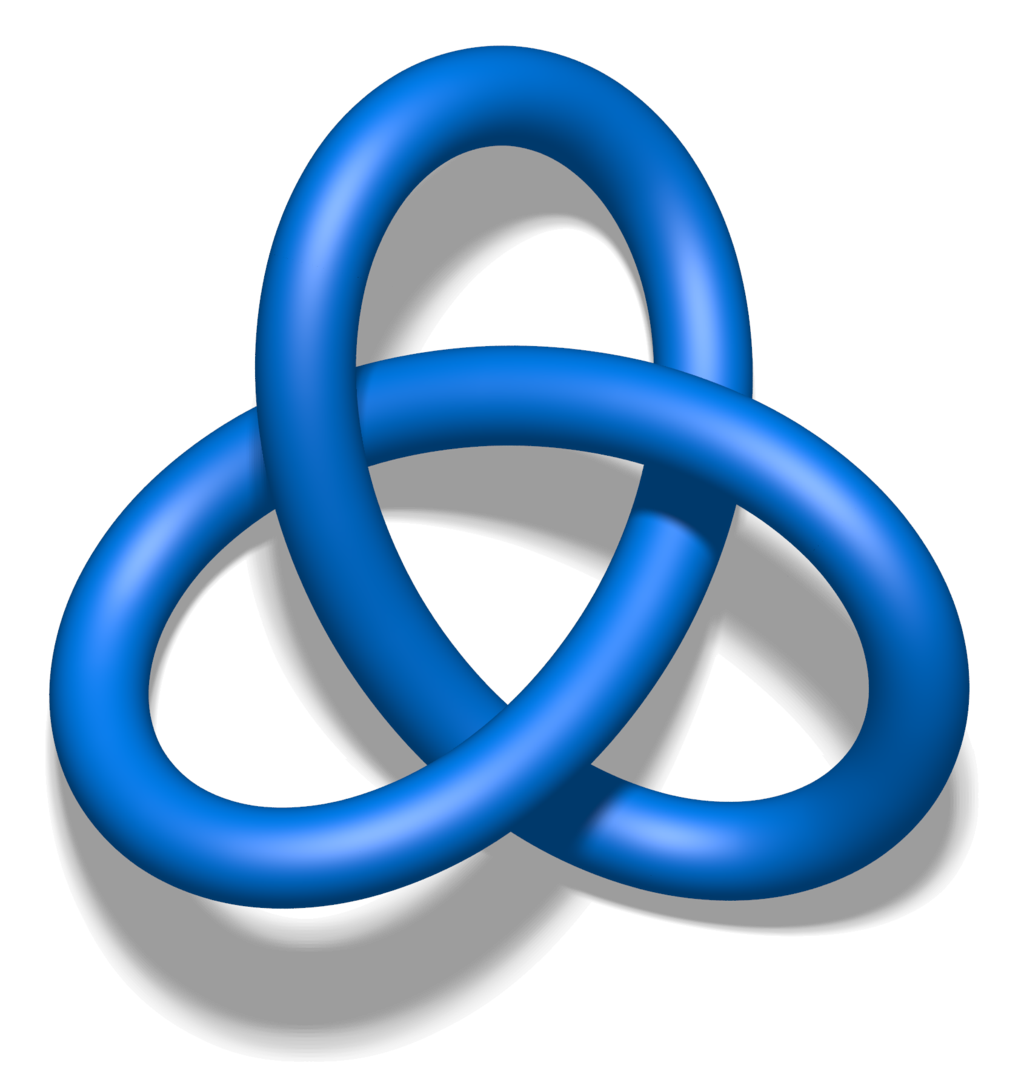 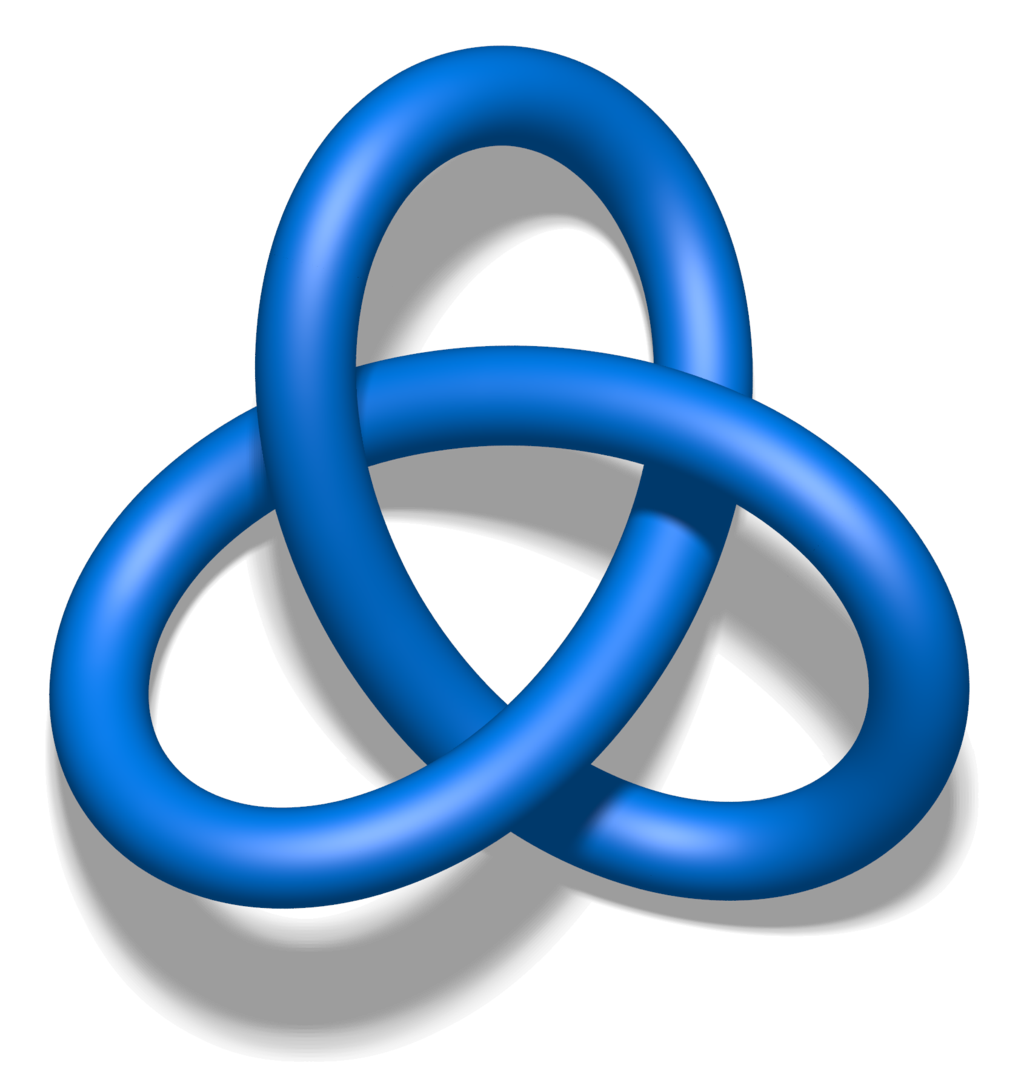 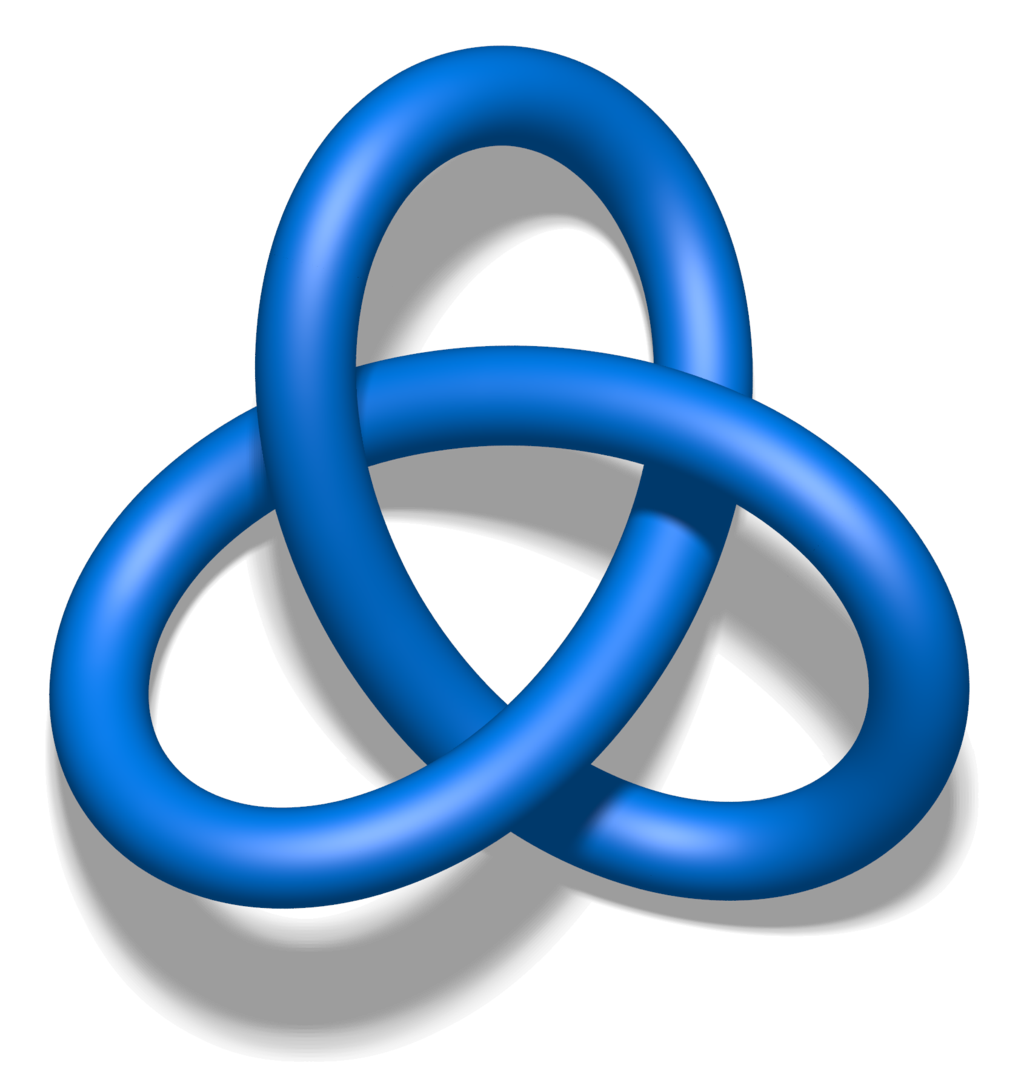 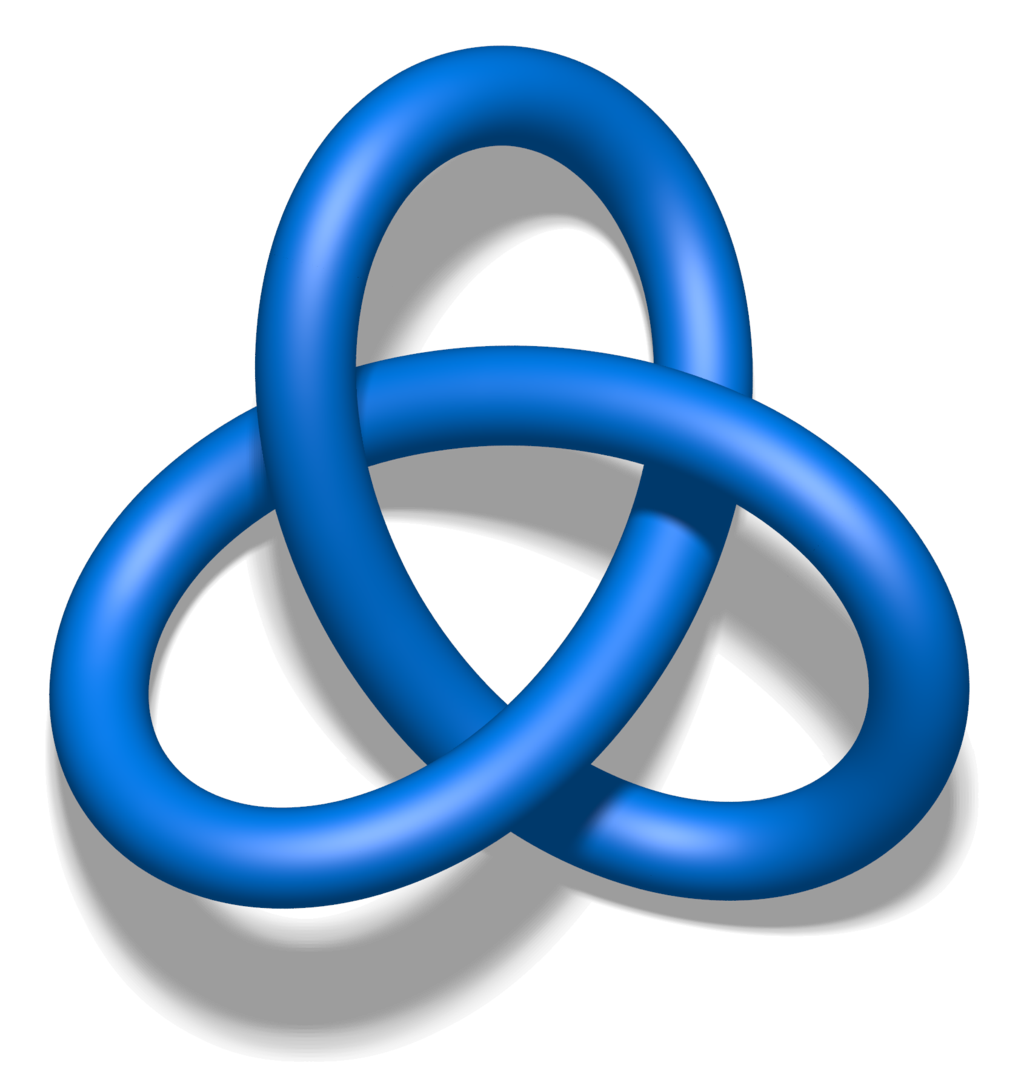 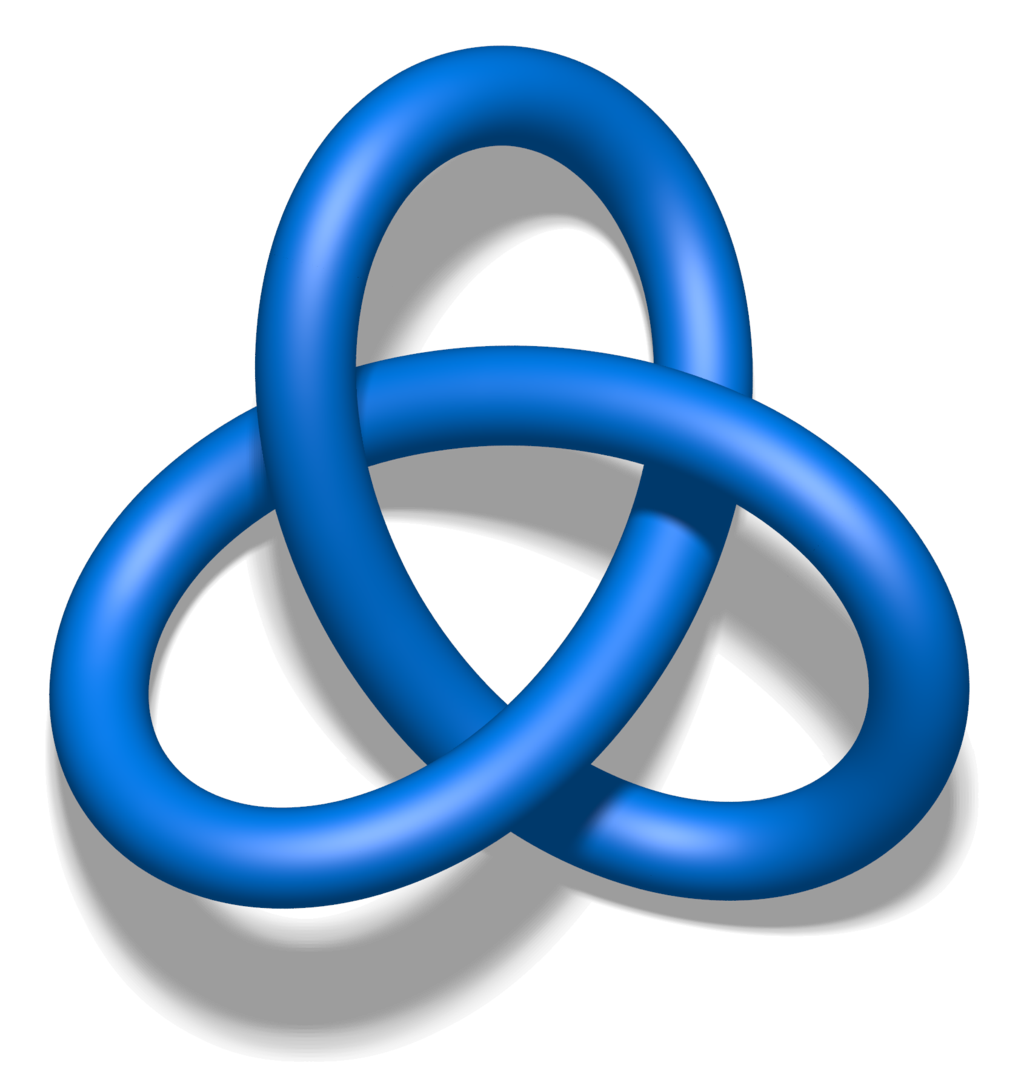 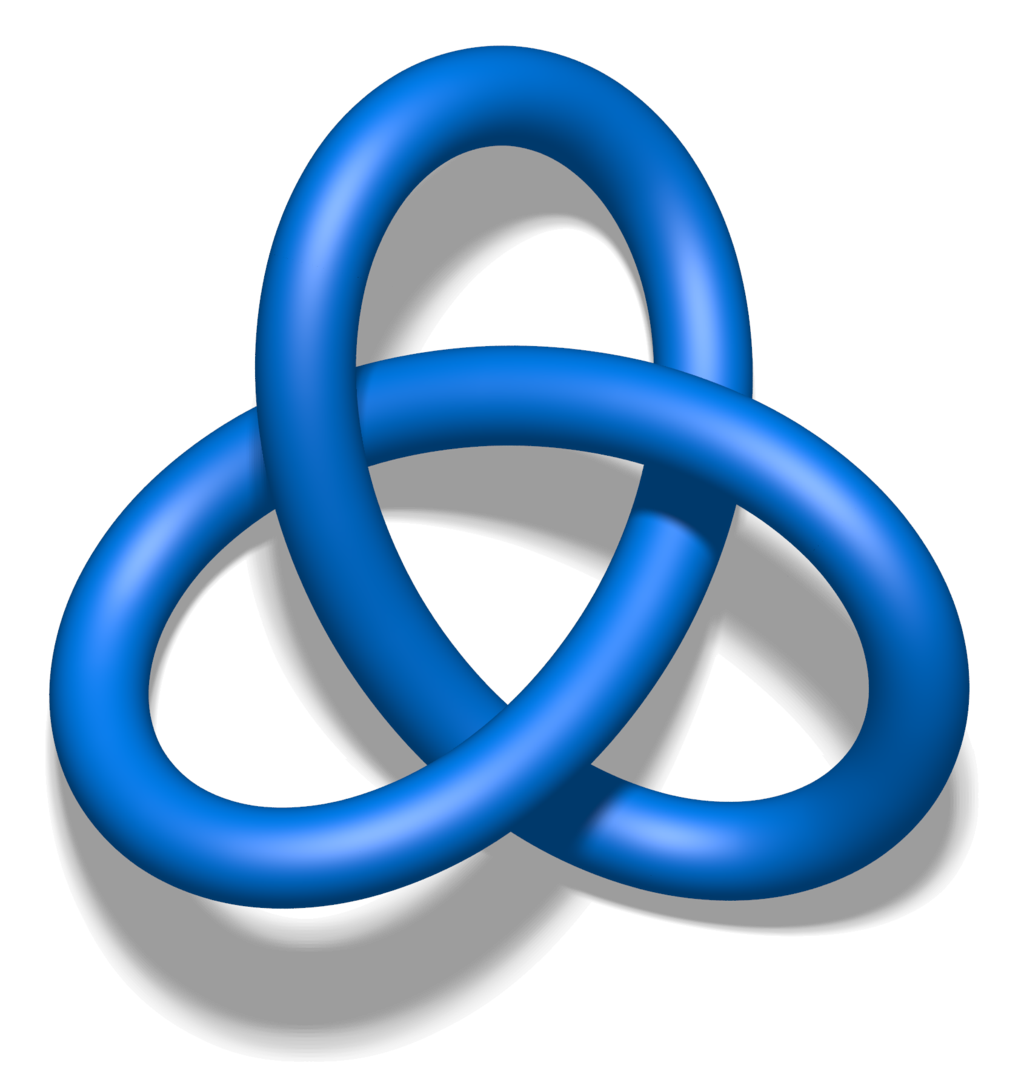 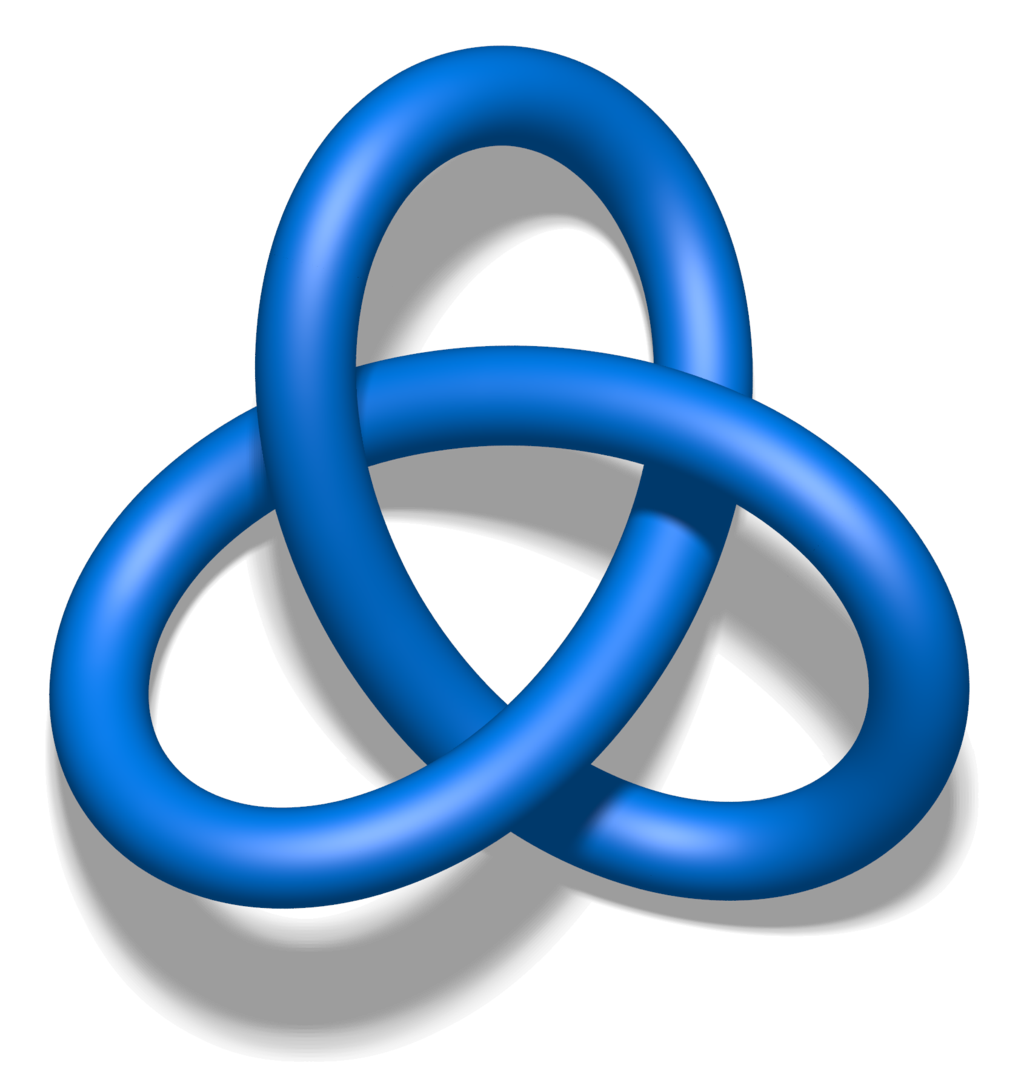 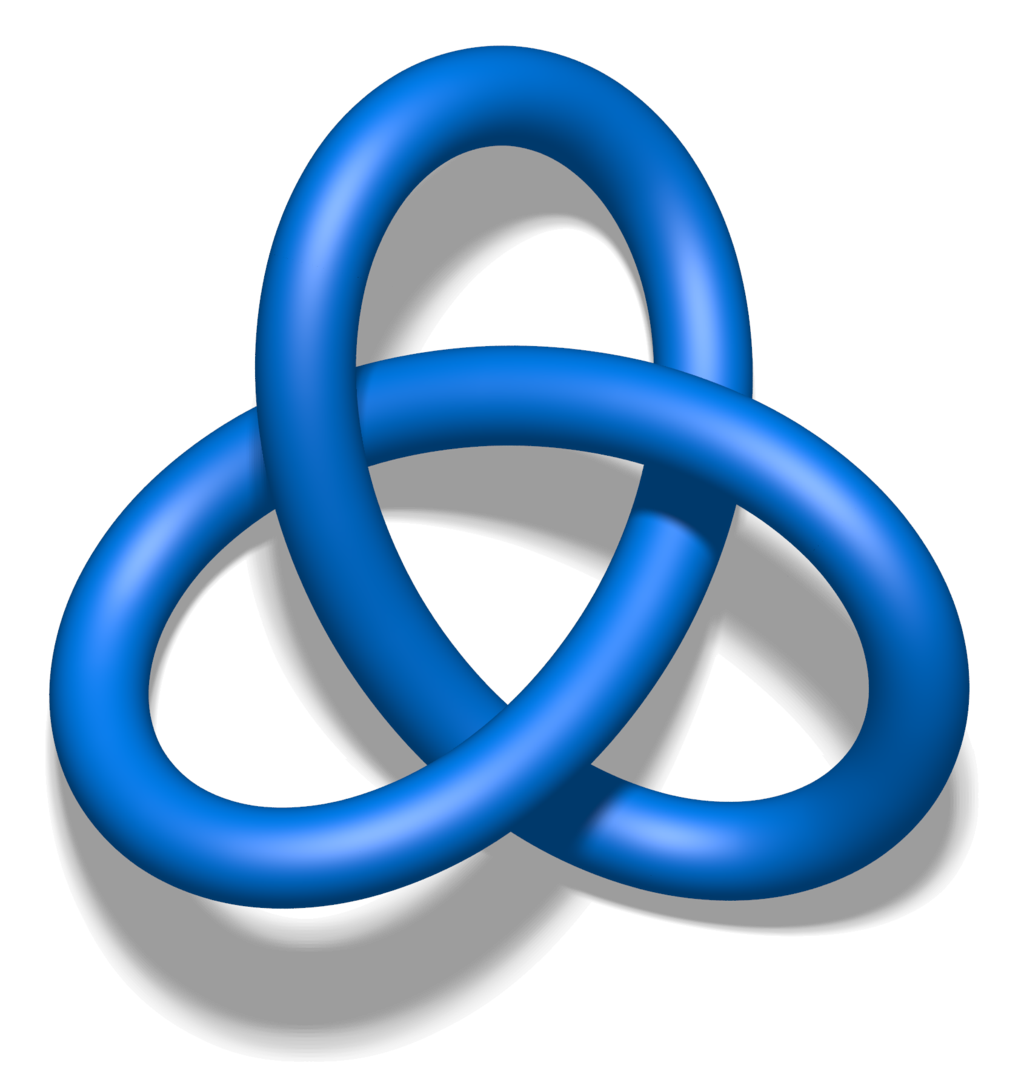 Create a graph representing the data set:
     Cluster each bin.  
     Each cluster is represented by a vertex.

     Draw an edge between 2 vertices if 
     their clusters have points in common.
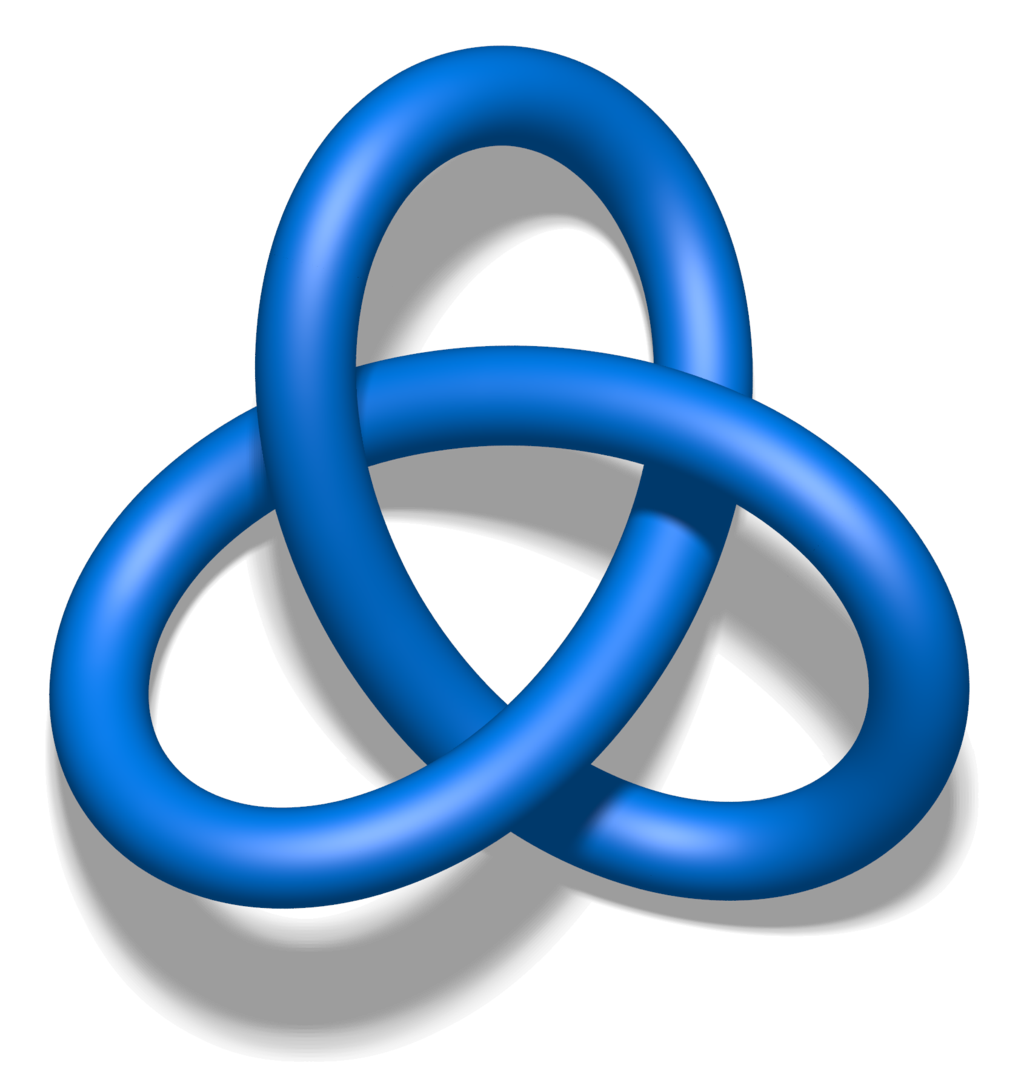 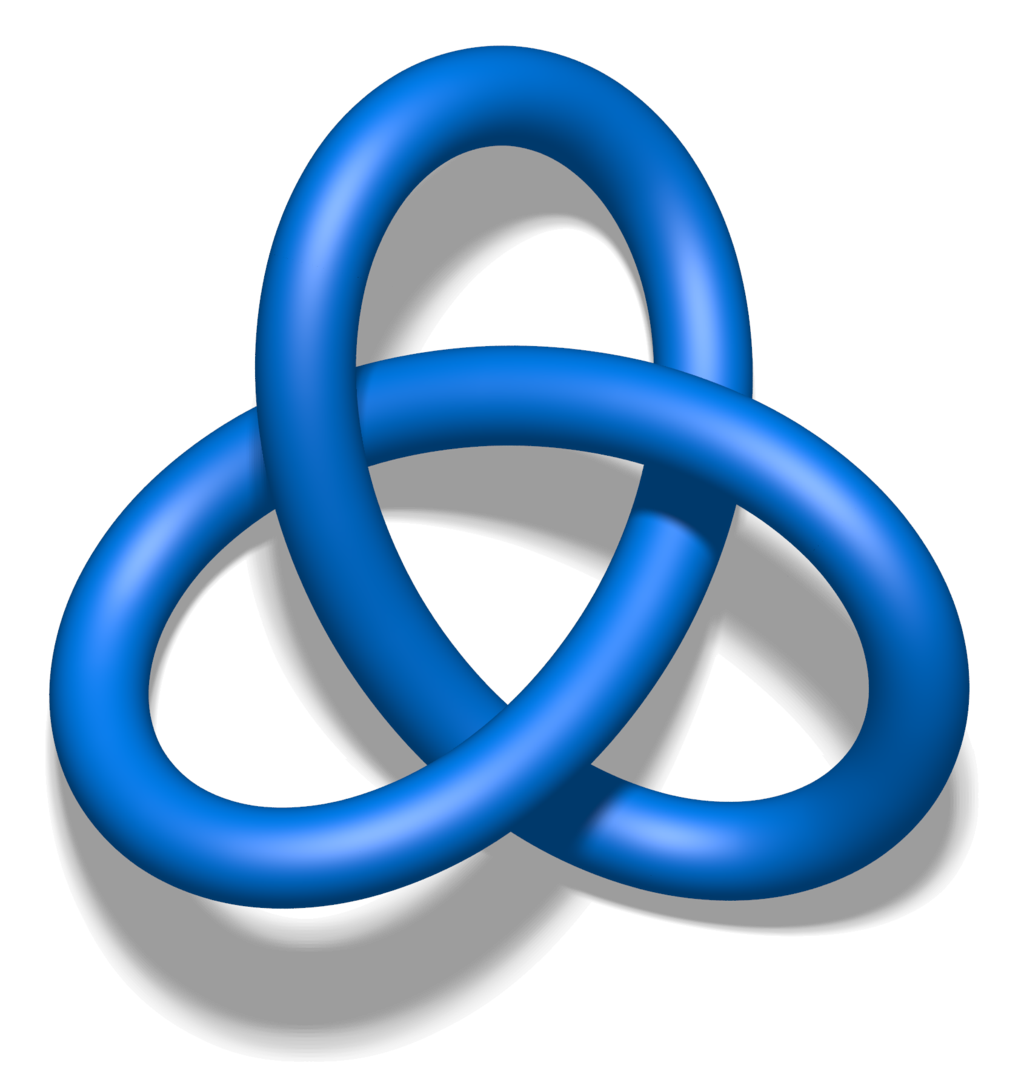 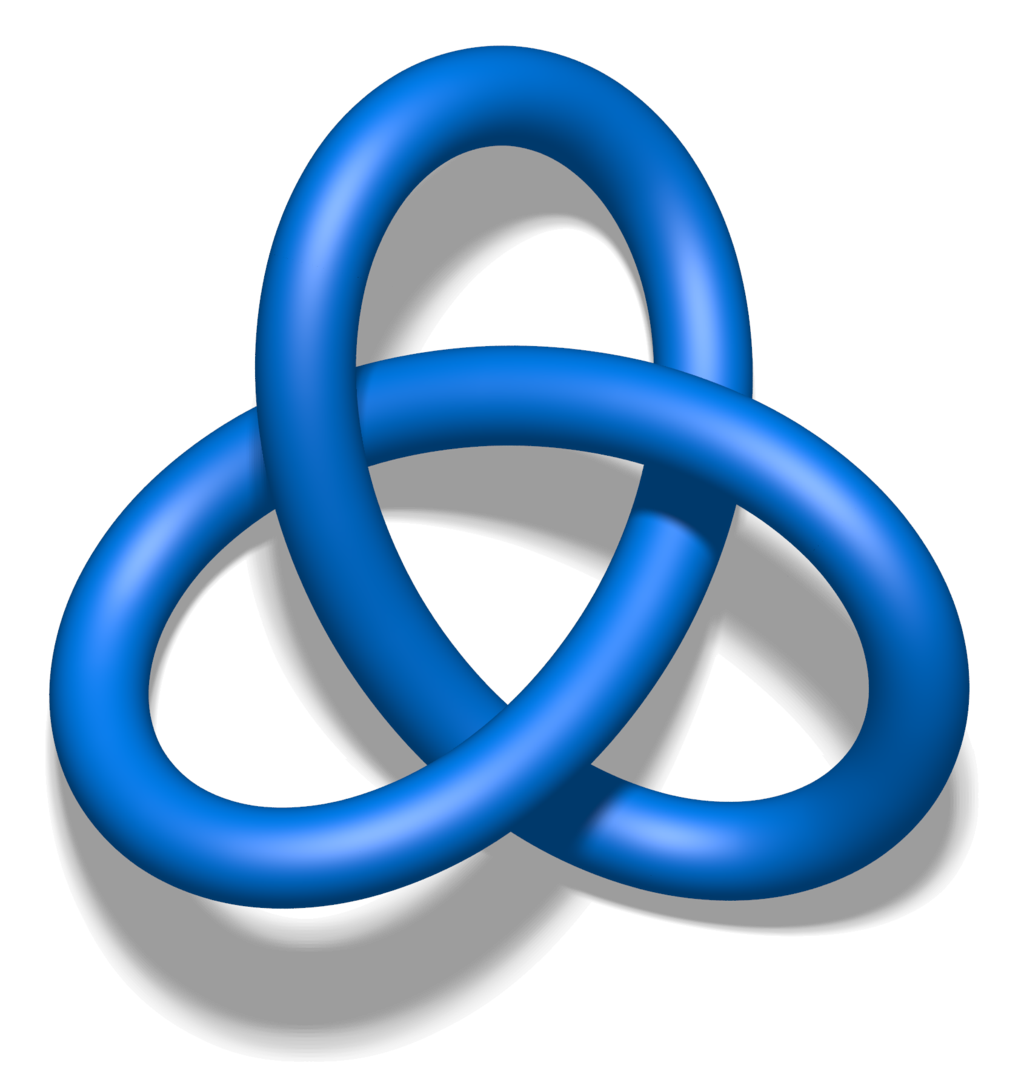 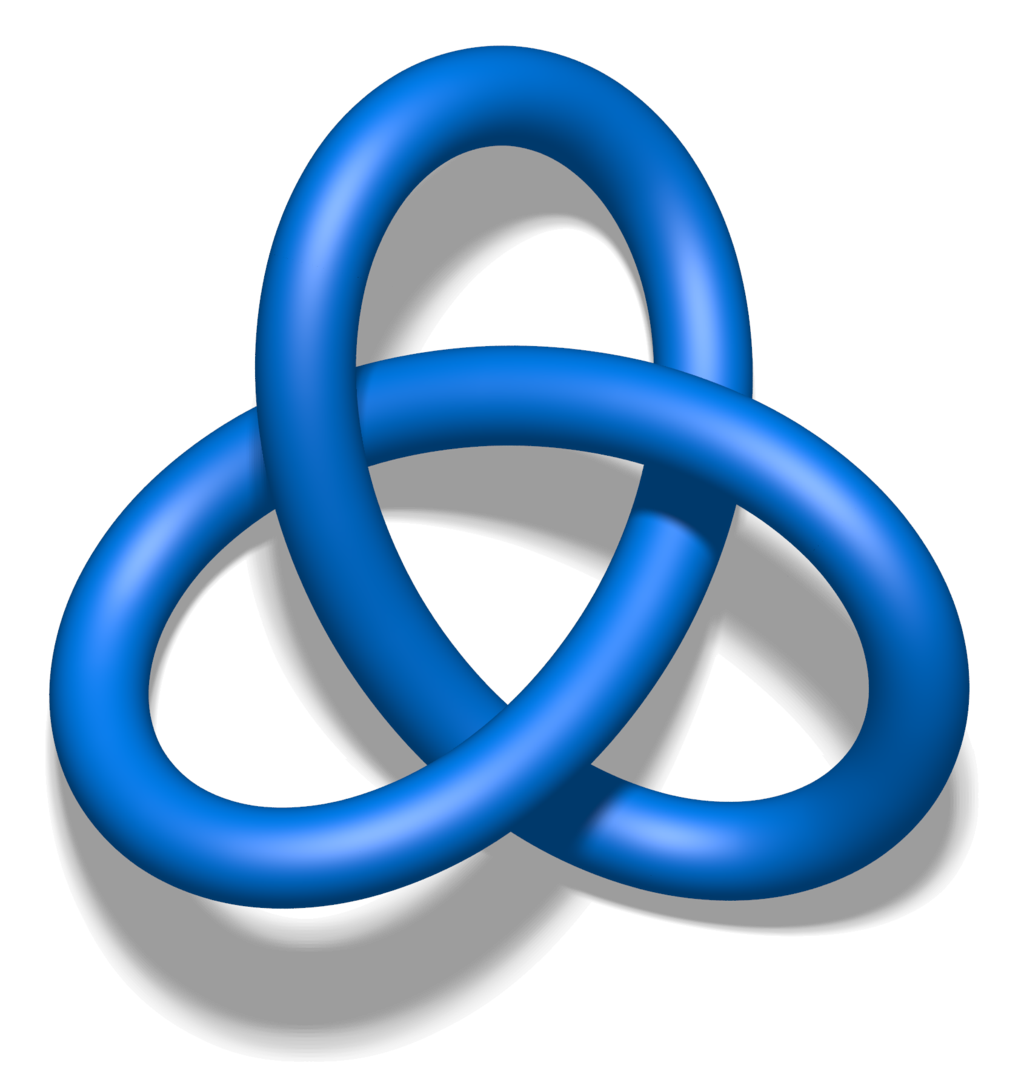 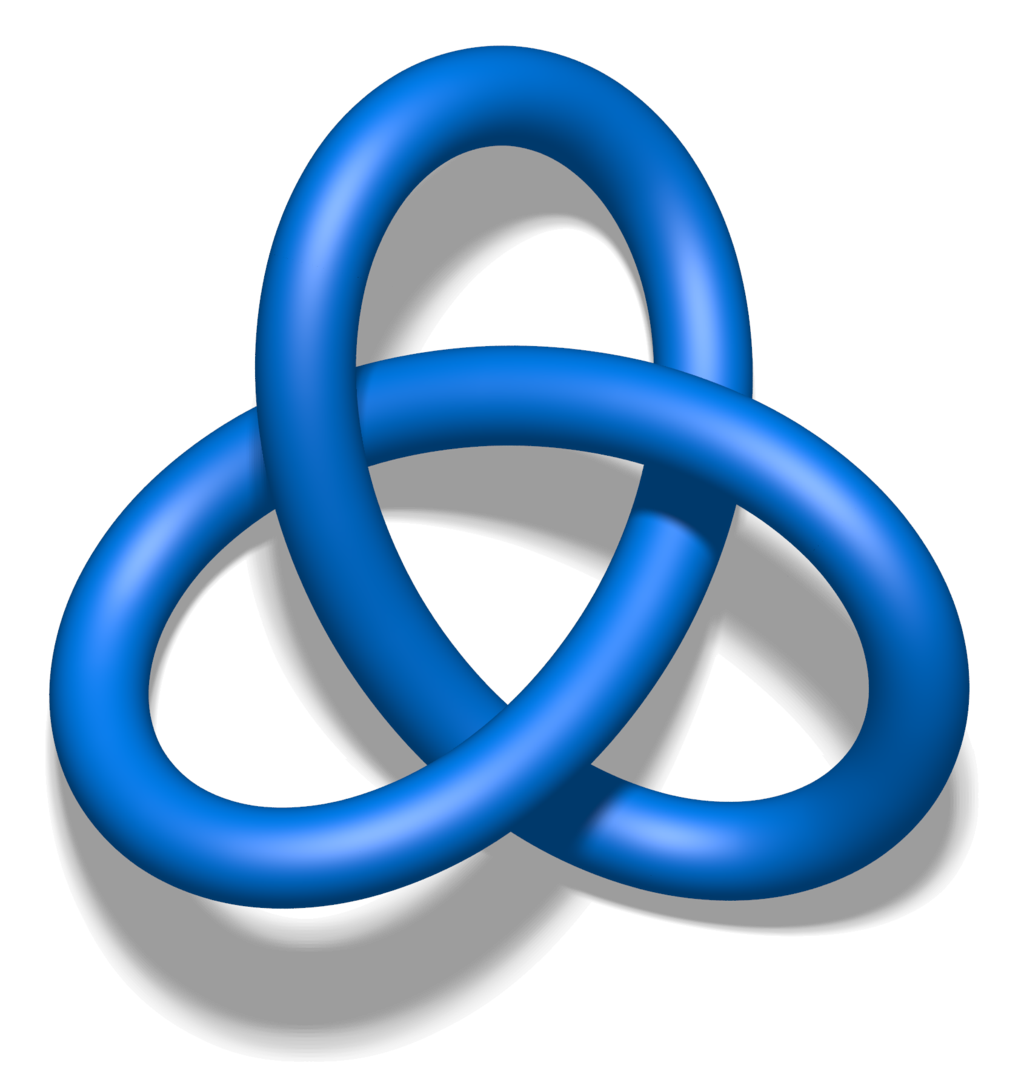 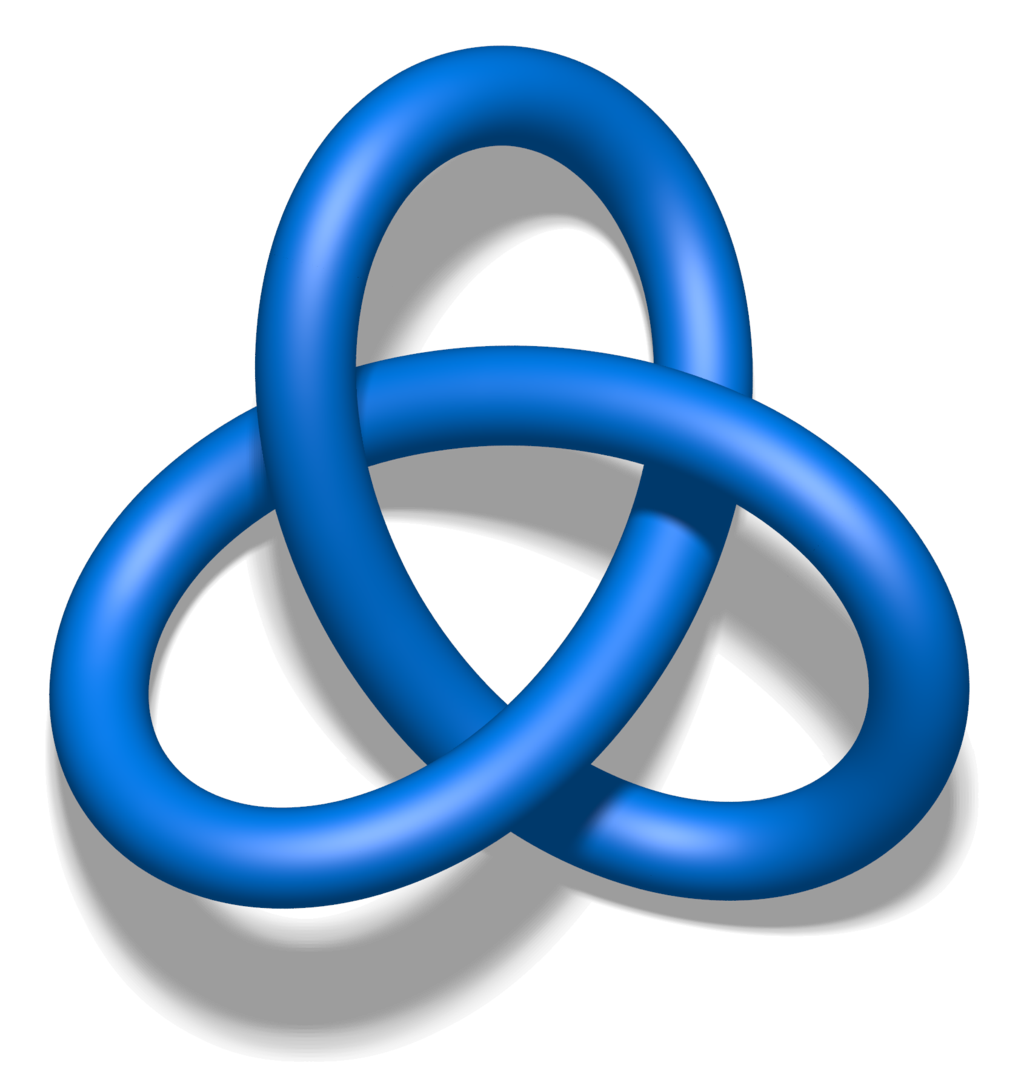 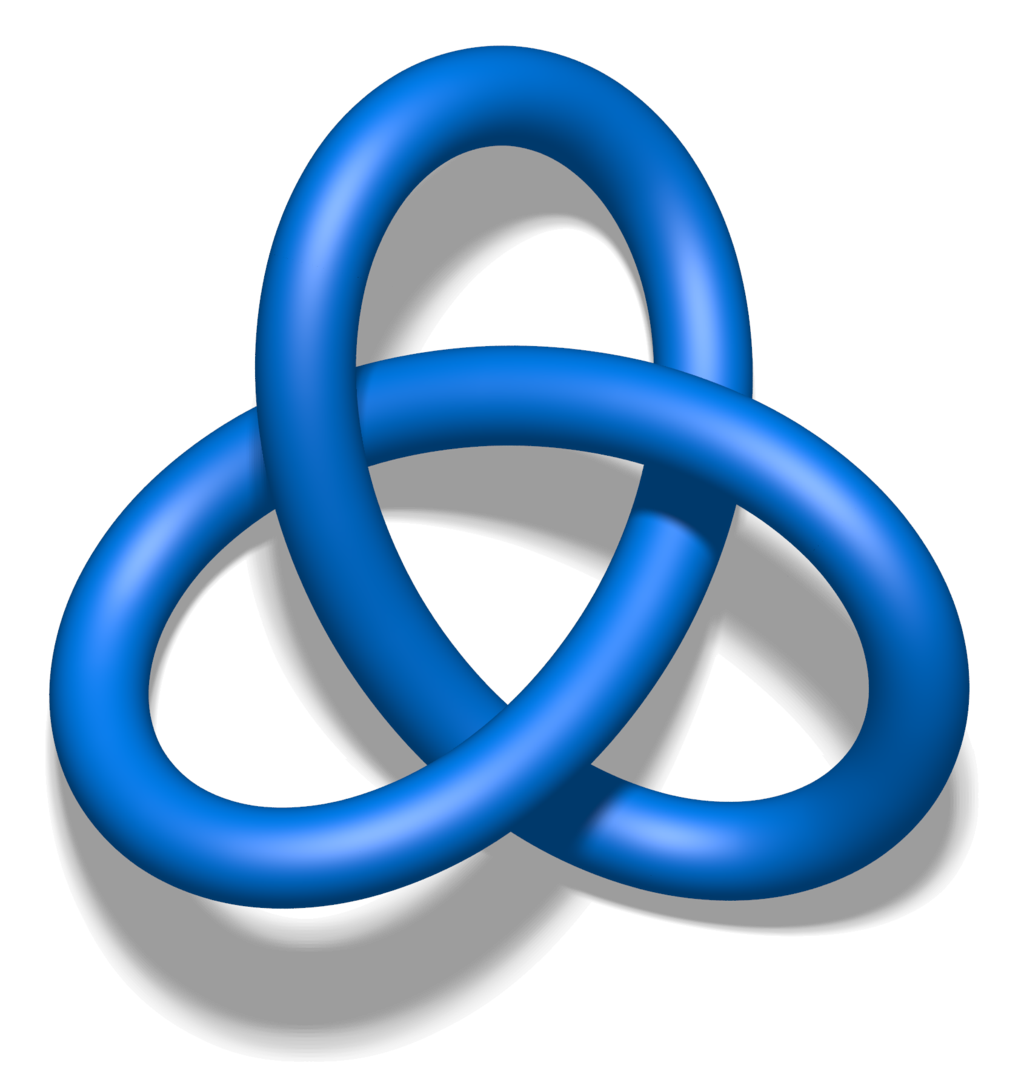 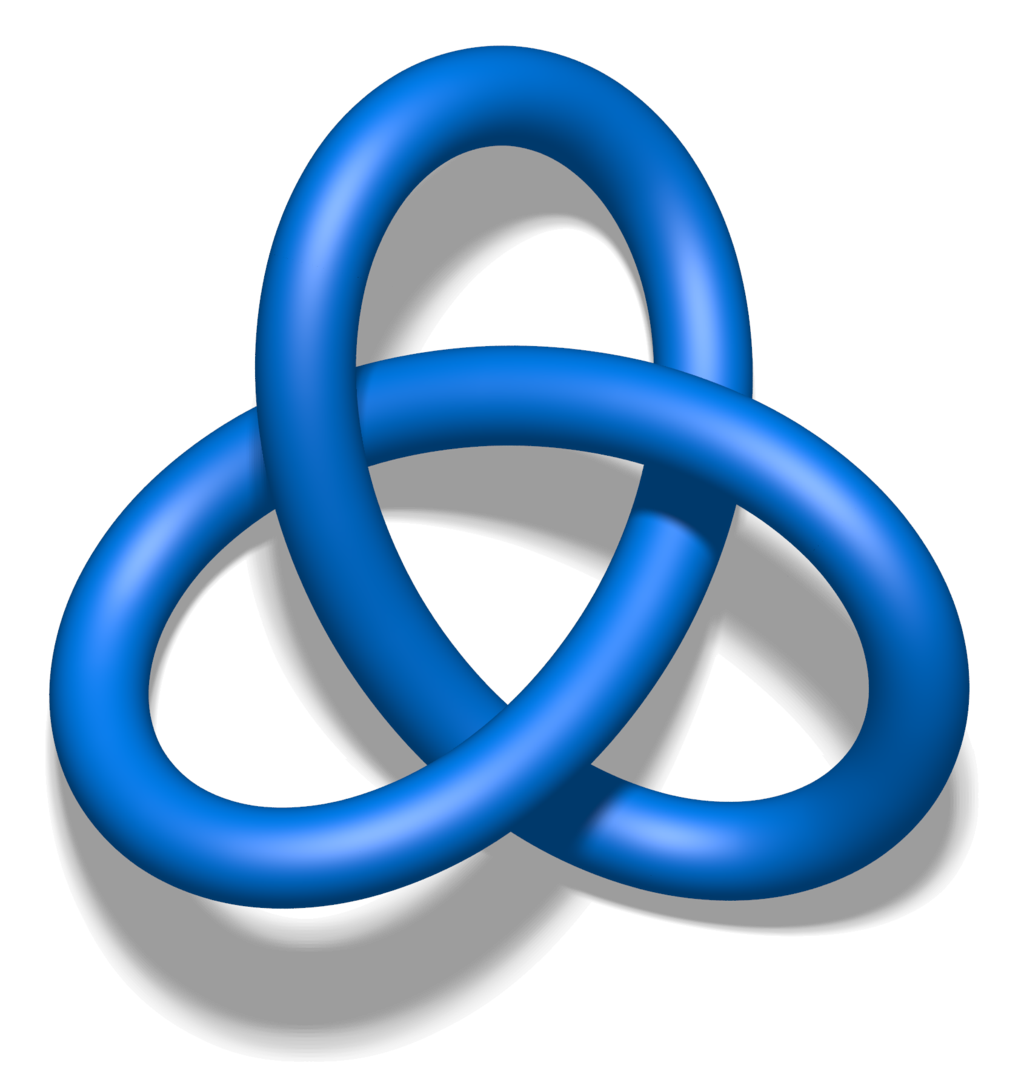 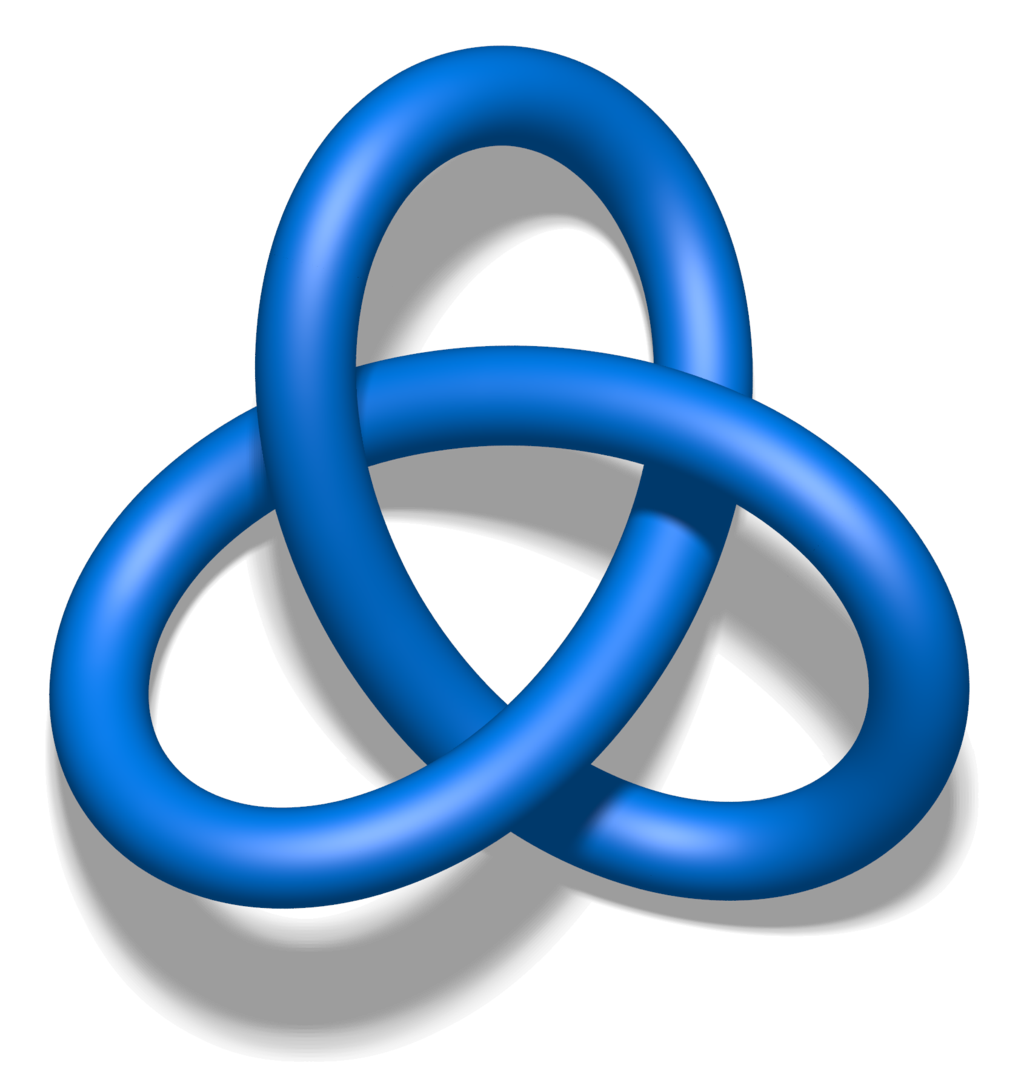 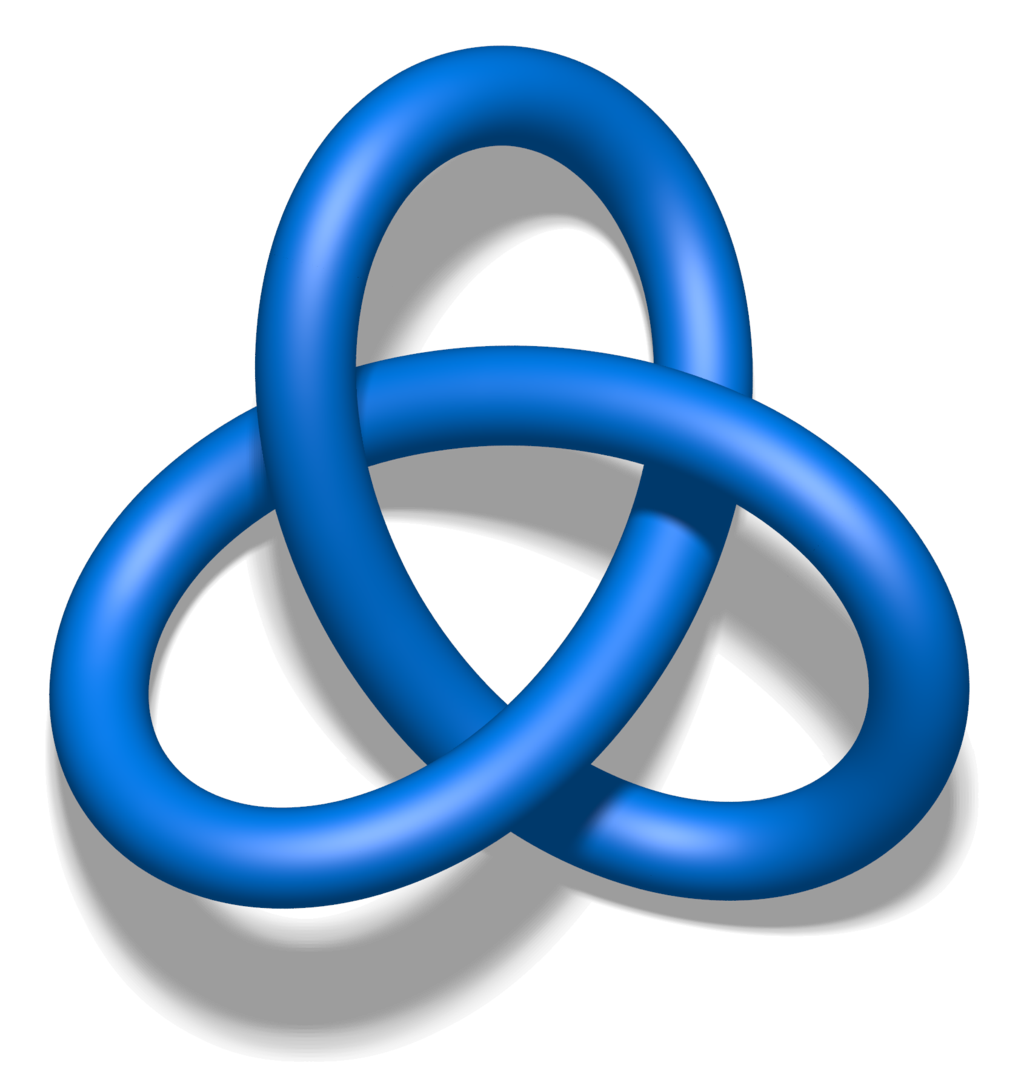 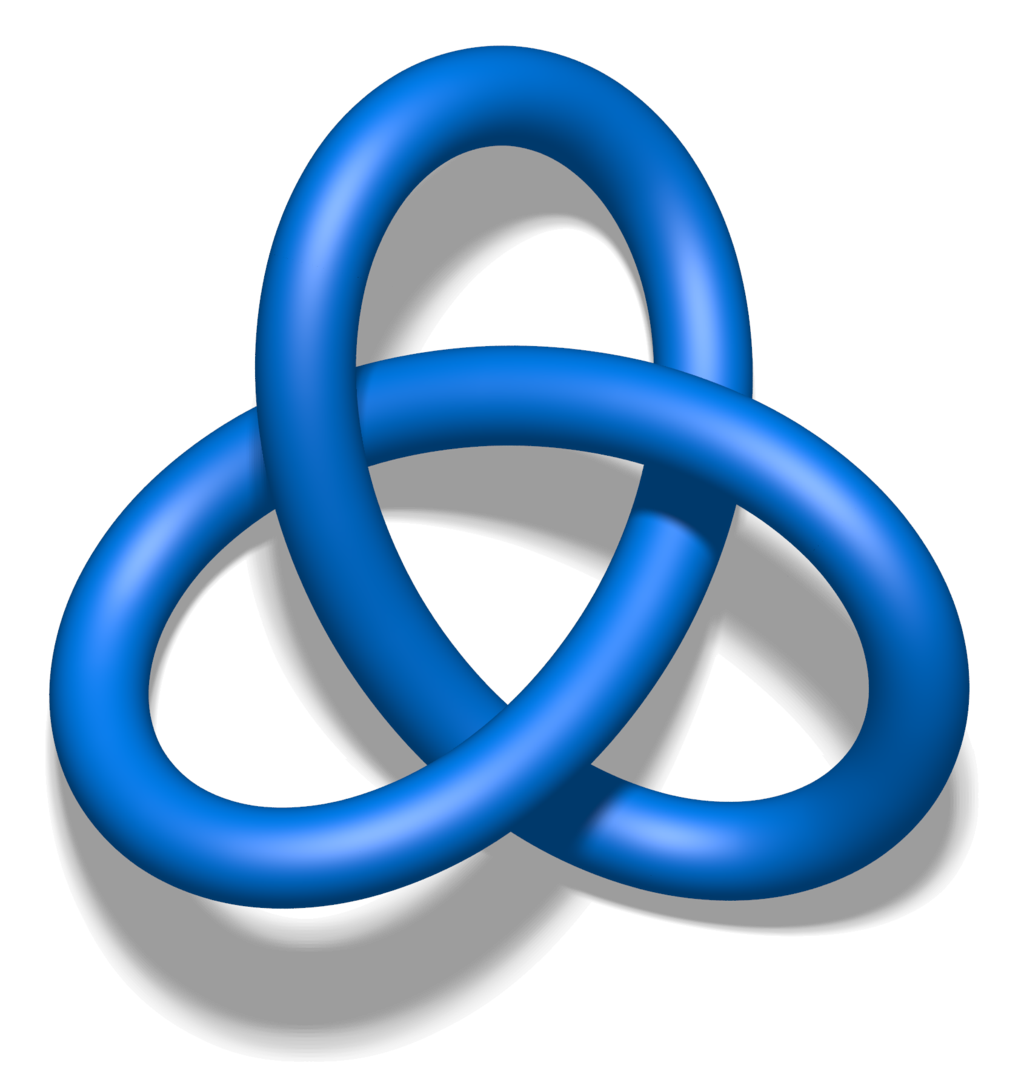 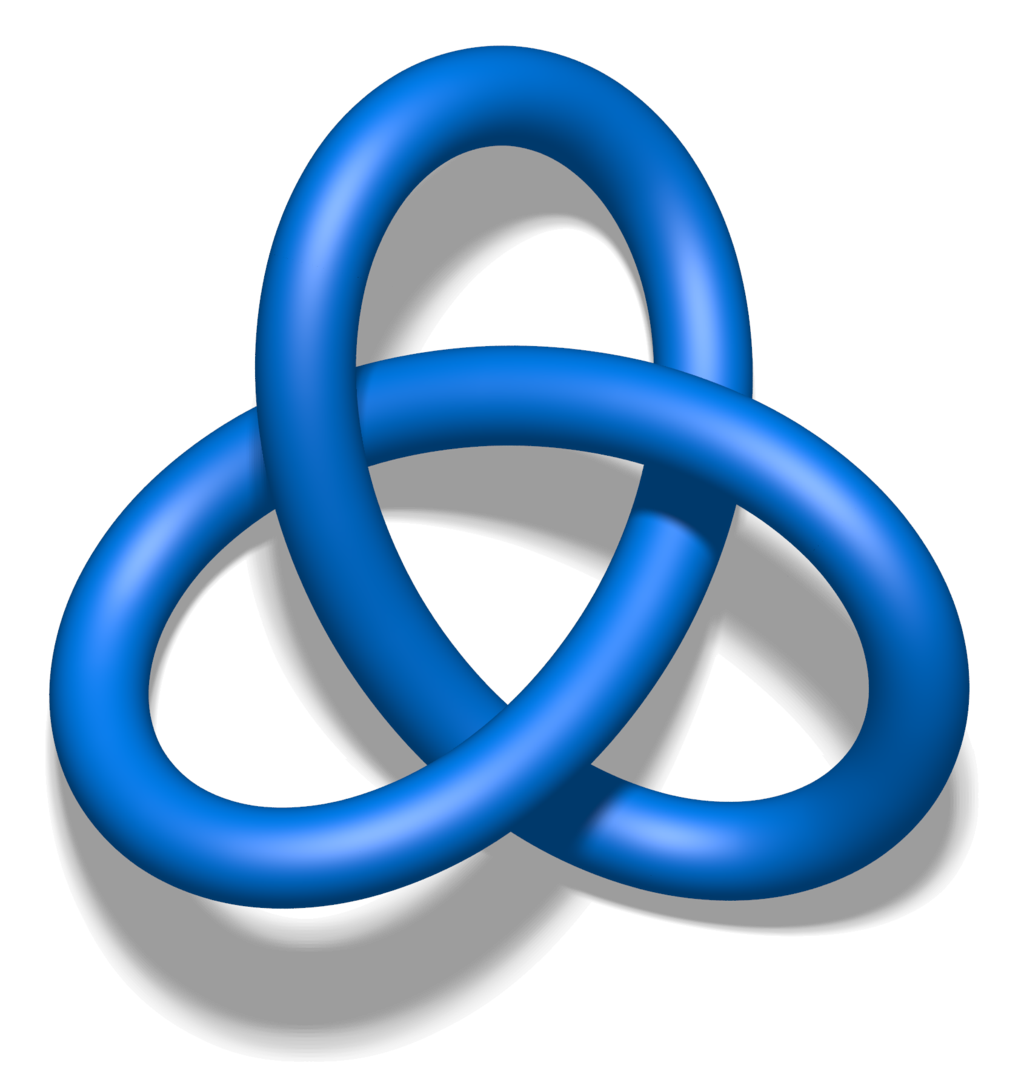 Create a graph representing the data set:
     Cluster each bin.  
     Each cluster is represented by a vertex.

     Draw an edge between 2 vertices if 
     their clusters have points in common.
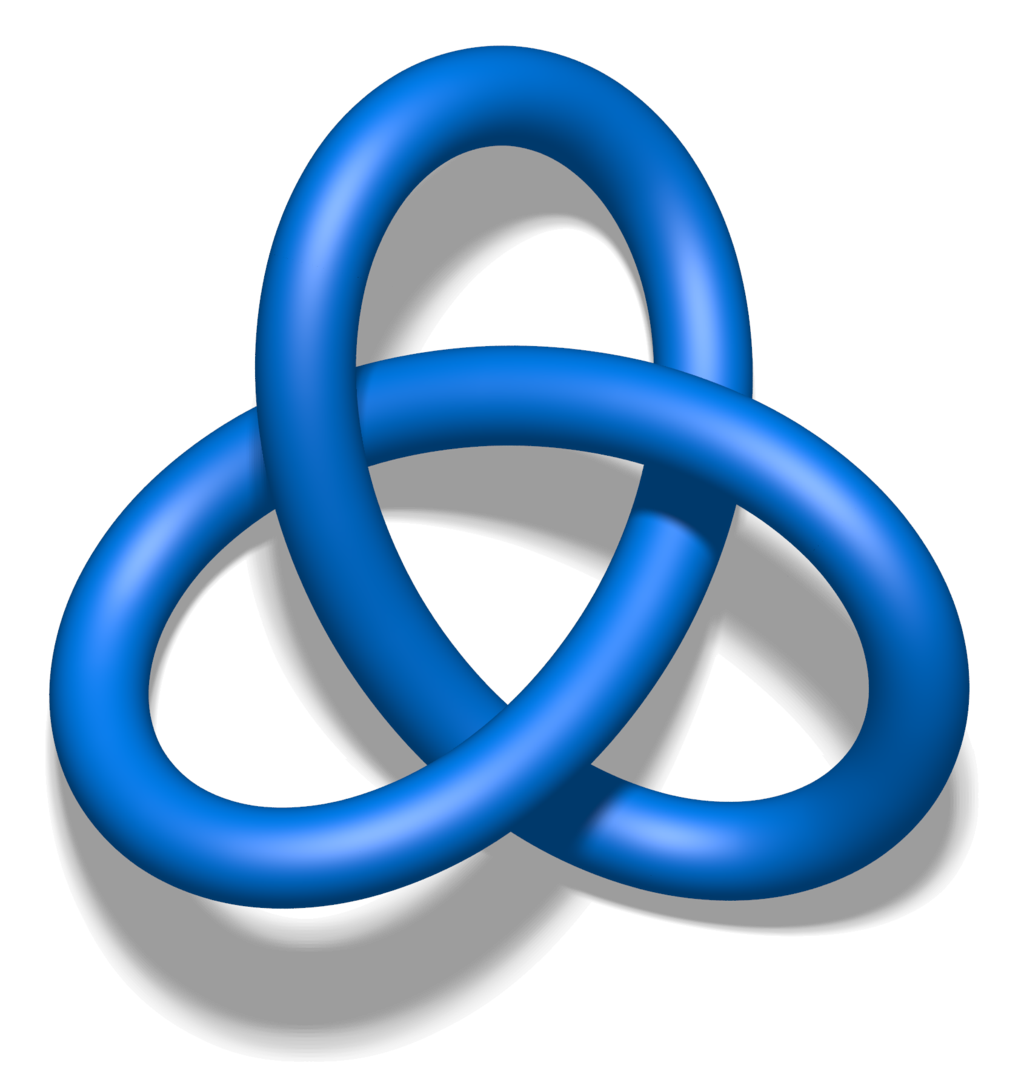 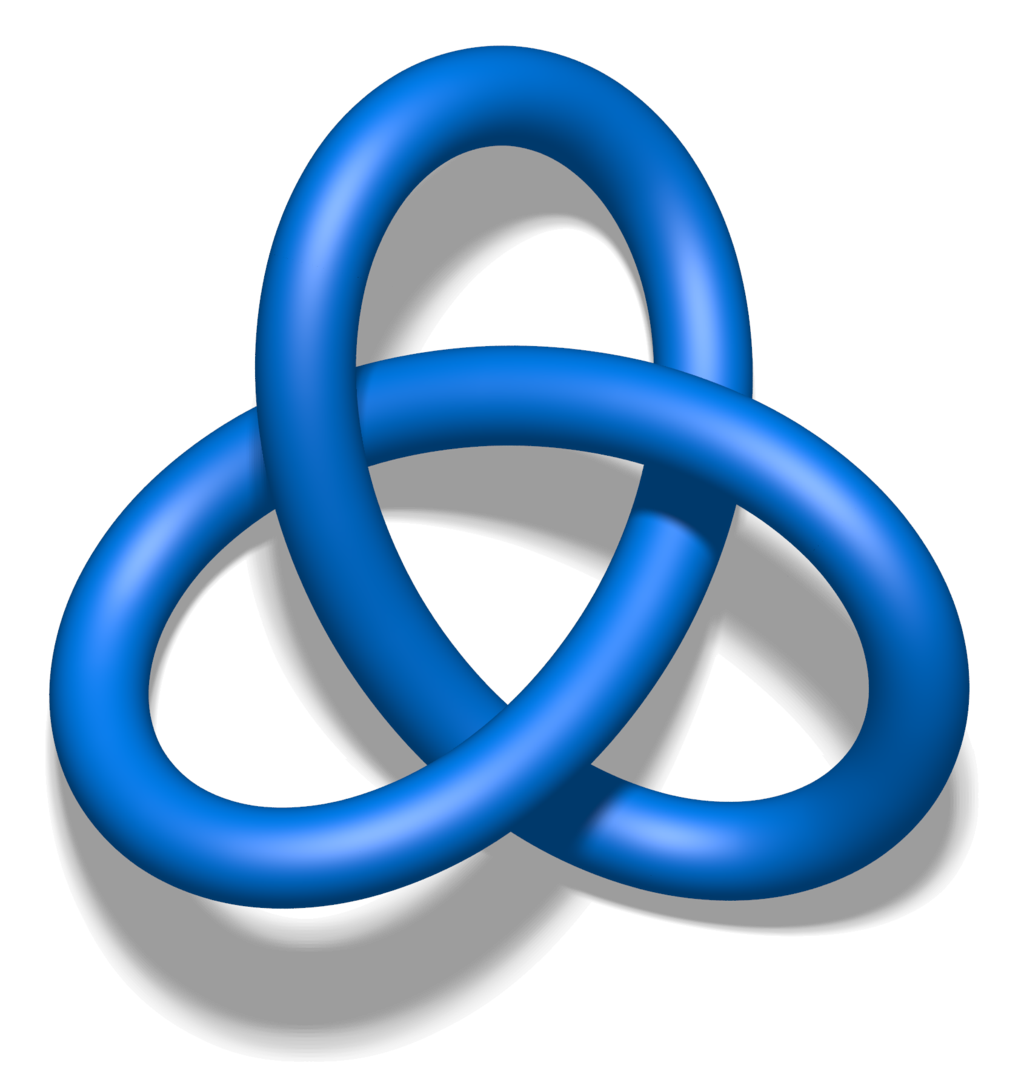 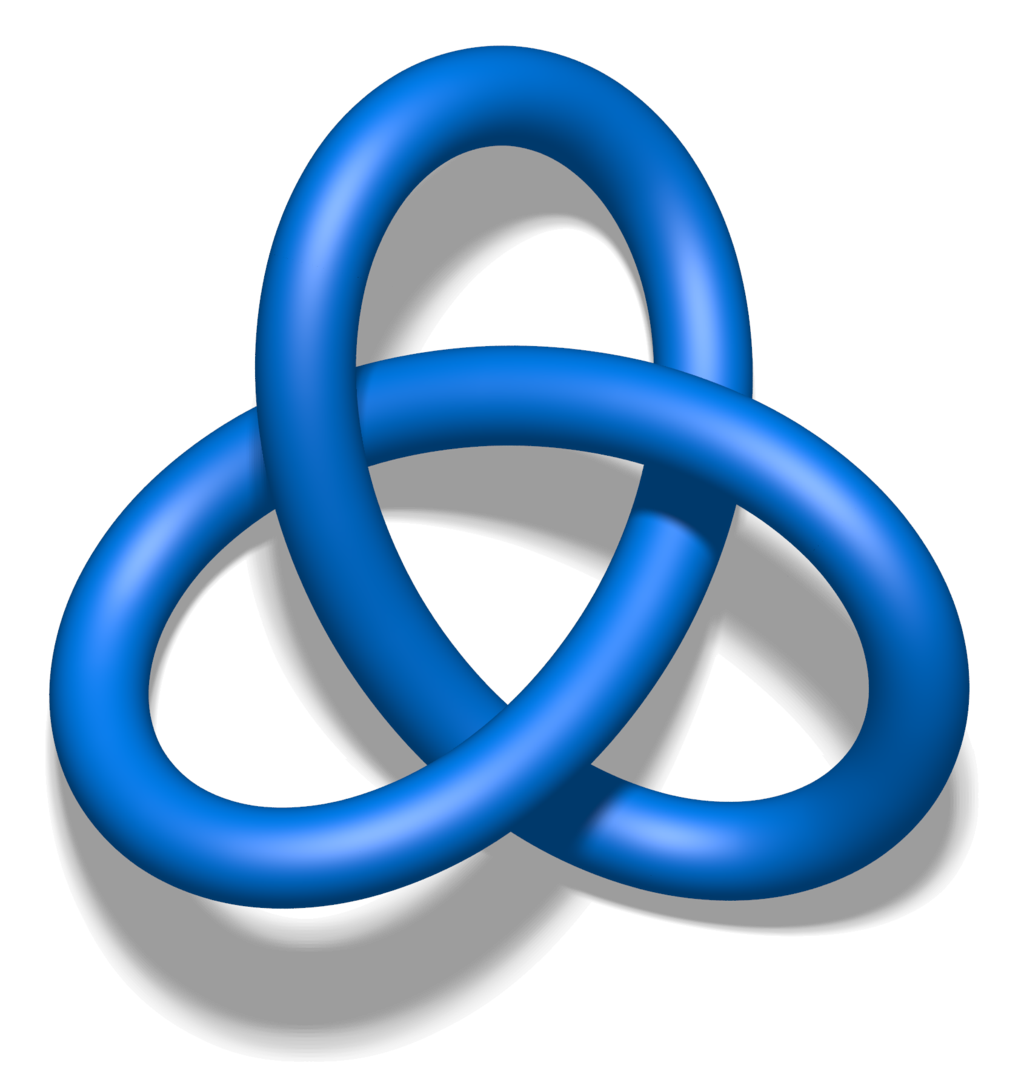 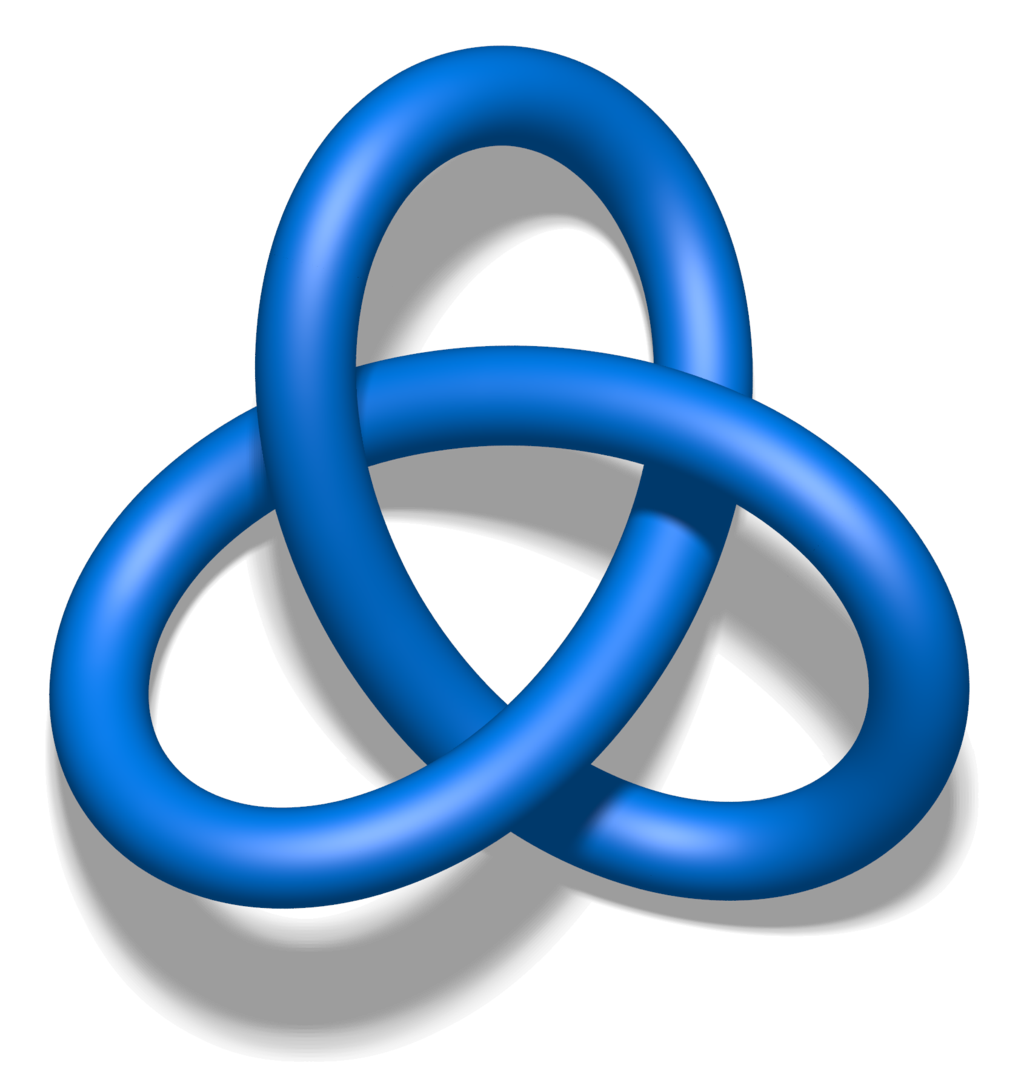 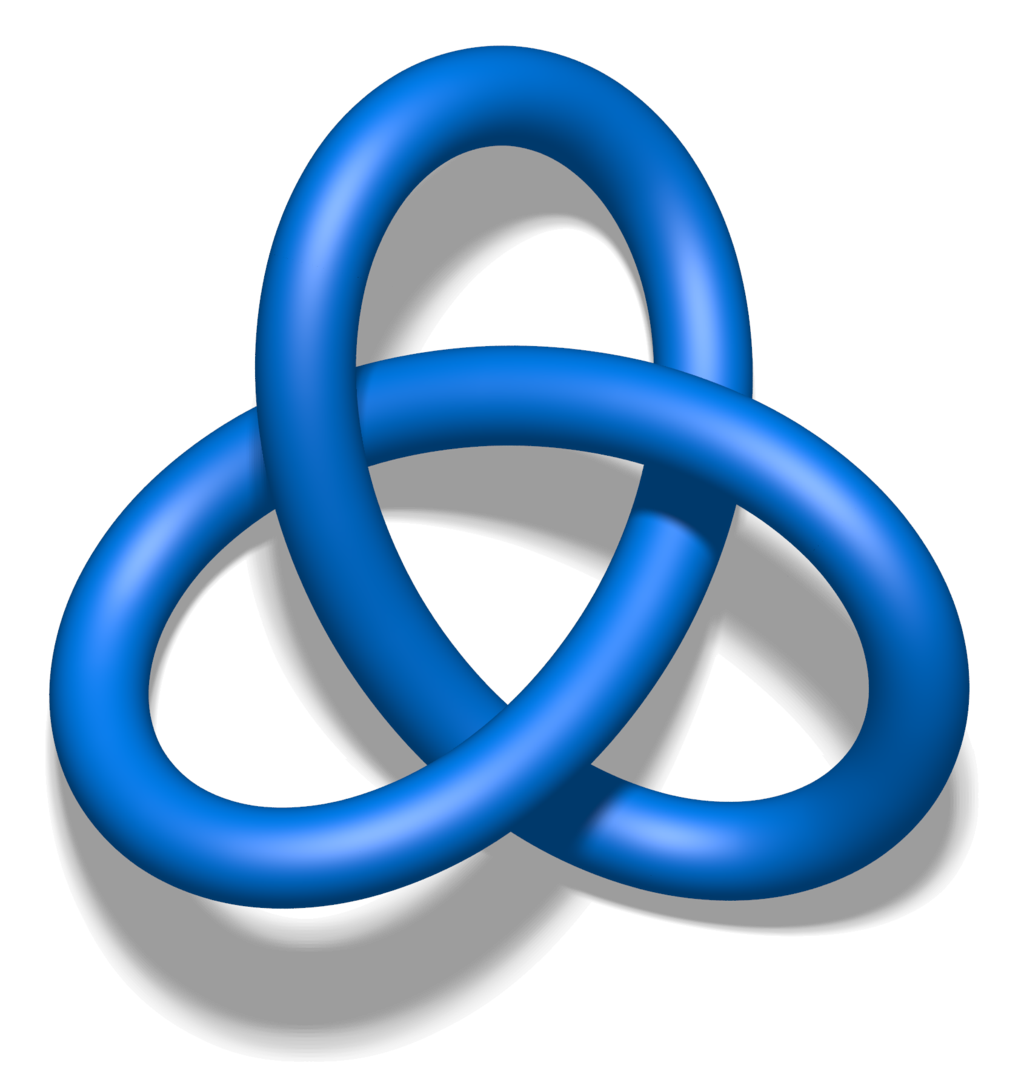 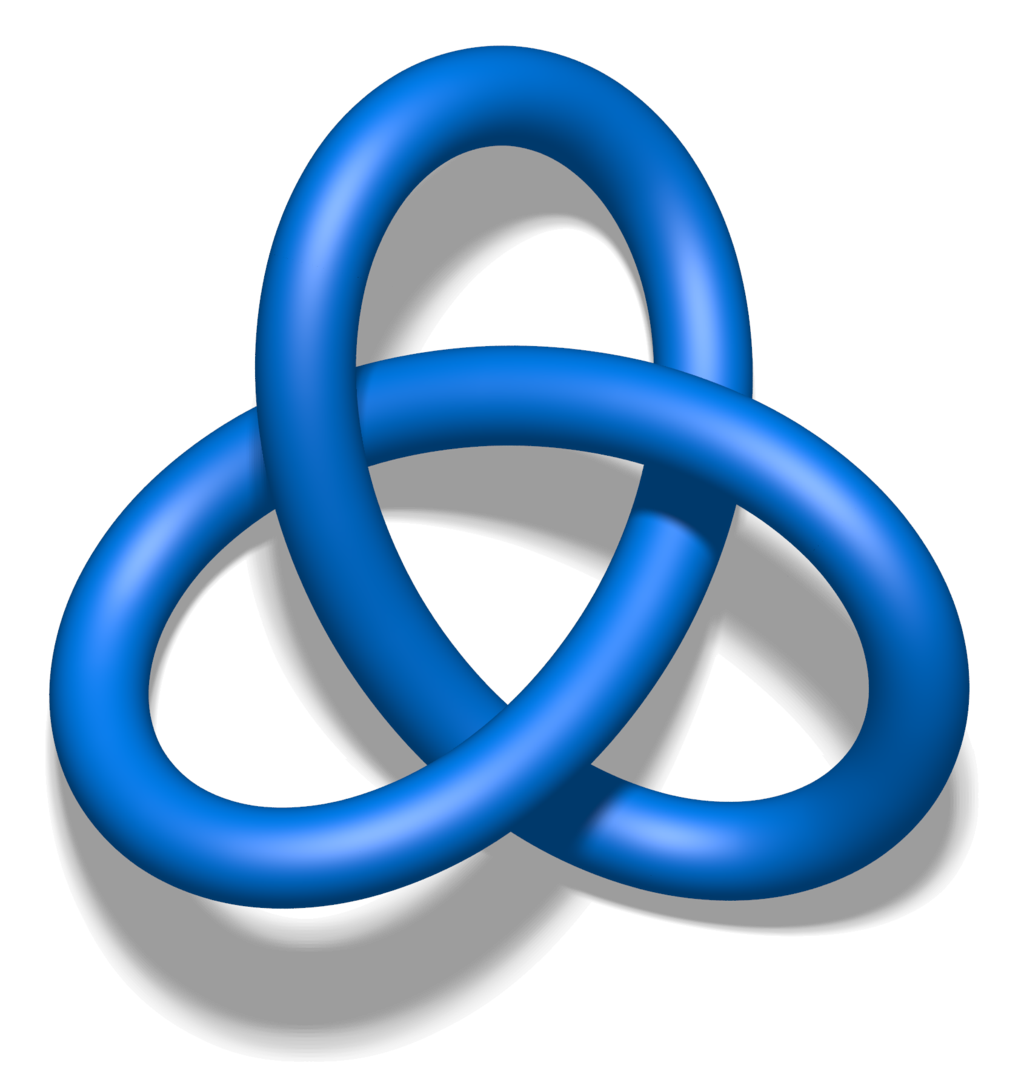 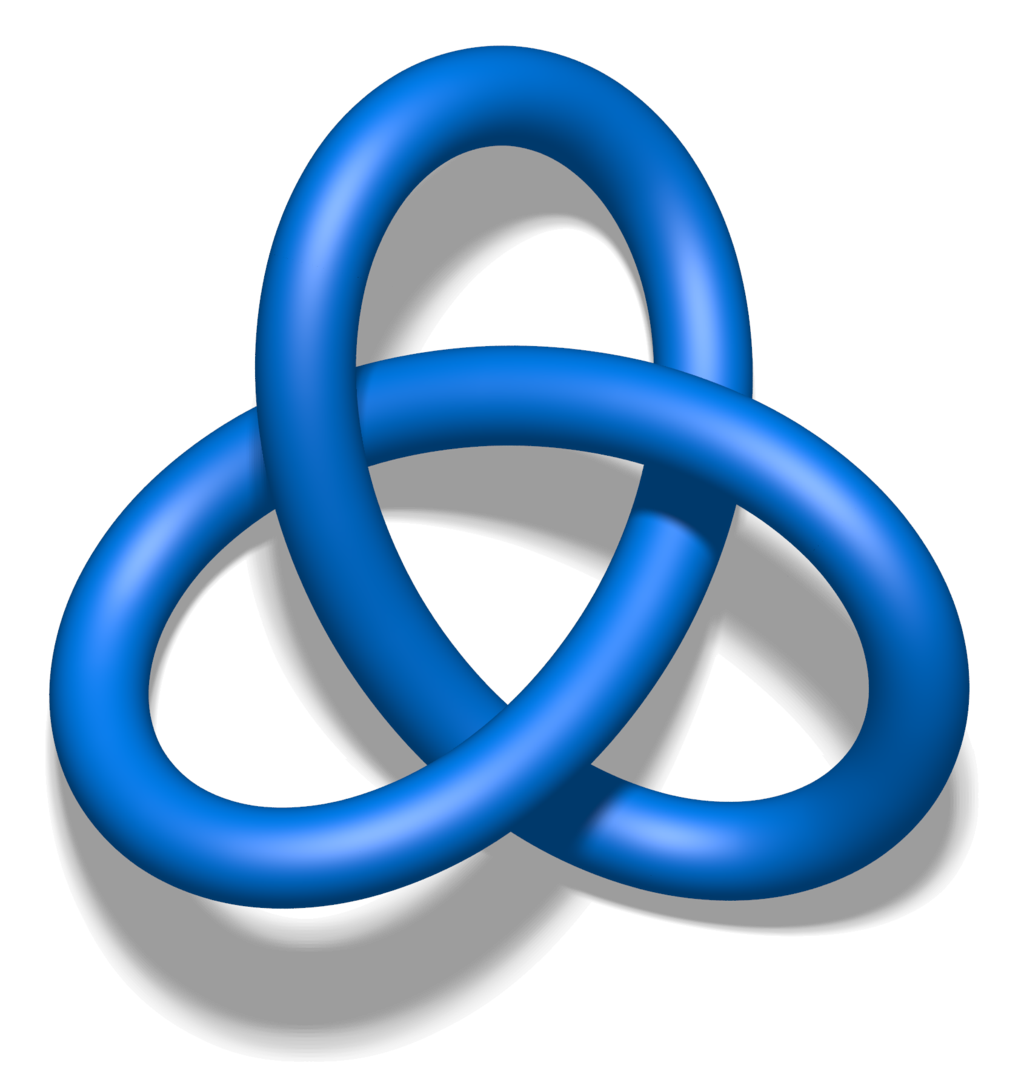 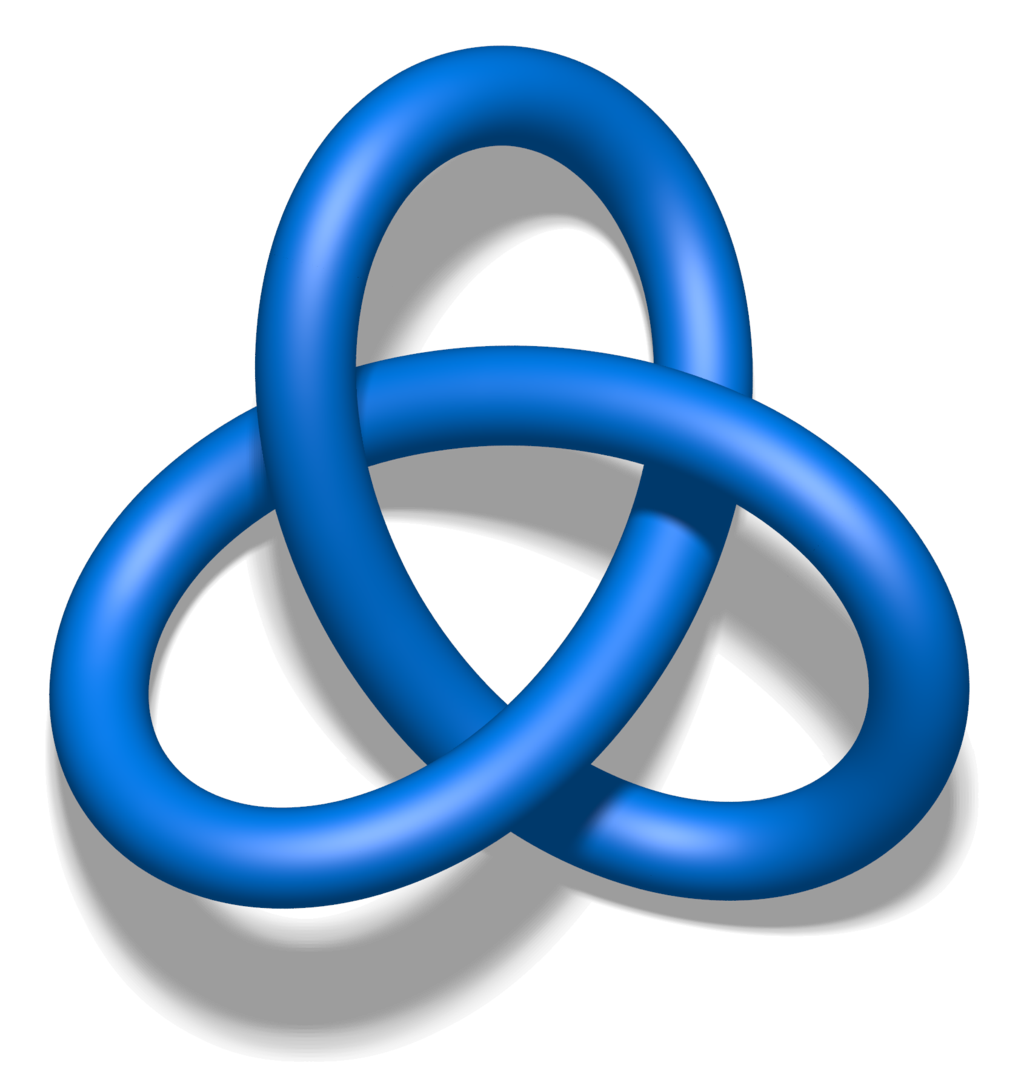 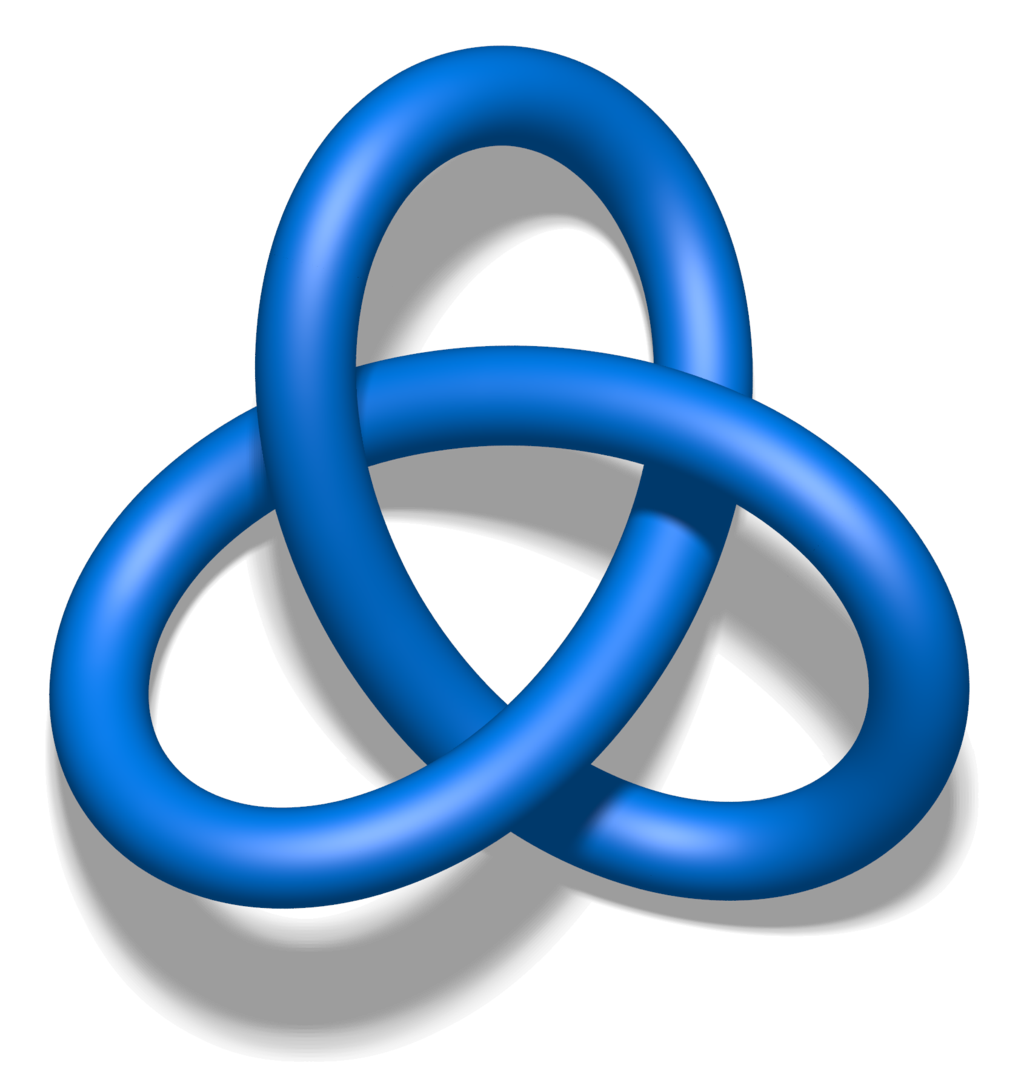 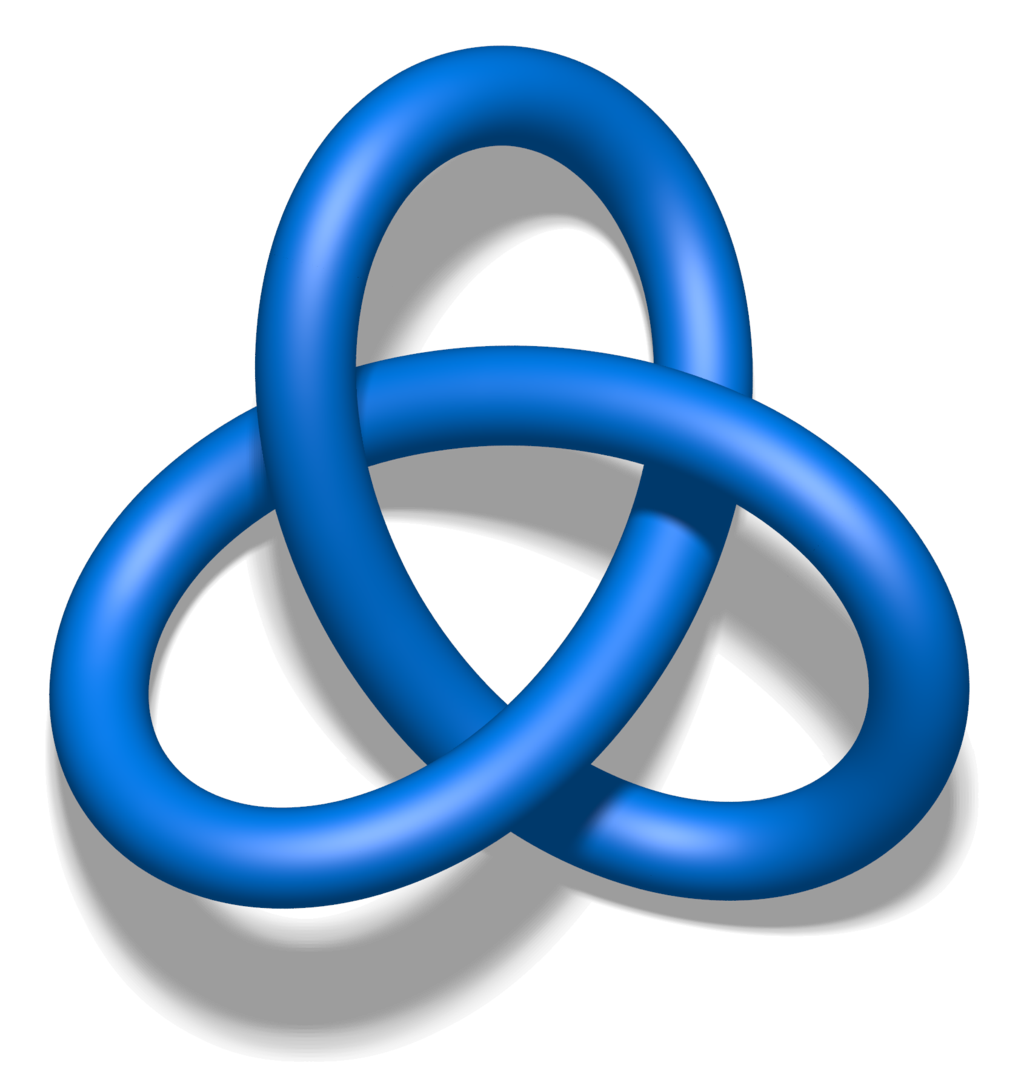 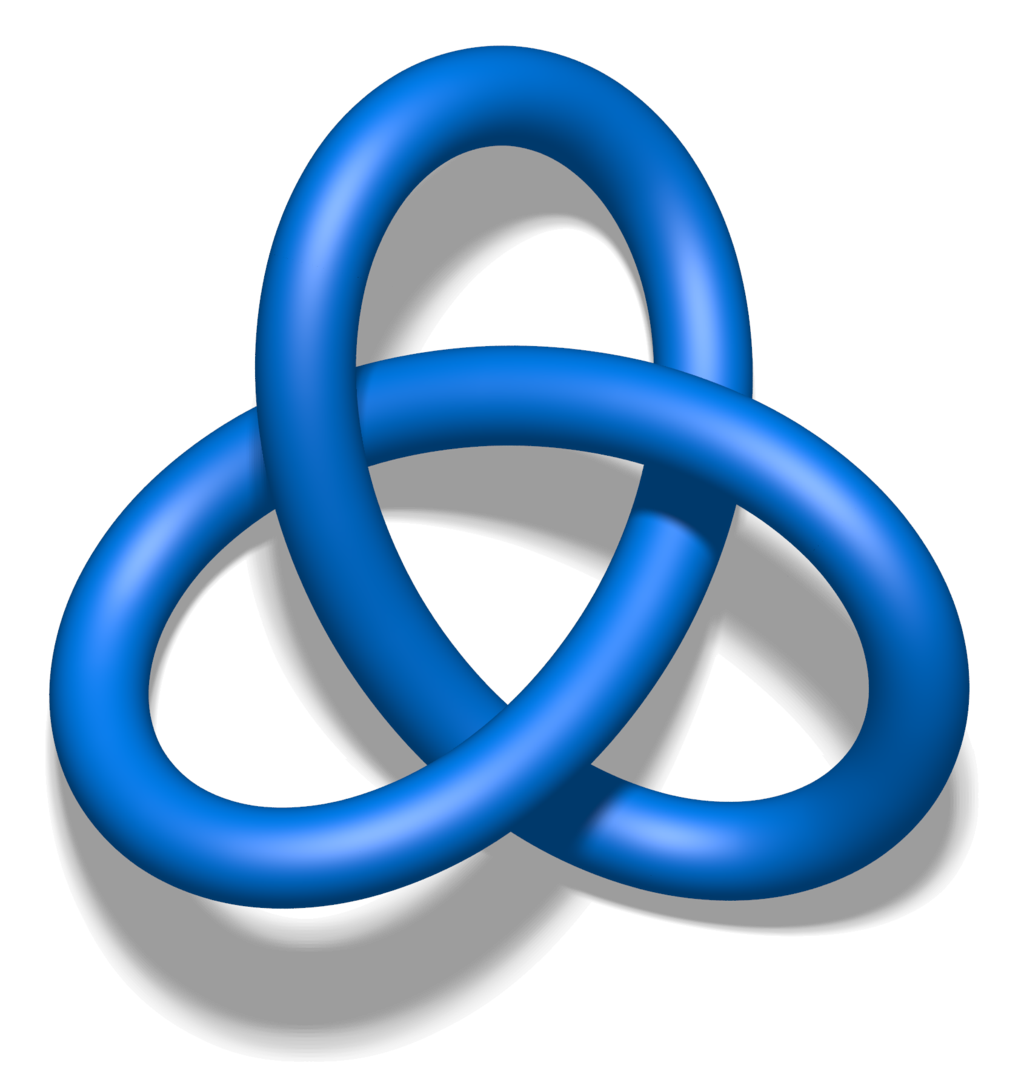 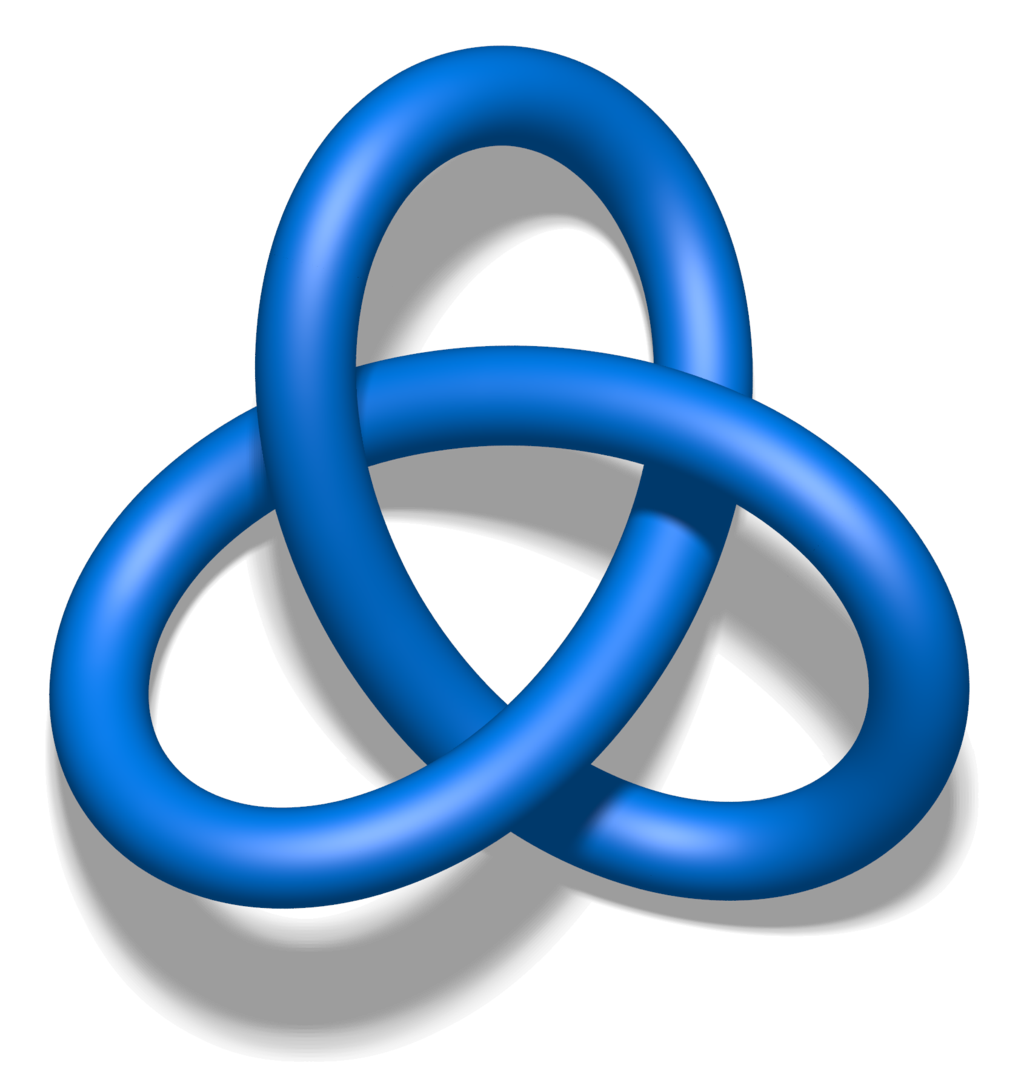 D
C
B
A
E
D
C
B
A
E
2
3
4
D
1
C
B
A
E
3
2
1
D
4
C
B
A
E
4
1
3
2
E
D
A
B
C
4
1
3
3
2
2
2
3
1
4
D
D
D
4
1
C
C
C
B
B
B
A
A
A
E
E
E
E
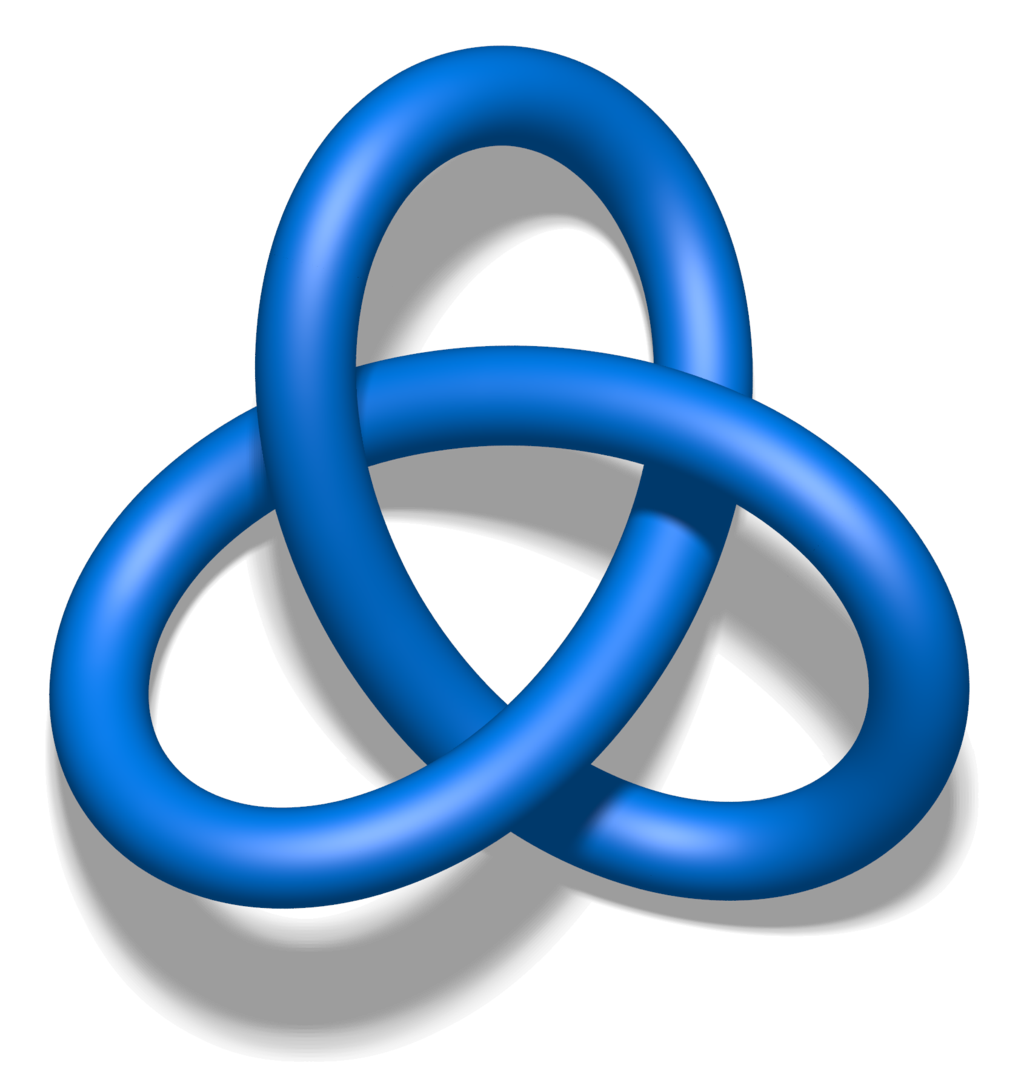 D
A
B
C
4
1
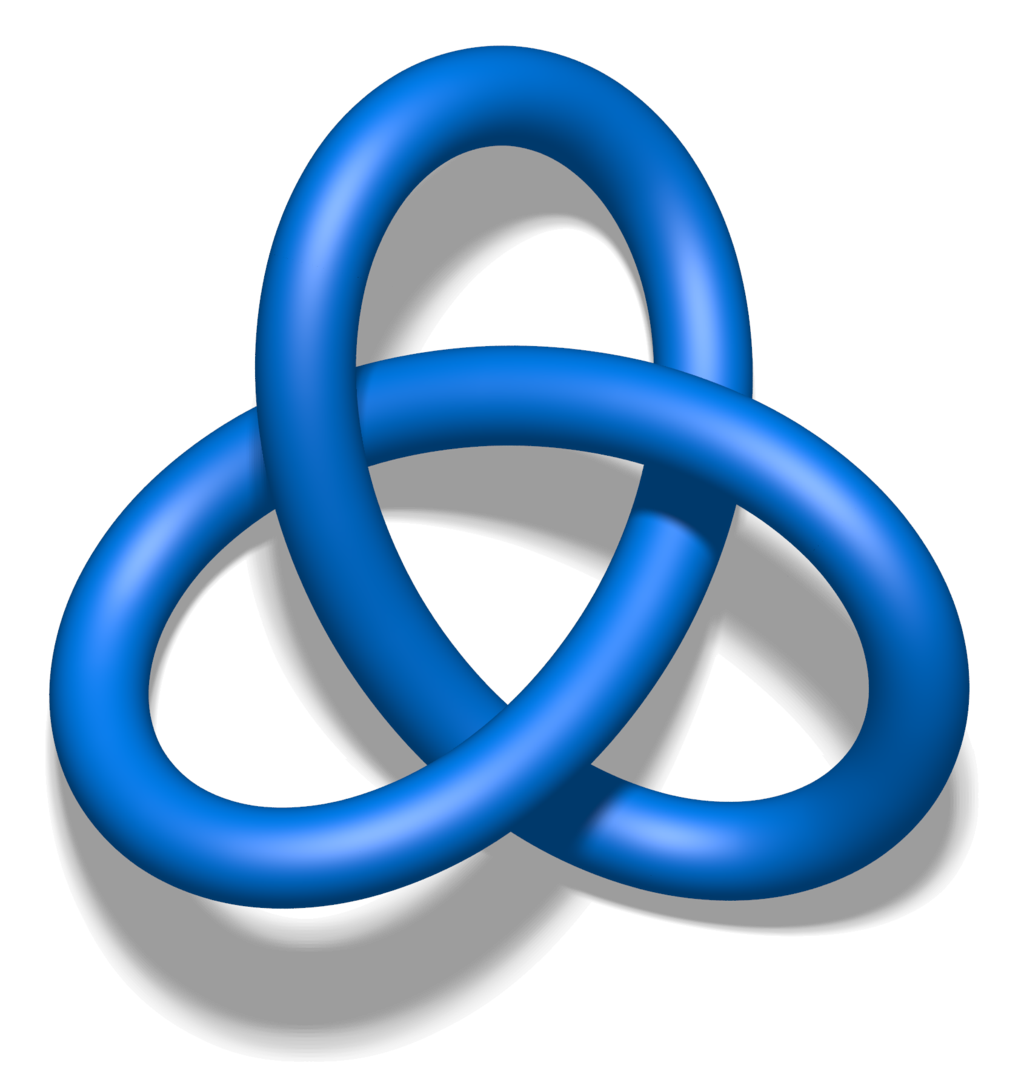 3
2
E
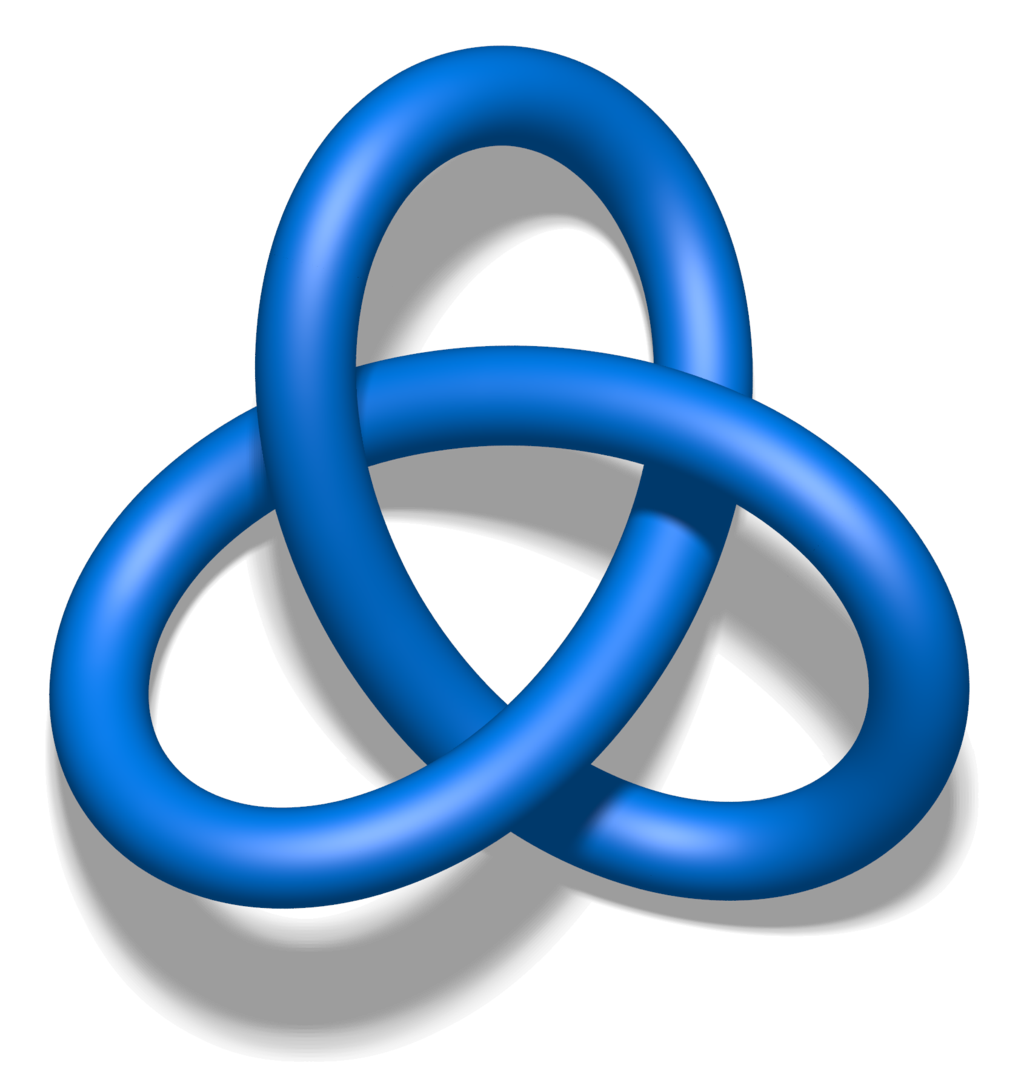 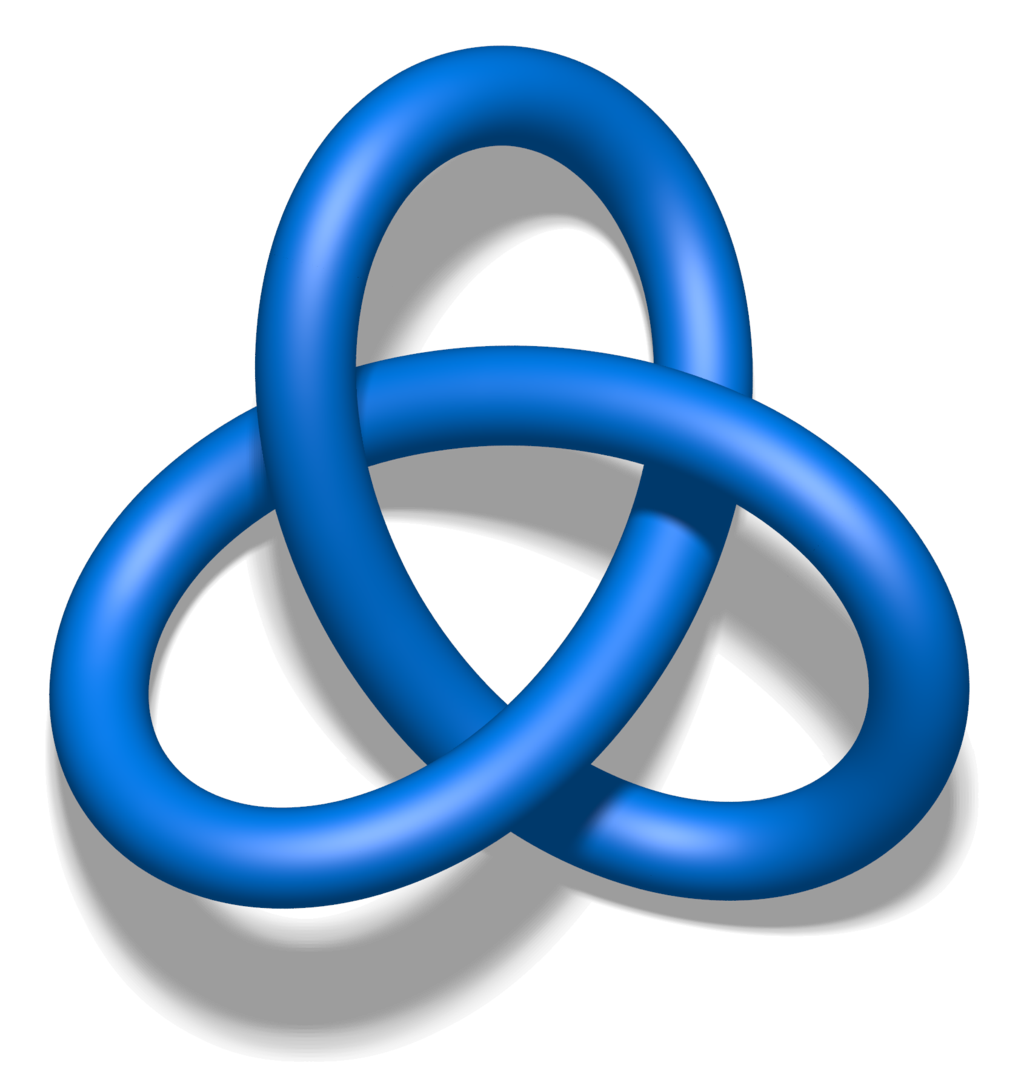 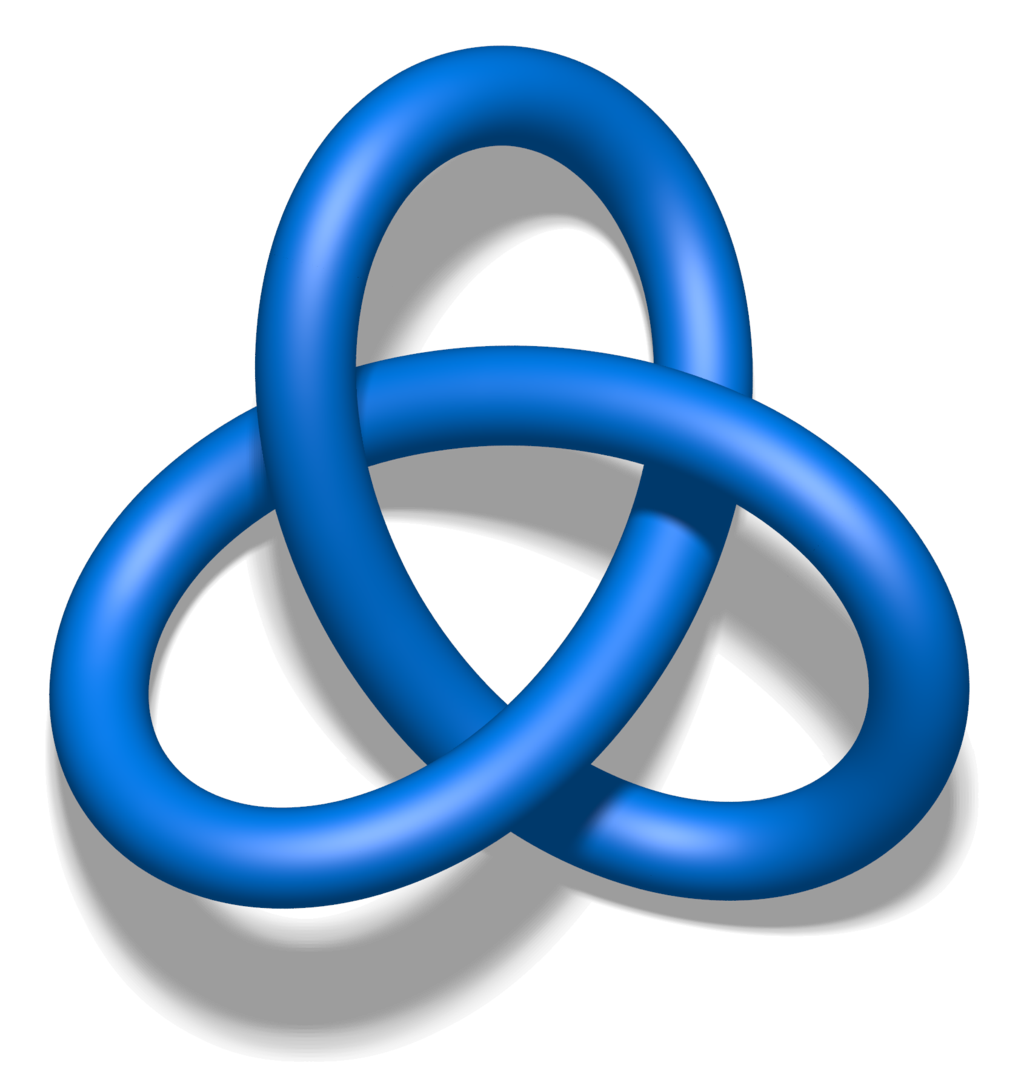 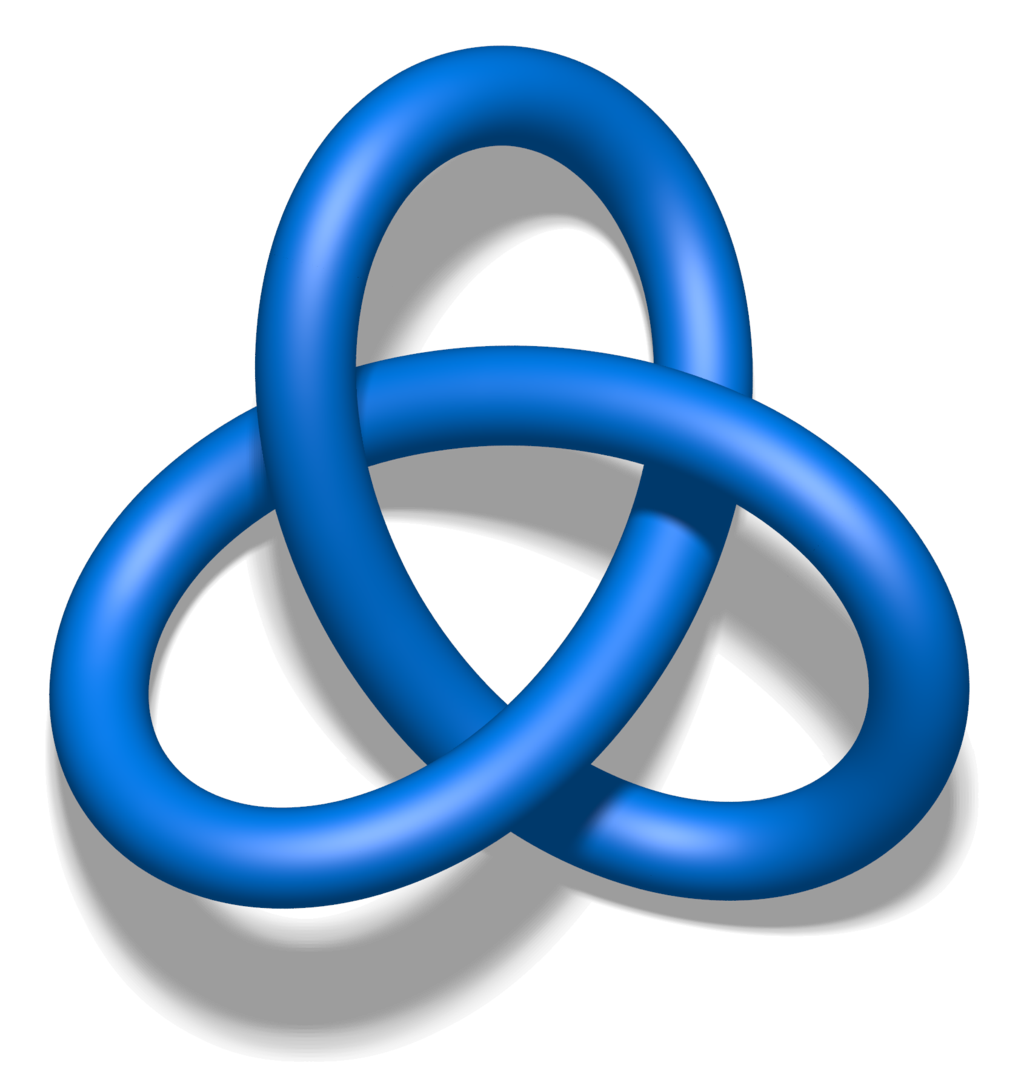 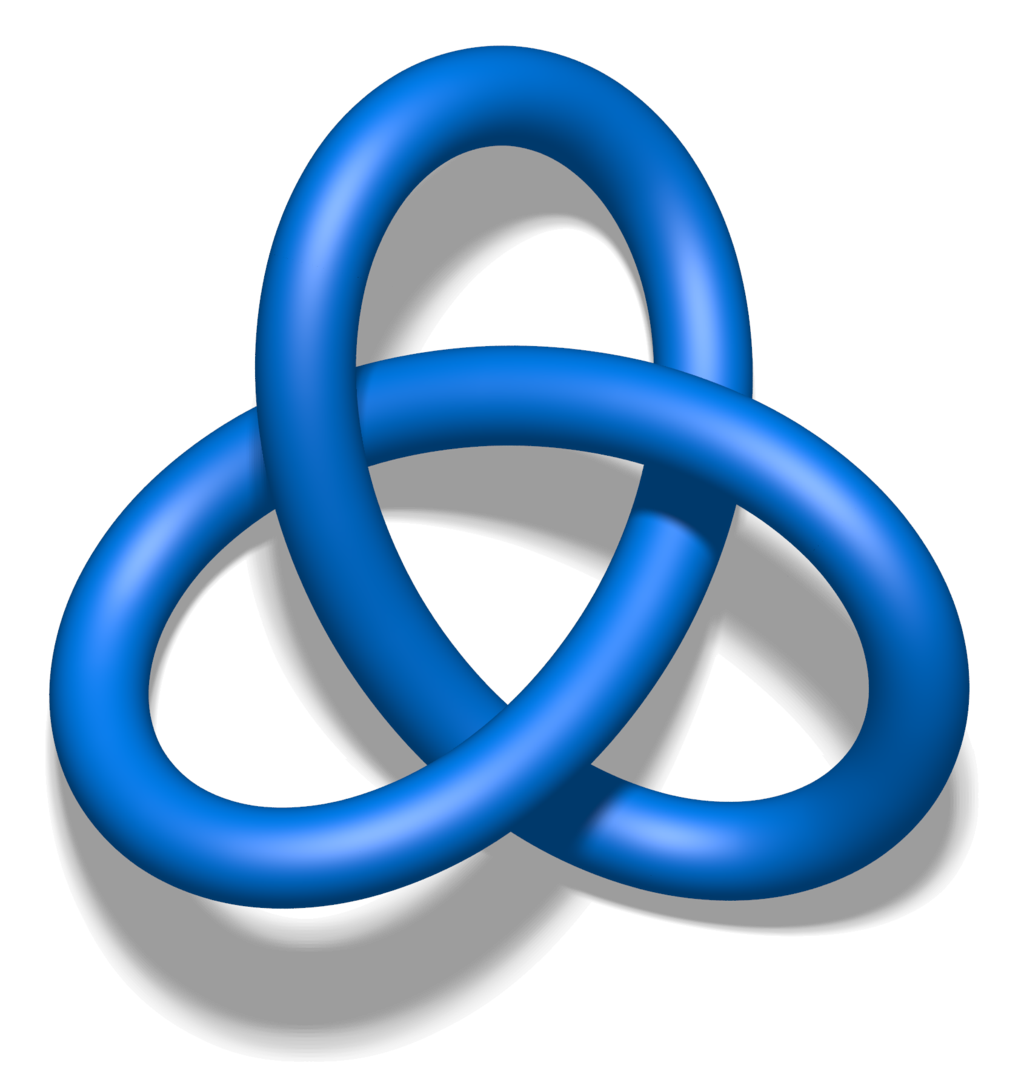 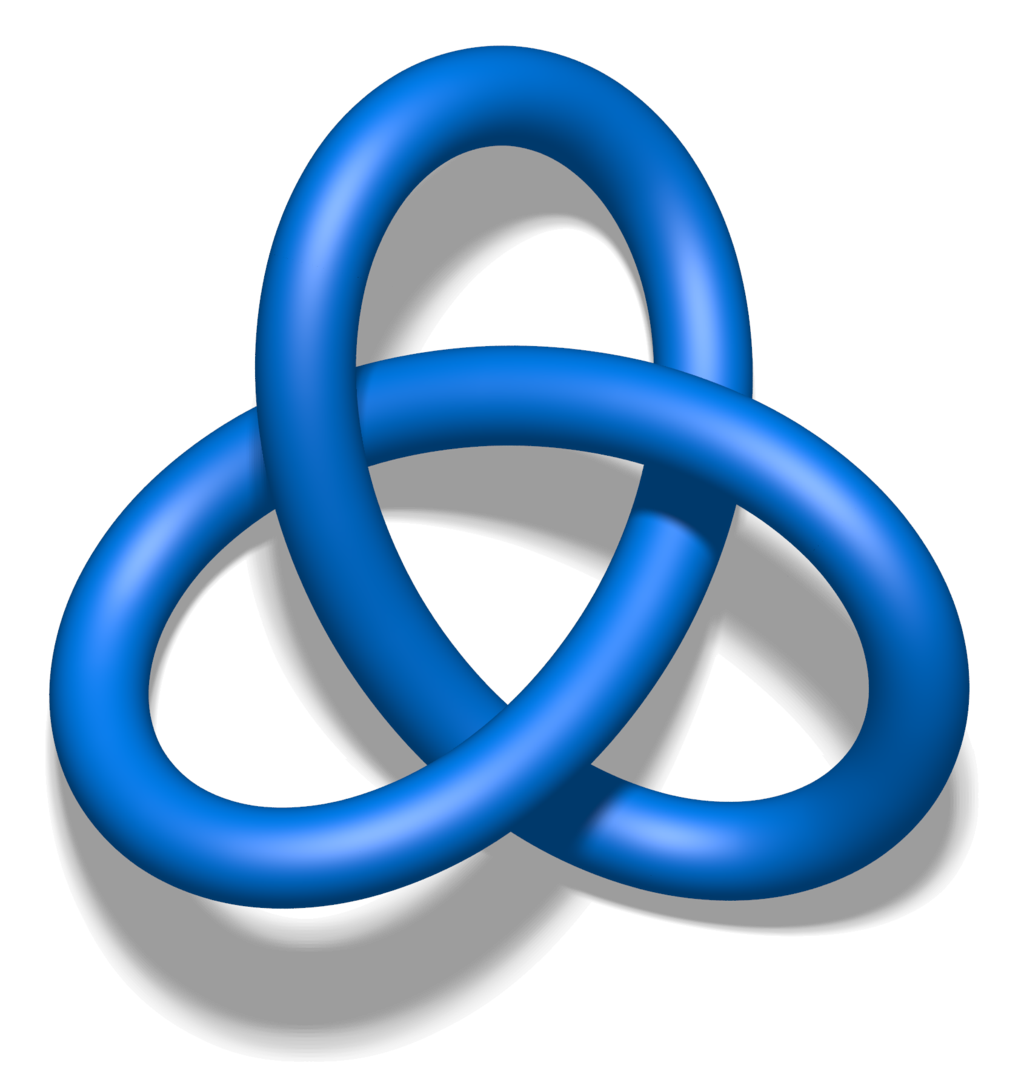 D
A
B
C
What graph do you get when you apply mapper to the above blob if filter = projection to x-axis?
(           (    )     (    )       (   )      (    )     (   )           )
(           (    )     (    )       (   )      (    )     (   )           )
(           (    )     (    )       (   )      (    )     (   )           )
(           (    )     (    )       (   )      (    )     (   )           )
(           (    )     (    )       (   )      (    )     (   )           )
(           (    )     (    )       (   )      (    )     (   )           )
(           (    )     (    )       (   )      (    )     (   )           )
(           (    )     (    )       (   )      (    )     (   )           )
(           (    )     (    )       (   )      (    )     (   )           )
(           (    )     (    )       (   )      (    )     (   )           )
To understand software, it helps to apply it to a variety of examples.
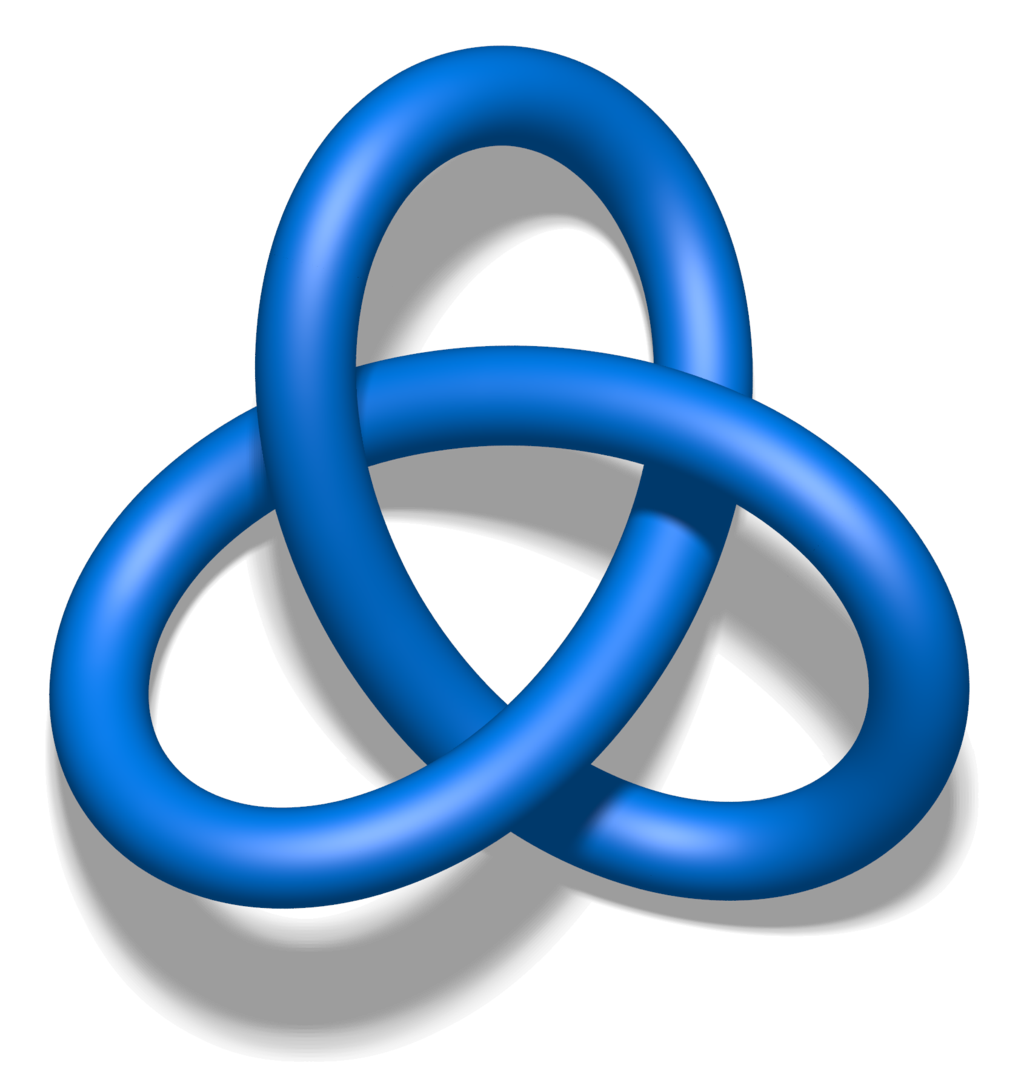 Discussion and SummaryGurjeet Singh , Facundo Mémoli and Gunnar Carlsson’s Mapper Algorithm
Guest lecturer:  Isabel K. Darcy
Mathematics Department/Applied Mathematical & Computational Sciences 
University of Iowa

http://www.math.uiowa.edu/~idarcy/  

This material is based upon work supported by the National Science Foundation under Grant No. DMS-1407216: EXTREEMS-QED: Large Data Analysis and Visualization at the University of Iowa

Any opinions, findings, and conclusions or recommendations expressed in this material are those of the author(s) and do not necessarily reflect the views of the National Science Foundation.
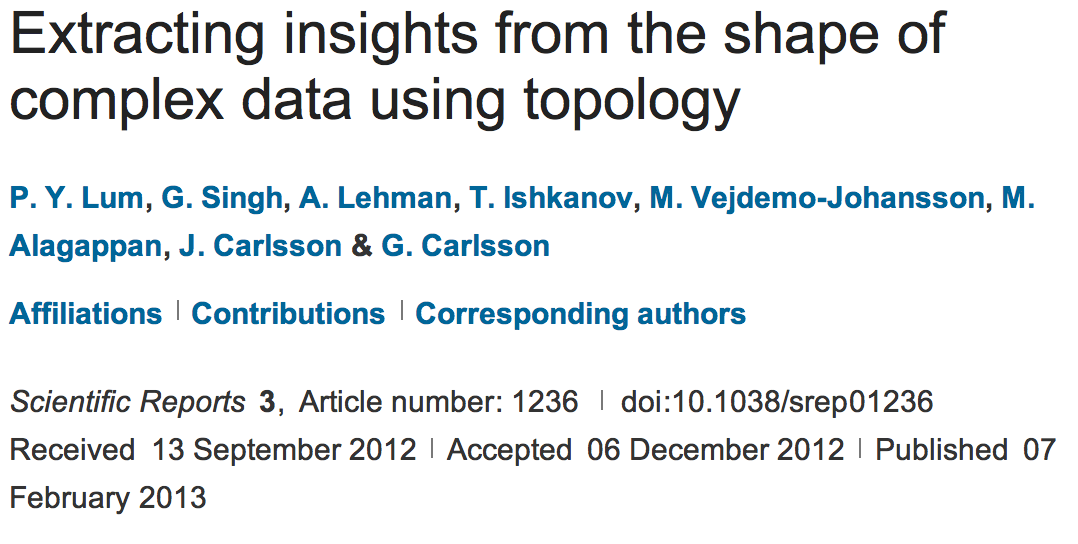 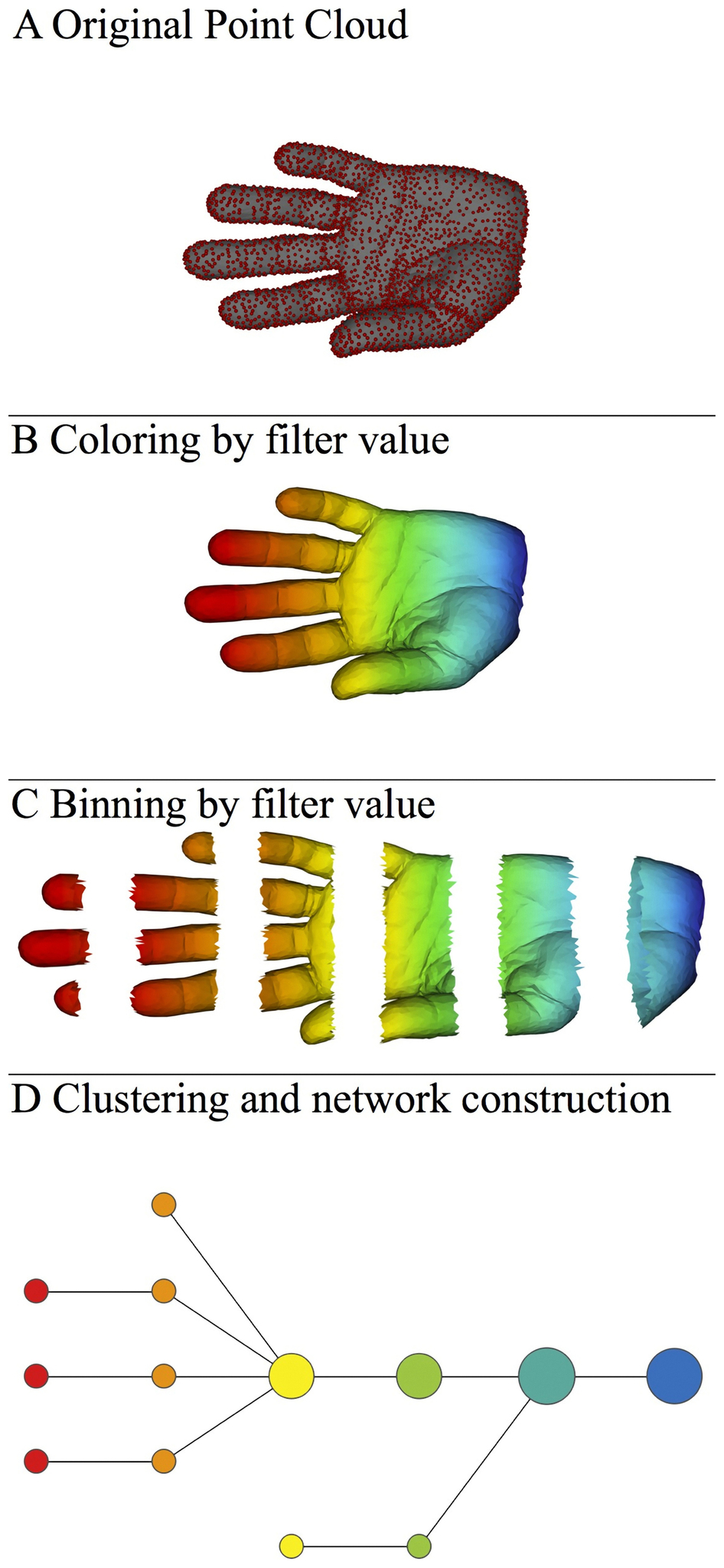 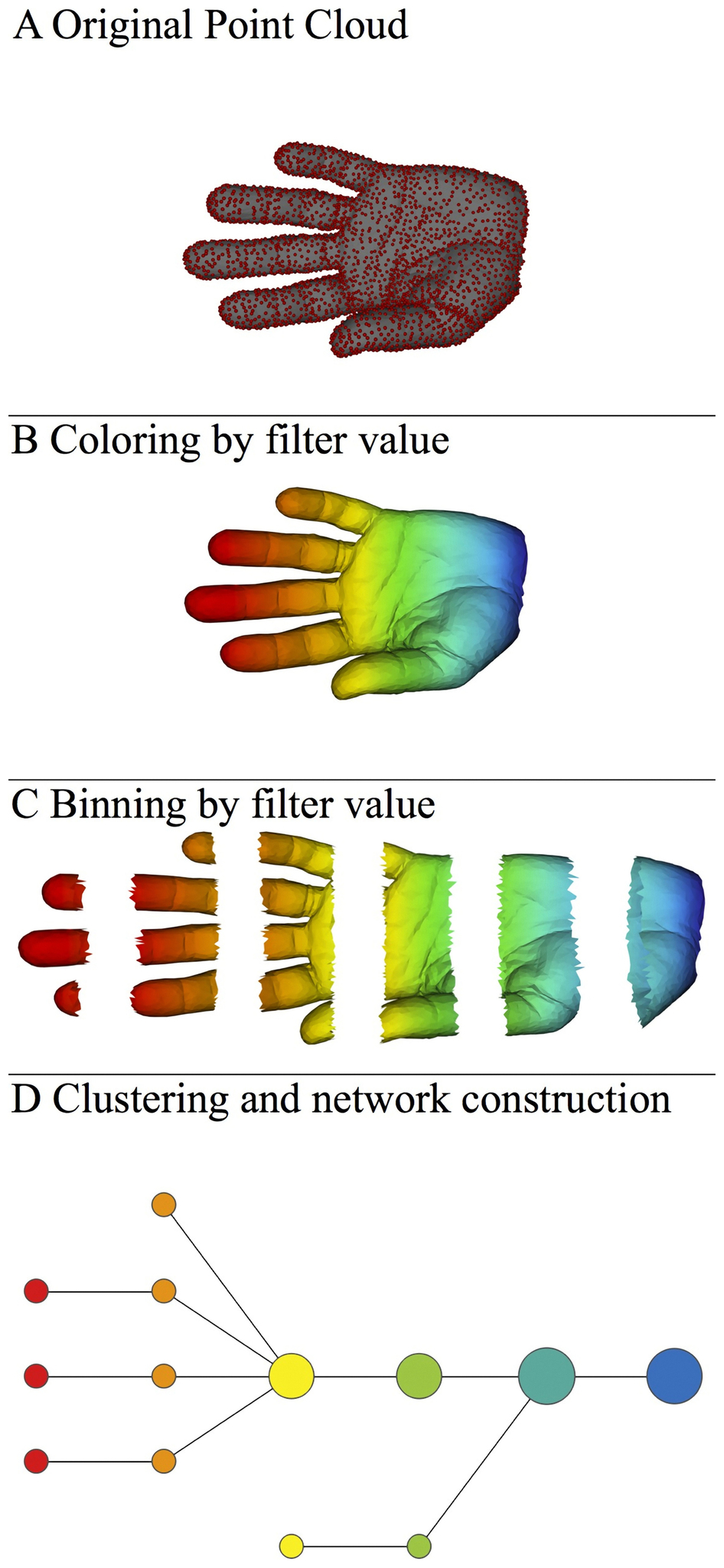 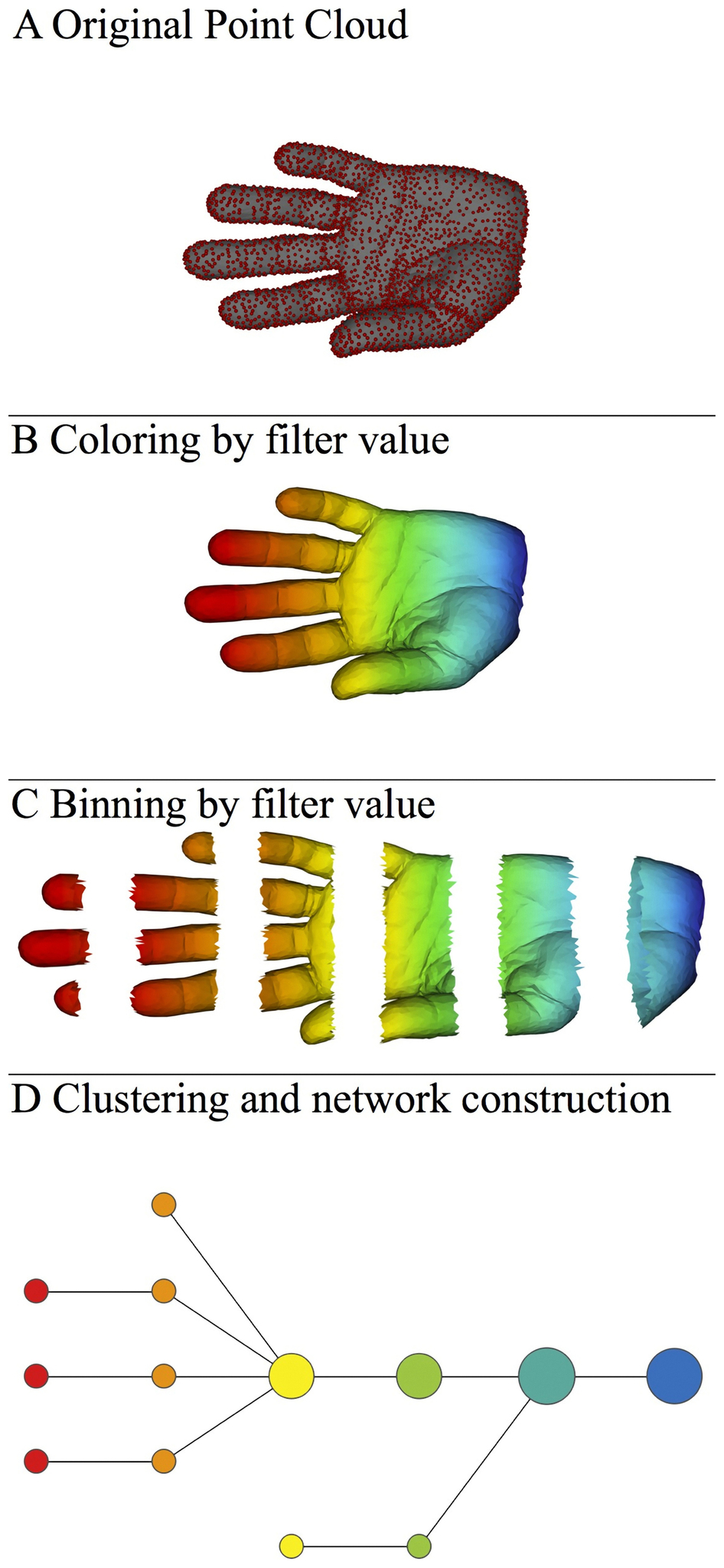 http://www.nature.com/srep/2013/130207/srep01236/full/srep01236.html
A)  Data Set
      Example:  Point cloud data  
                   representing a hand.

B)  Function  f :  Data Set  R
      Example:  x-coordinate
                         f : (x, y, z)  x
 Put data into overlapping bins. 
       Example:  f-1(ai, bi) 

Cluster each bin & create network.
       Vertex = a cluster of a bin.  
          Edge = nonempty intersection             
                                 between clusters
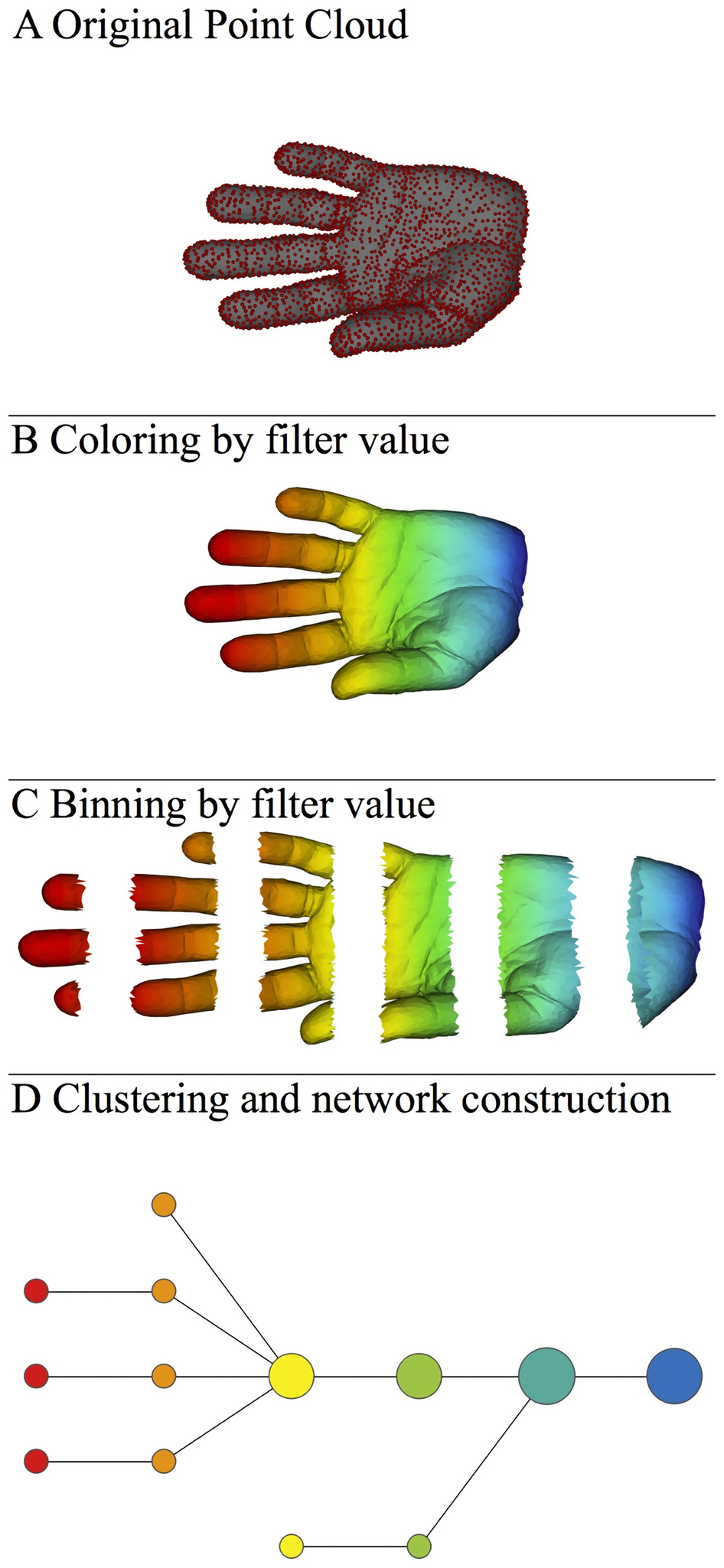 http://www.nature.com/srep/2013/130207/srep01236/full/srep01236.html
Note: we made many, many choices

It helps to know what you are doing when you make choices, so collaborating with others is highly recommended.
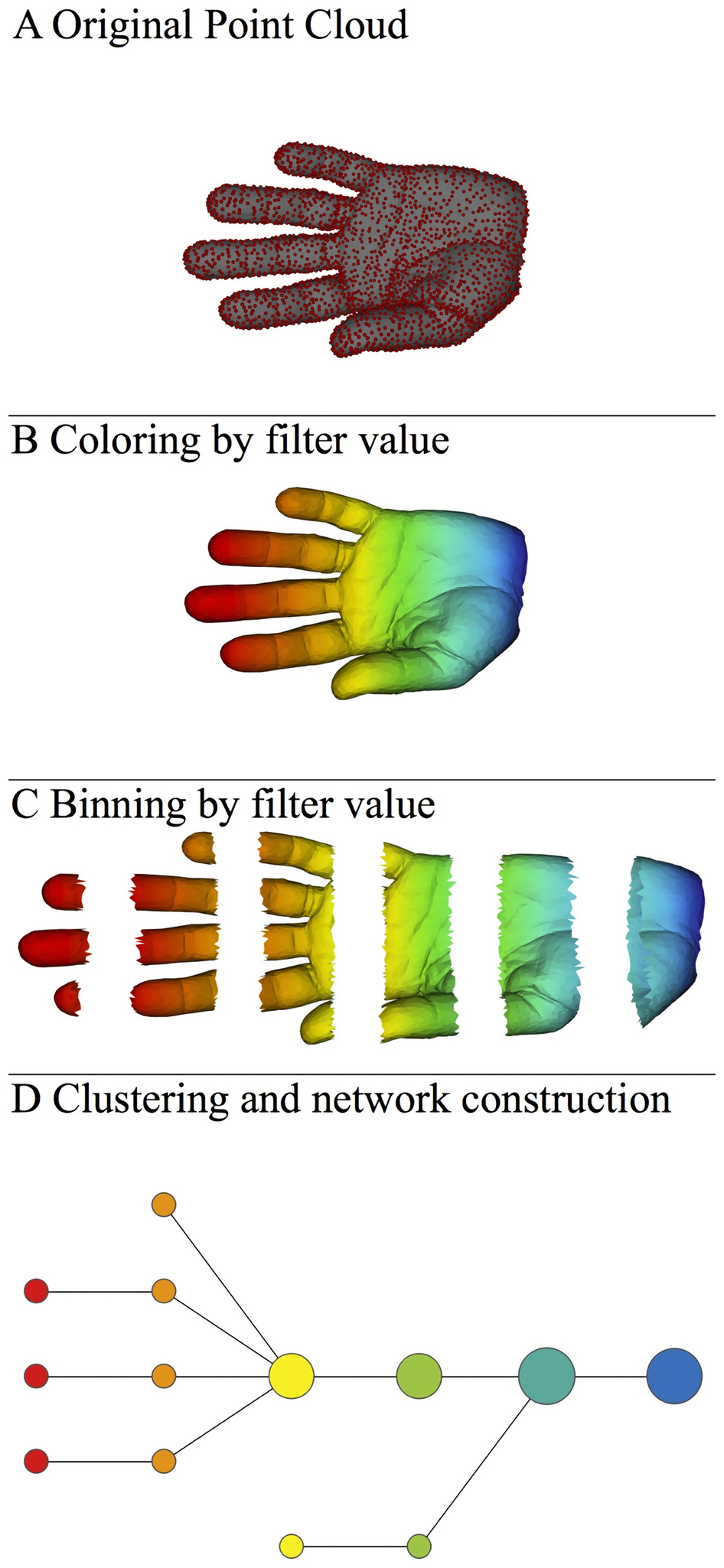 We chose how to model the data set
A)  Data Set
      Example:  Point cloud data  
                   representing a hand.
http://www.nature.com/srep/2013/130207/srep01236/full/srep01236.html
[Speaker Notes: Be creative.  Use ideas from pure and applied math (including stat) as well as area of application
Missing data, noise]
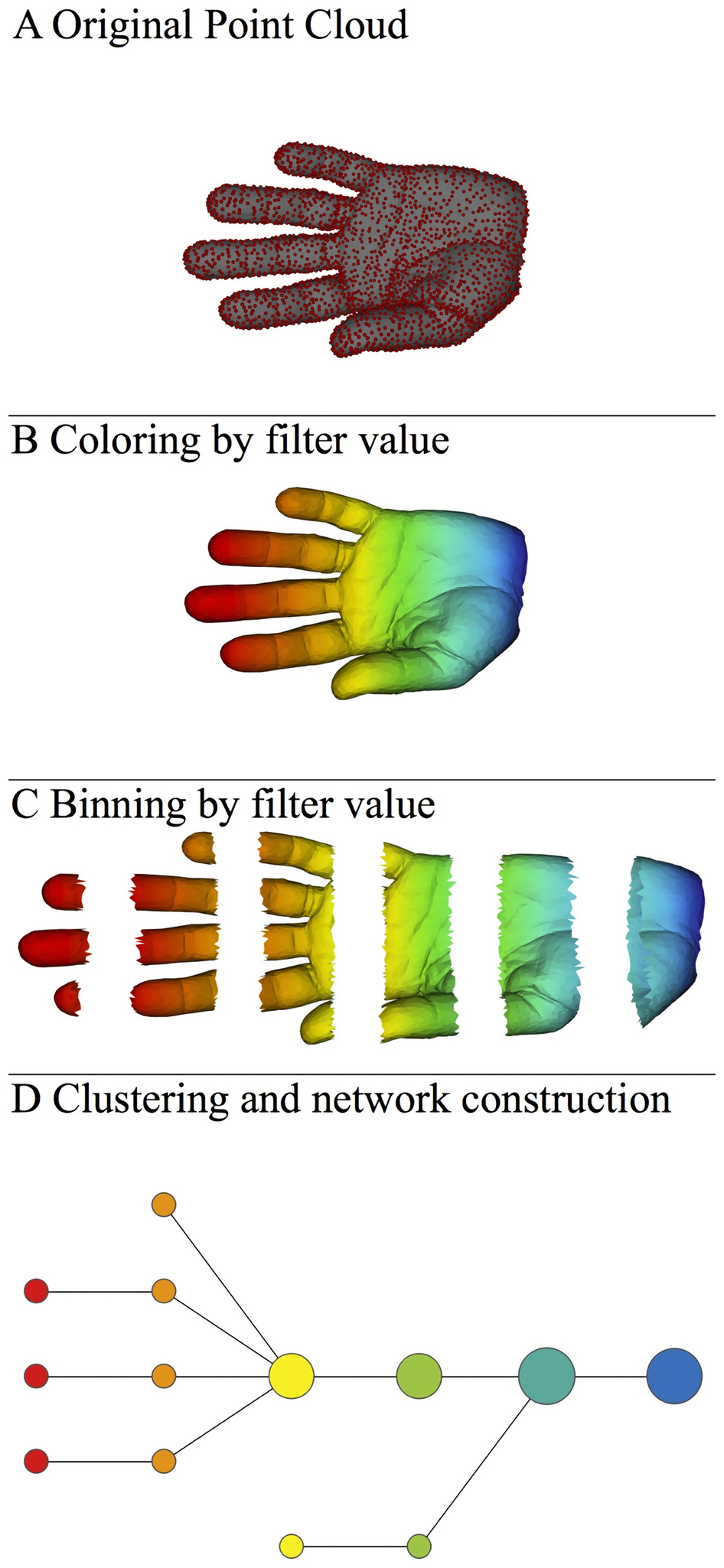 Function  f :  Data Set  R
              Ex 1:  x-coordinate
                    f : (x, y, z)  x
Chose filter function
http://www.nature.com/srep/2013/130207/srep01236/full/srep01236.html
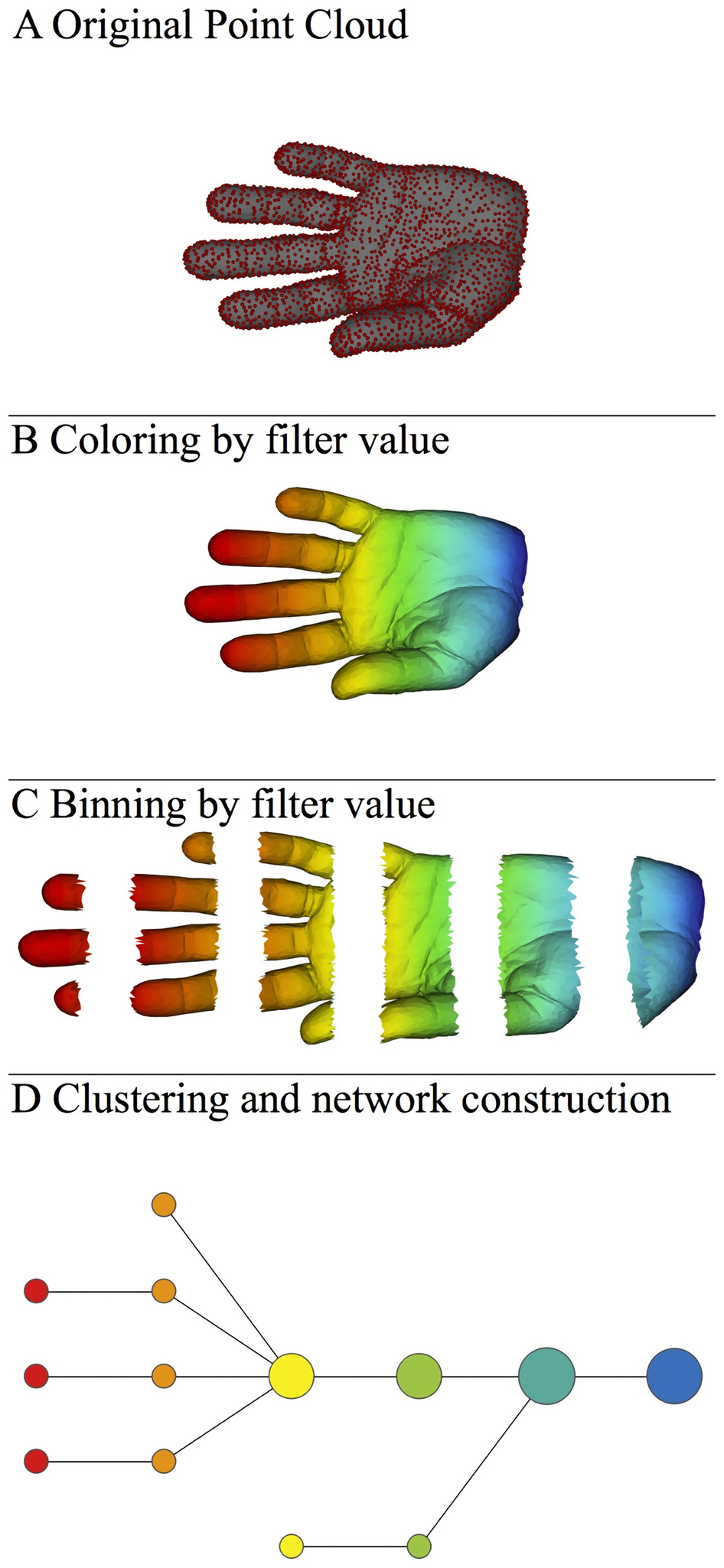 Function  f :  Data Set  R
              Ex 1:  x-coordinate
                    f : (x, y, z)  x



             Ex 2:  y-coordinate
                   g : (x, y, z)  y
Chose filter function
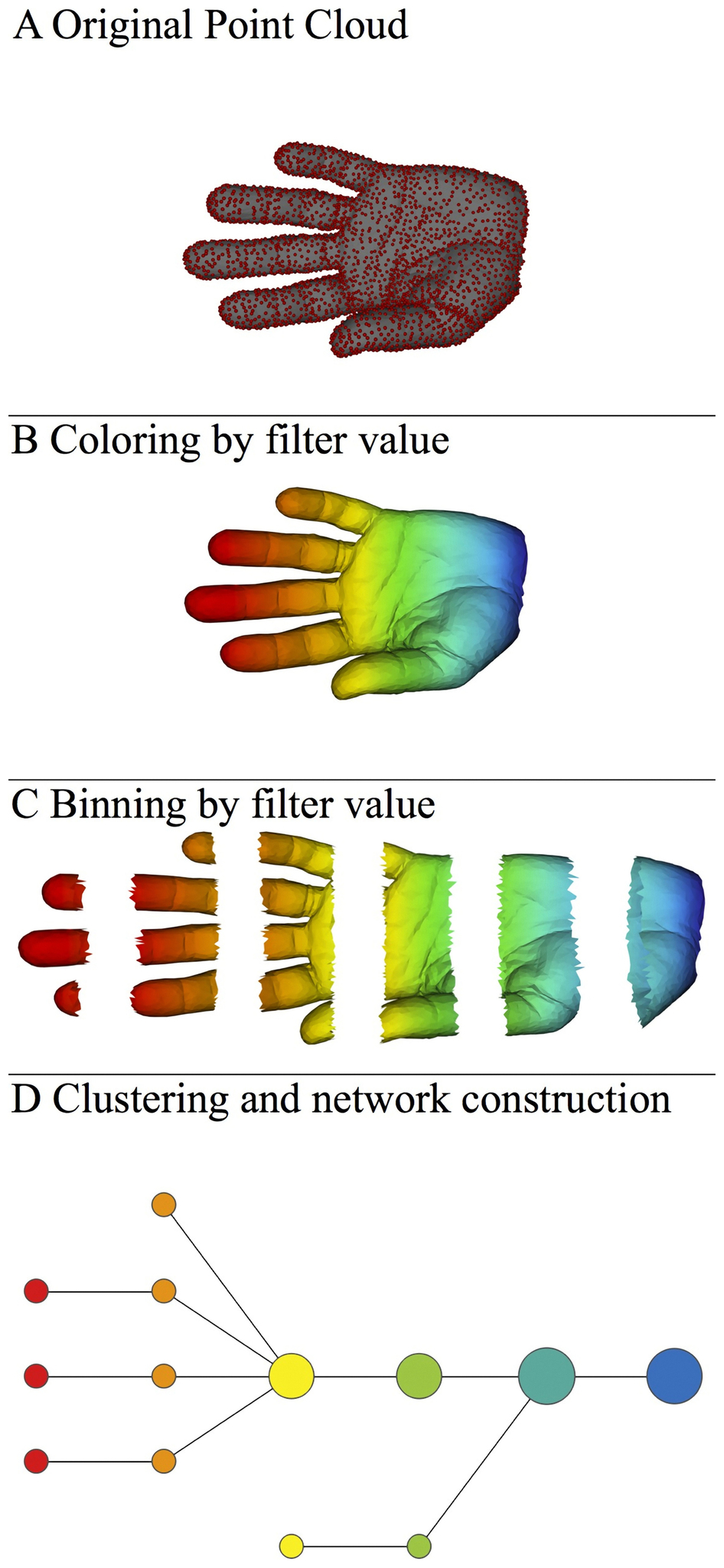 http://www.nature.com/srep/2013/130207/srep01236/full/srep01236.html
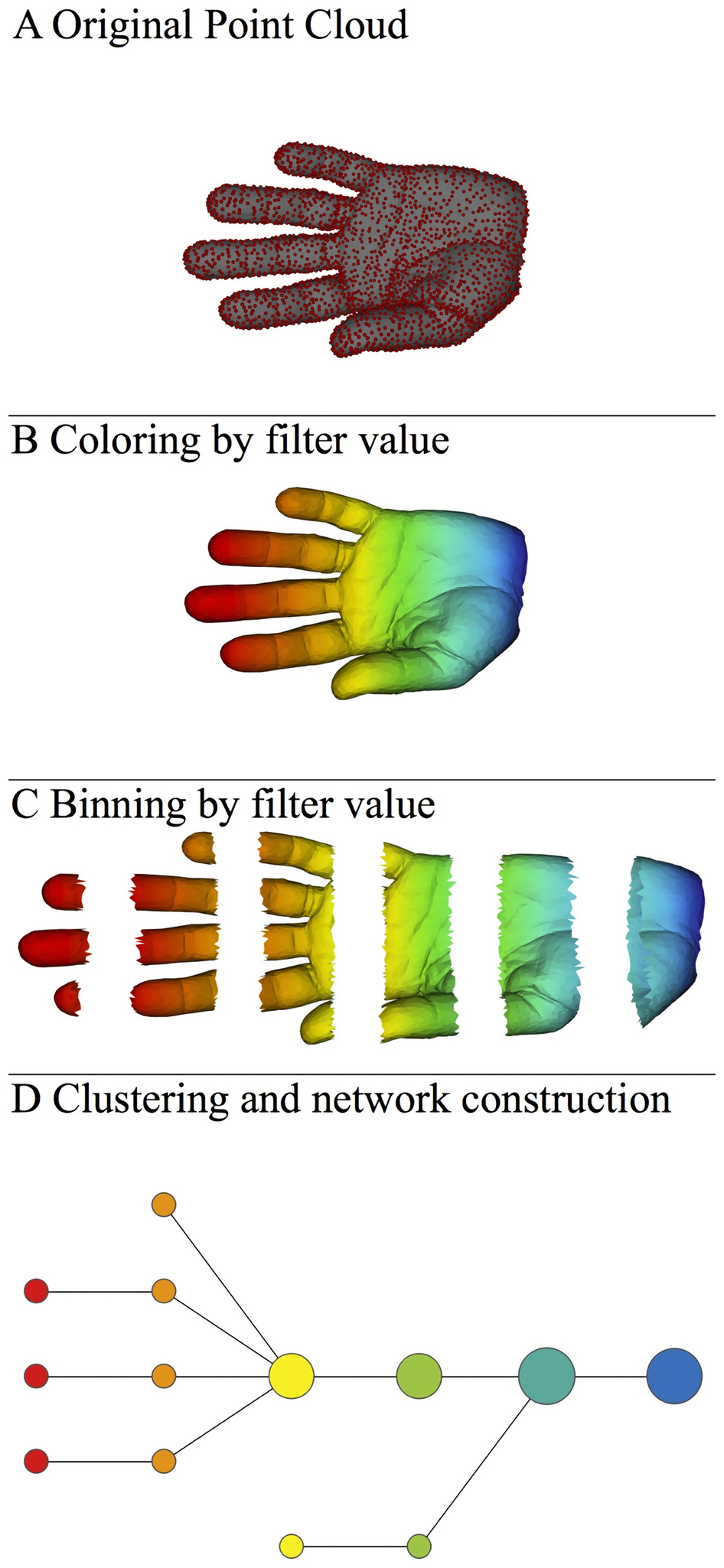 Function  f :  Data Set  R
              Ex 1:  x-coordinate
                    f : (x, y, z)  x
Chose filter function
Possible filter functions:
Principle component analysis
L-infinity centrality:  
f(x) = max{d(x, p) : p in data set}
Norm:   f(x) = ||x || = length of x
http://www.nature.com/srep/2013/130207/srep01236/full/srep01236.html
[Speaker Notes: Need distance
Depends on what prop you want to explore
Can also choose any co-domain]
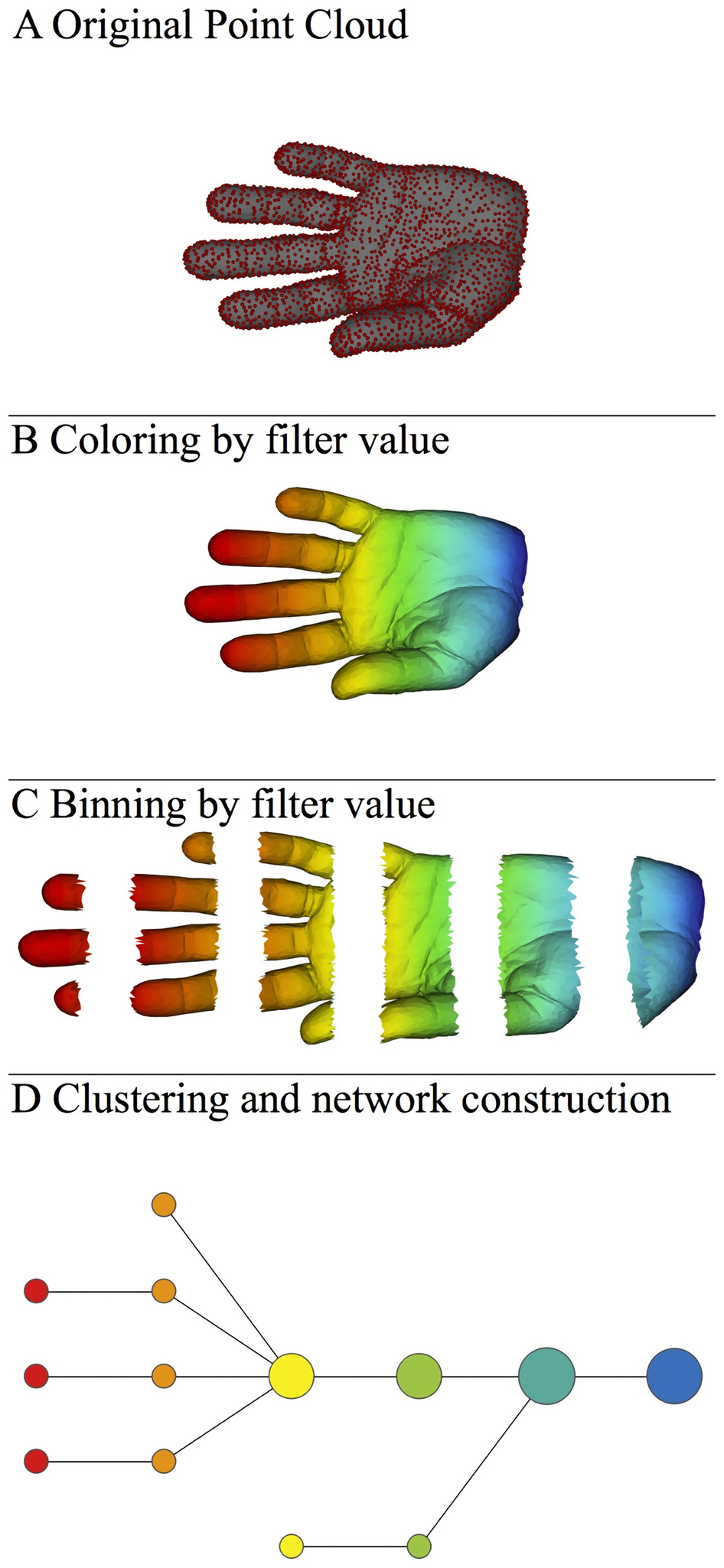 Chose bins
Put data into overlapping bins. 
         Example:  f-1(ai, bi) 

If equal length intervals:
		Choose length.
		Choose % overlap.
http://www.nature.com/srep/2013/130207/srep01236/full/srep01236.html
[Speaker Notes: Need covering Resolution  multiscale]
Create overlapping bins:
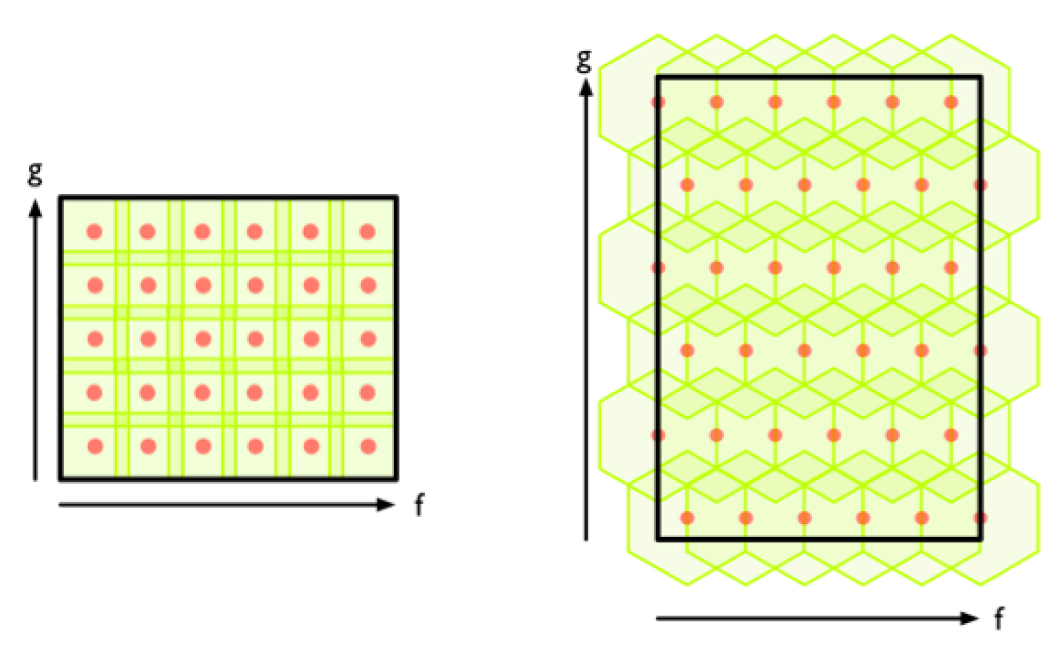 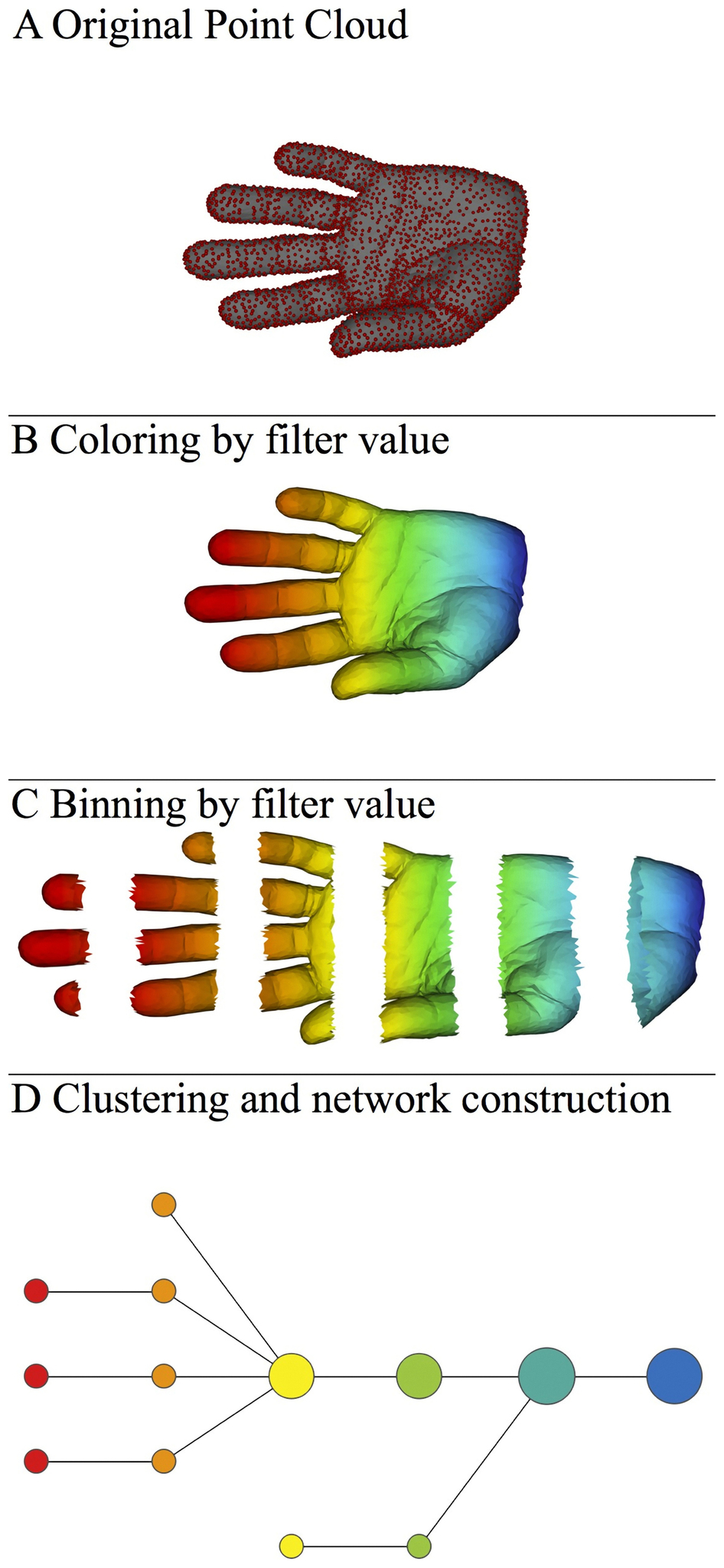 http://www.nature.com/srep/2013/130207/srep01236/full/srep01236.html
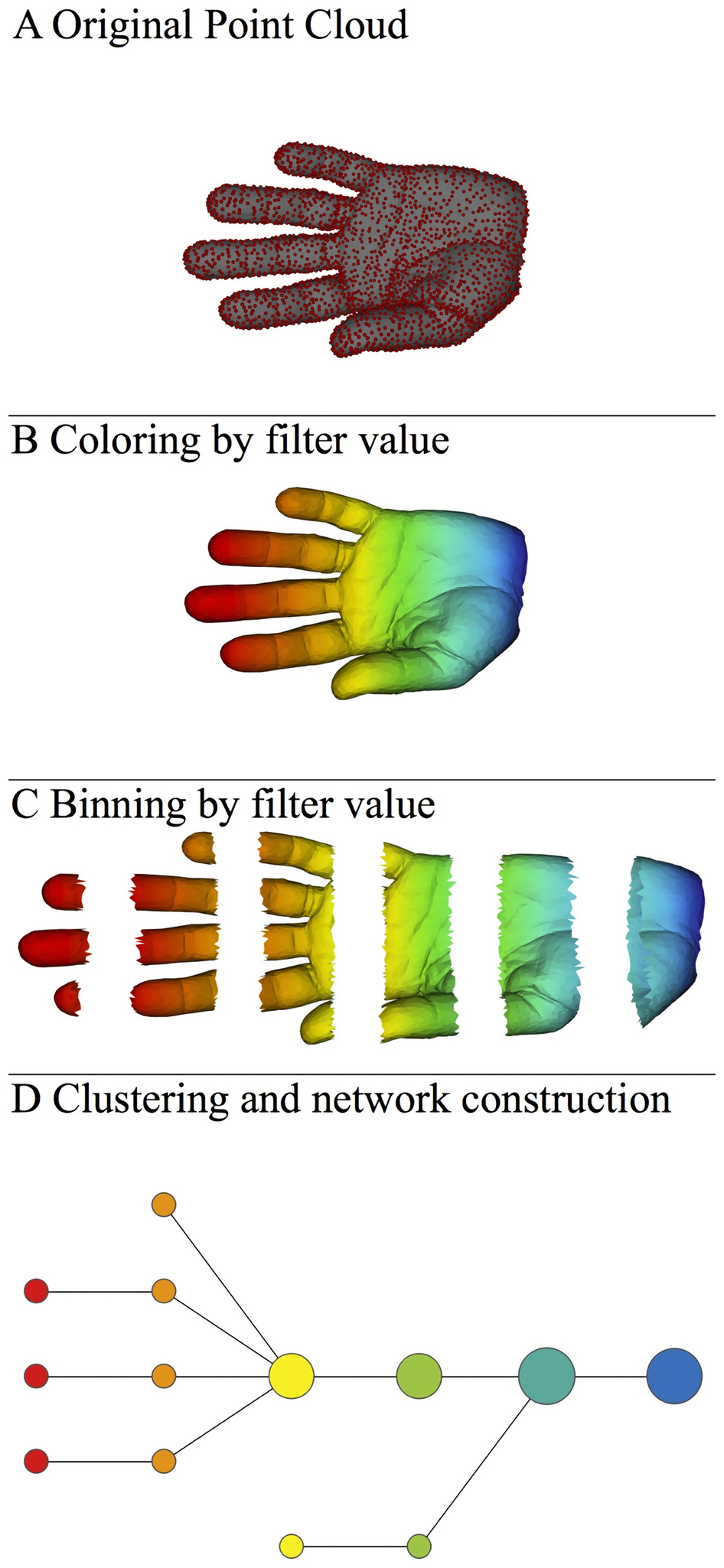 Chose how to cluster.

Normally need a definition of distance between data points
Cluster each bin & create network.
        Vertex = a cluster of a bin.  
          Edge = nonempty intersection             
                                 between clusters
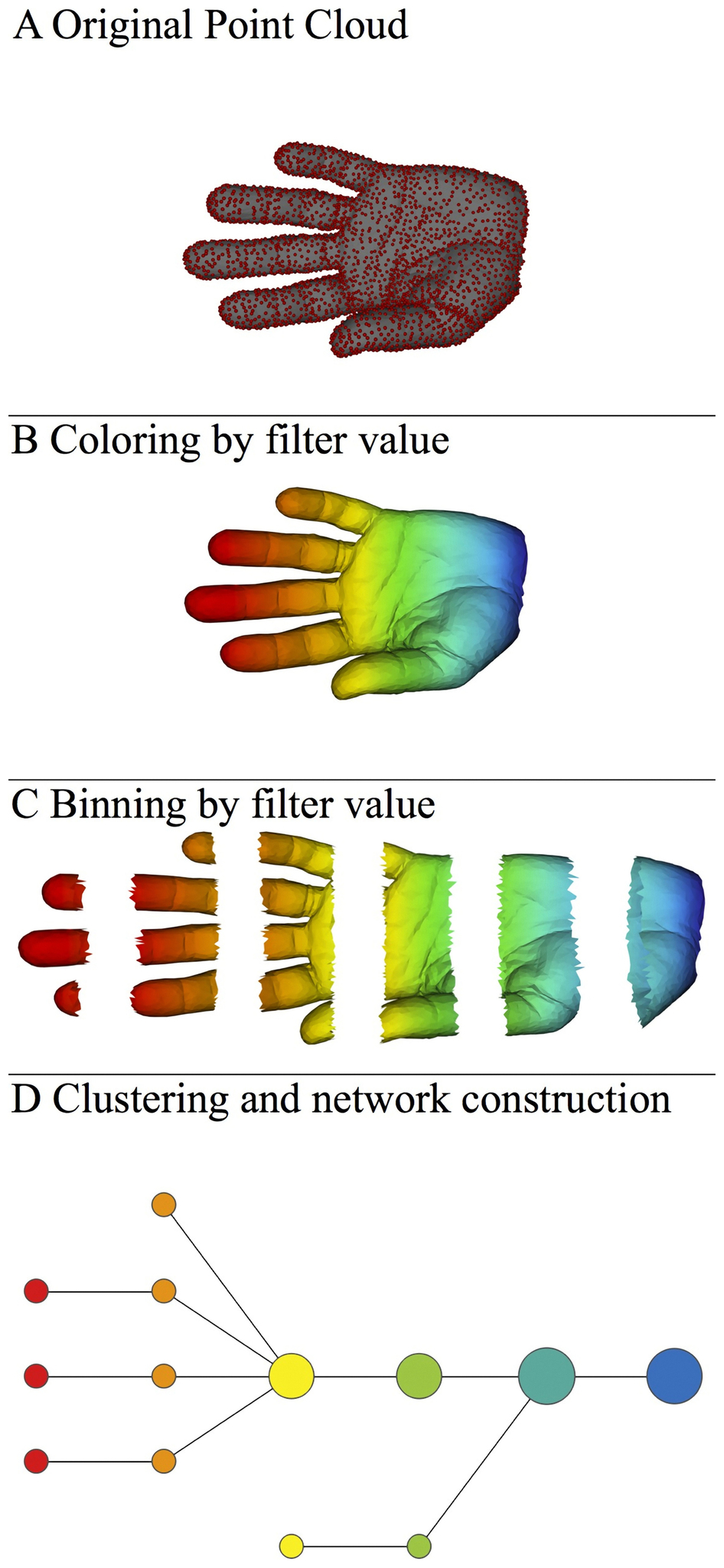 http://www.nature.com/srep/2013/130207/srep01236/full/srep01236.html
Note: Many, many choices were made 

It helps to know what you are doing when you make choices, so collaborating with others is highly recommended.
Note: Many, many choices were made 


“It is useful to think of it as a camera, with lens adjustments and other settings. A different filter function may generate a network with a different shape, thus allowing one to explore the data from a different mathematical perspective.”
http://www.nature.com/srep/2013/130207/srep01236/full/srep01236.html
Note: we made many, many choices


“It is useful to think of it as a camera, with lens adjustments and other settings. A different filter function may generate a network with a different shape, thus allowing one to explore the data from a different mathematical perspective.” 

False positives???
http://www.nature.com/srep/2013/130207/srep01236/full/srep01236.html
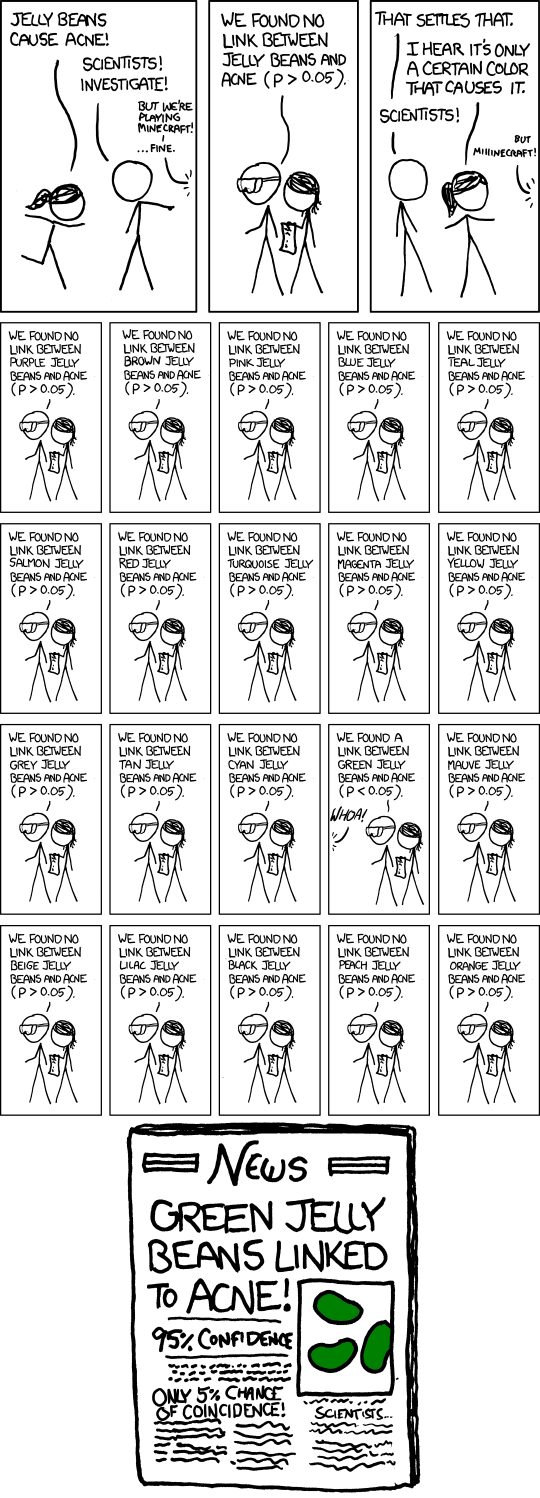 False Positives will occur
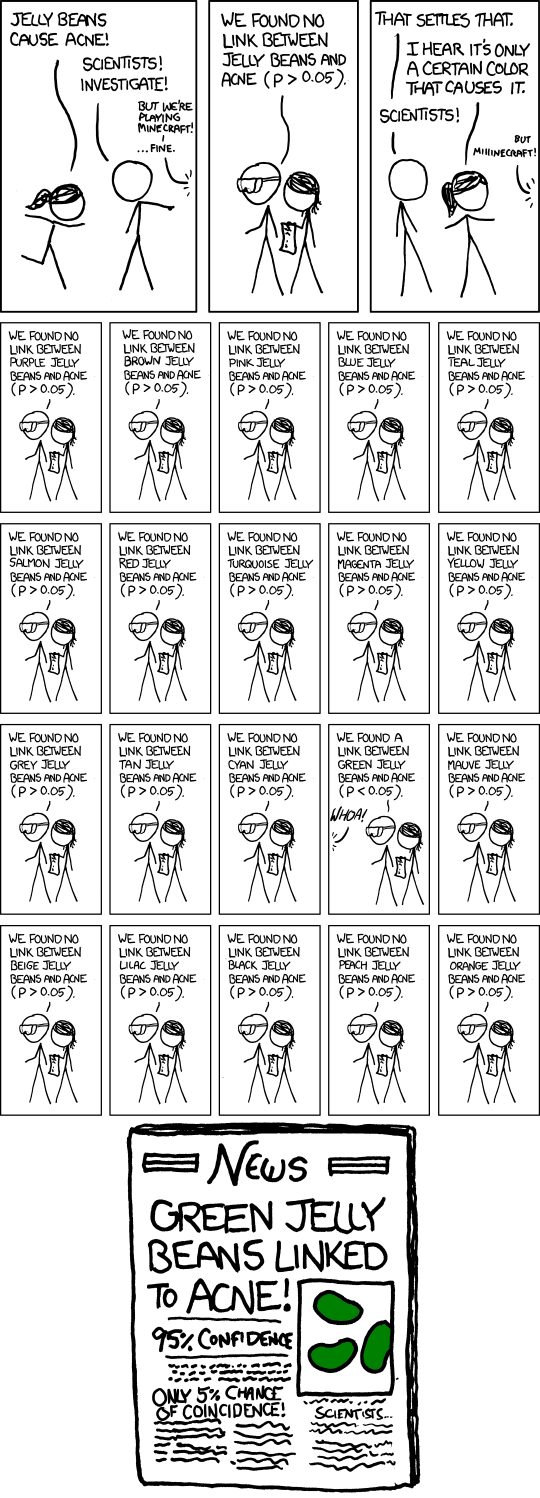 https://xkcd.com/882/
Note: Many, many choices were made 


“It is useful to think of it as a camera, with lens adjustments and other settings. A different filter function may generate a network with a different shape, thus allowing one to explore the data from a different mathematical perspective.” 

False positives  vs.   robustness
http://www.nature.com/srep/2013/130207/srep01236/full/srep01236.html
Three key ideas of topology that make extracting of patterns via shape possible. 

1.)  coordinate free. 
No dependence on the coordinate system chosen. 
Can compare data derived from different platforms

2.) invariant under “small” deformations. 
 less sensitive to noise

3.)  compressed representations of shapes. 
Input:  dataset with thousands of points
Output: network with 13 vertices and 12 edges.
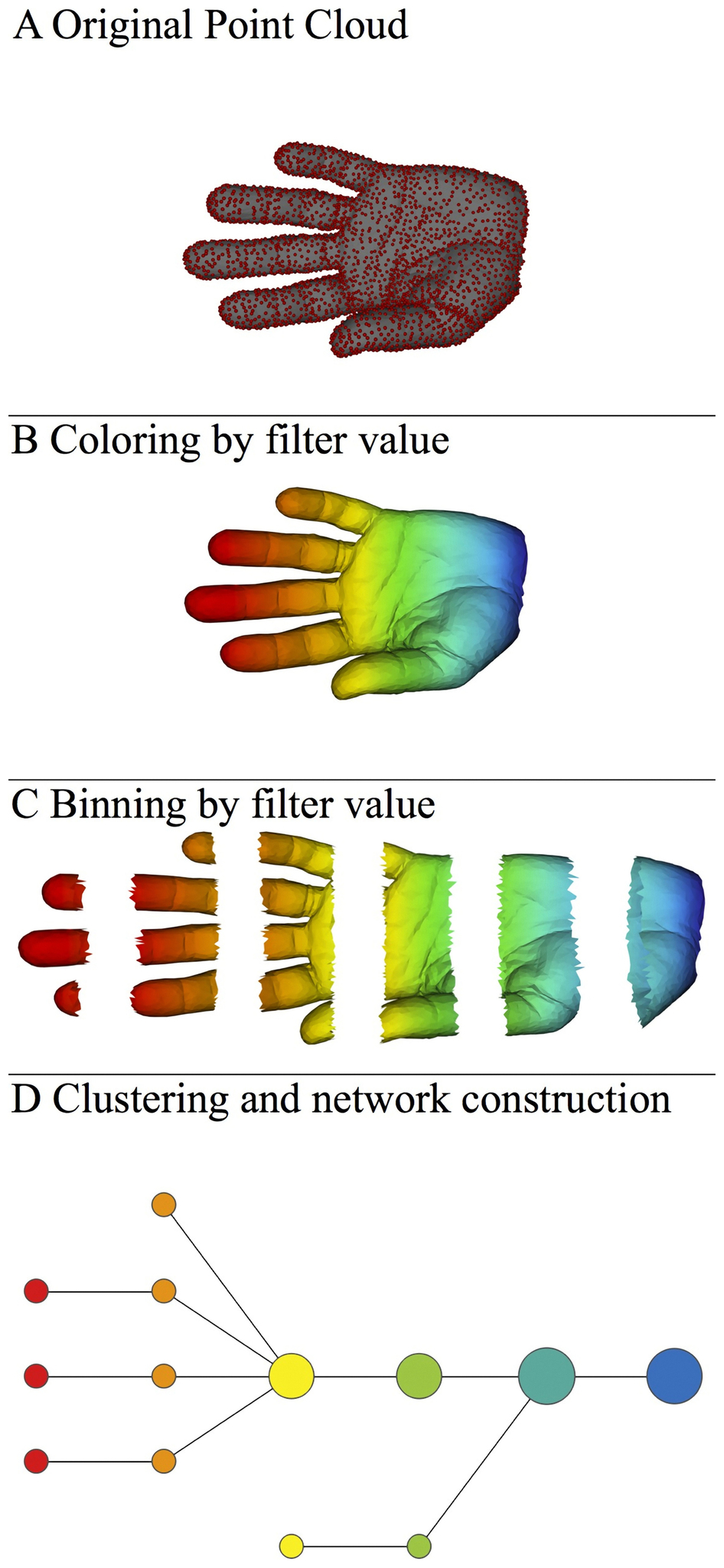 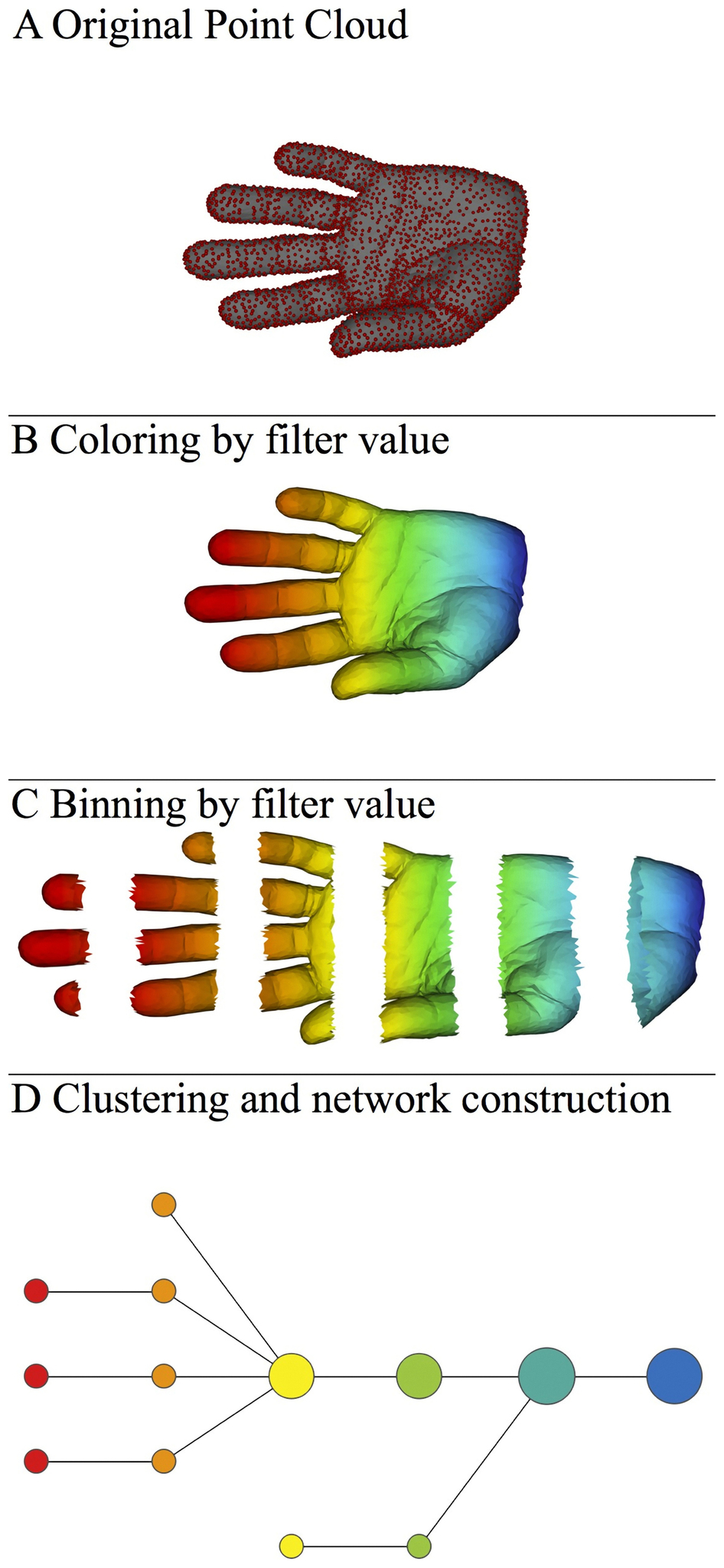 http://www.nature.com/srep/2013/130207/srep01236/full/srep01236.html